ISDAR School Bus Tour
September 18-25 2021
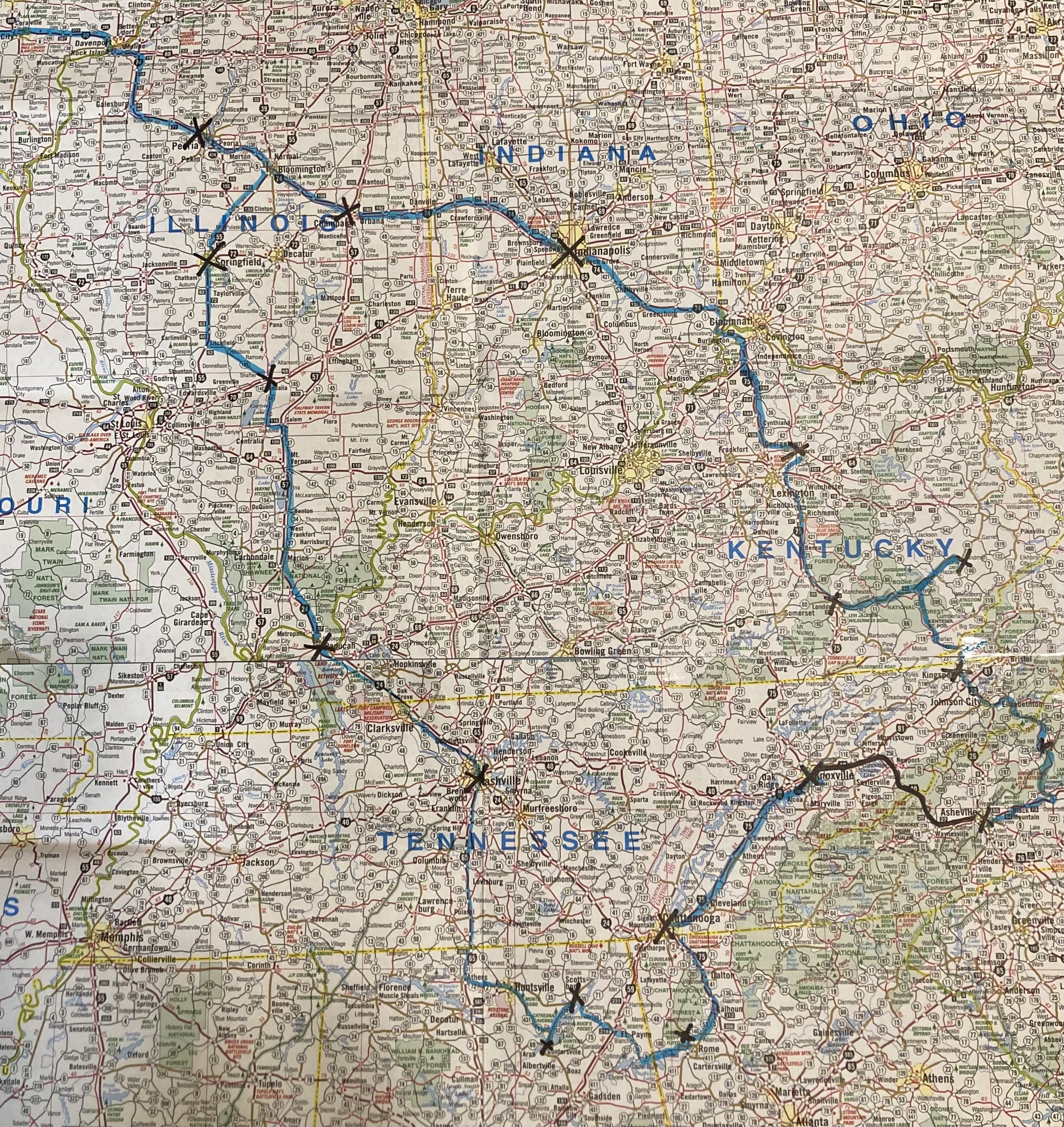 Iowa DAR Schools Bus Trip  2021
Nine Days
4 of 5 DAR Schools 
States included IA,IL,IN,OH, KY, NC, TN, Al and GA
11 DAR Members
3 HODARS
1 Crazy Bus Driver (Tom) 
Stops in Paris and London w/o passports
Historic District Tour              Peoria, IL
September 18
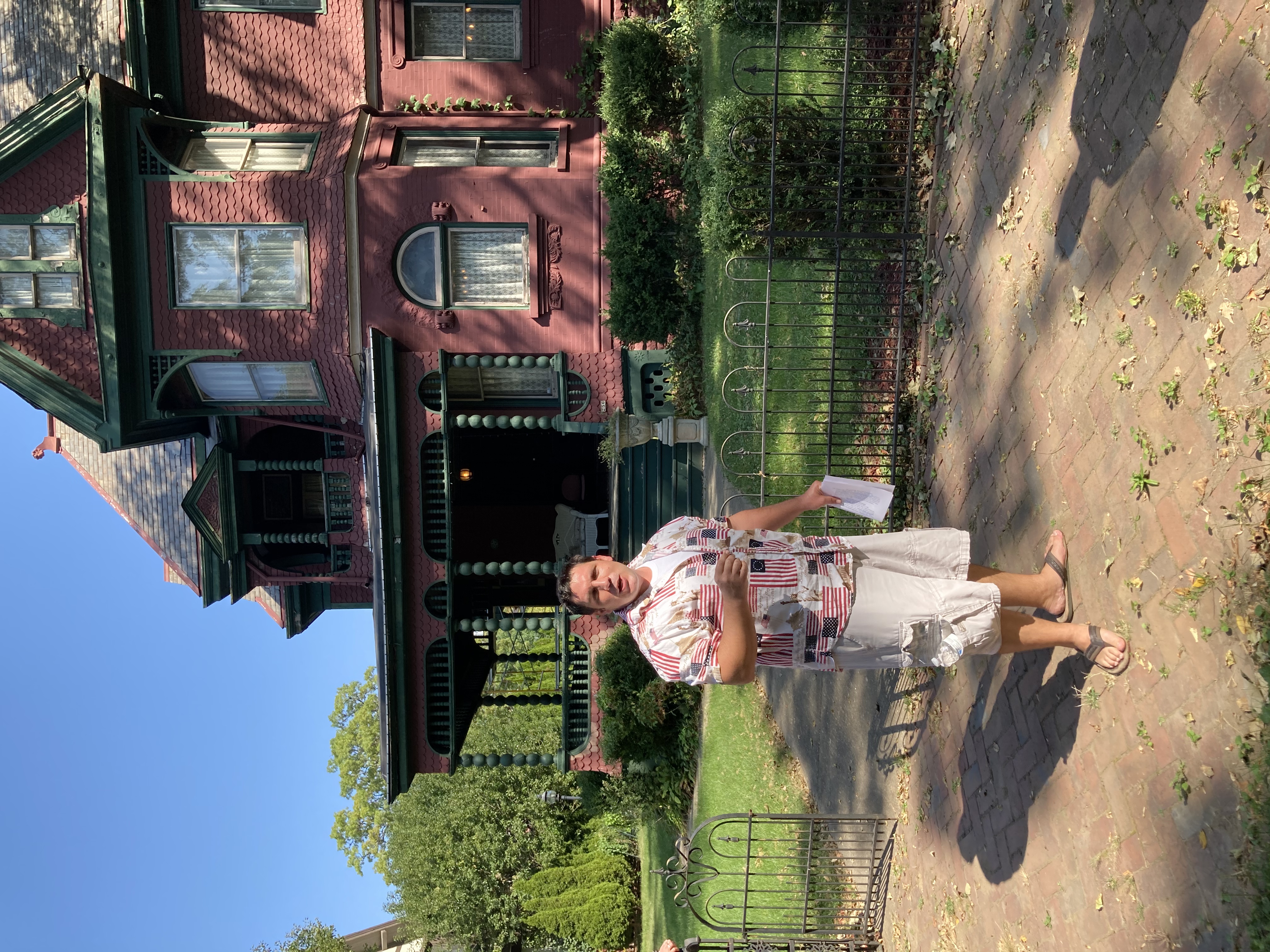 Our Tour Guide
Notice his Patriotic shirt
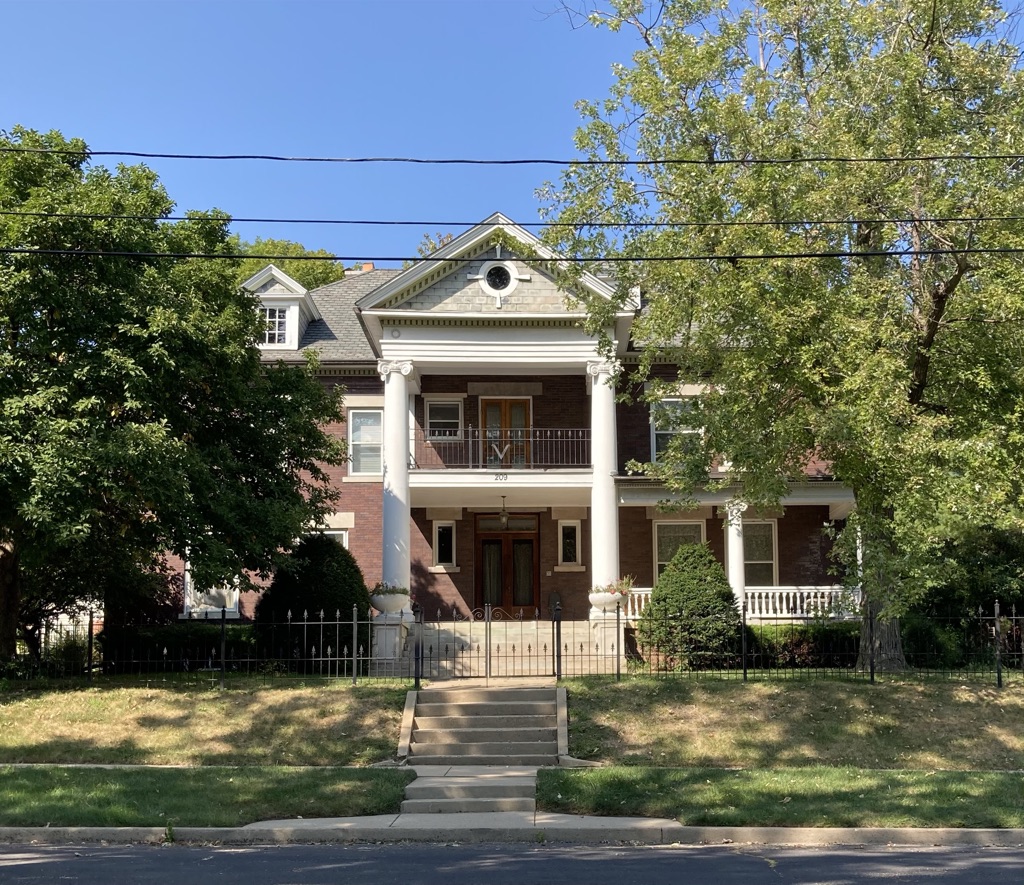 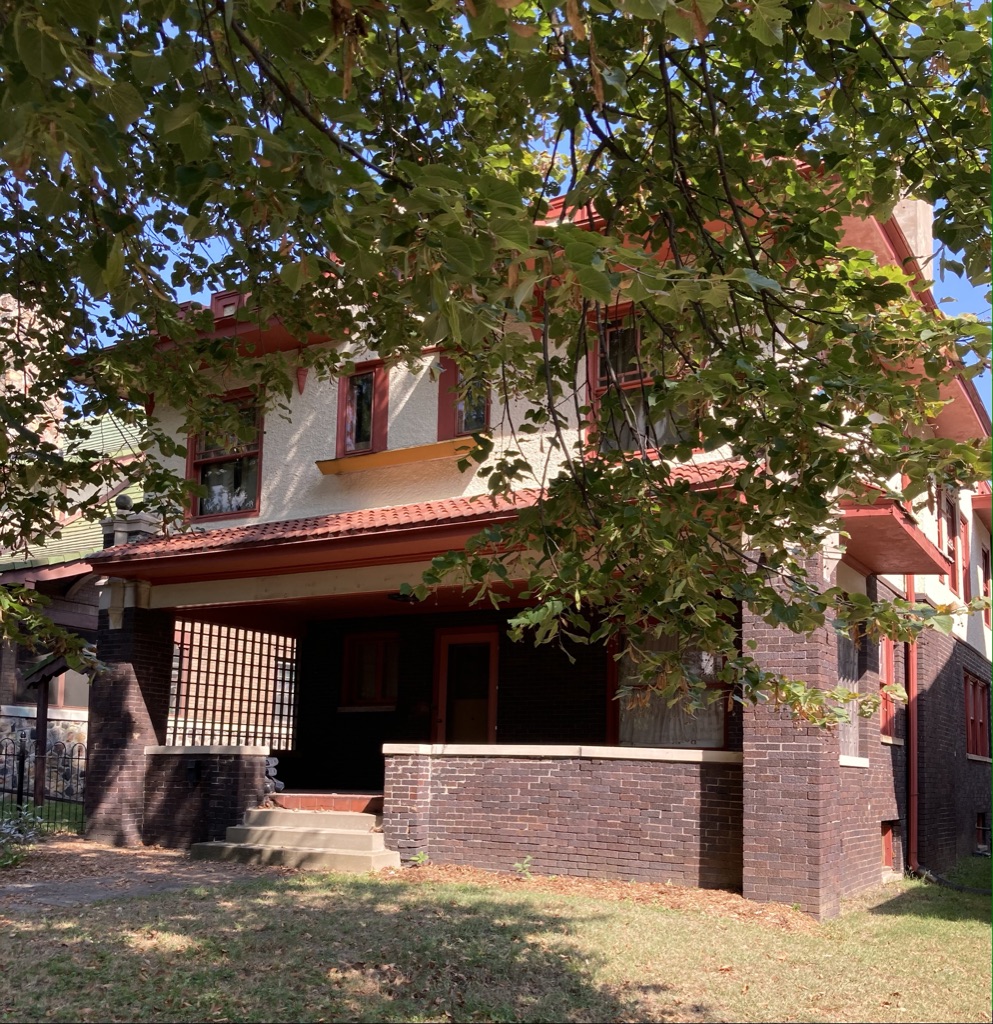 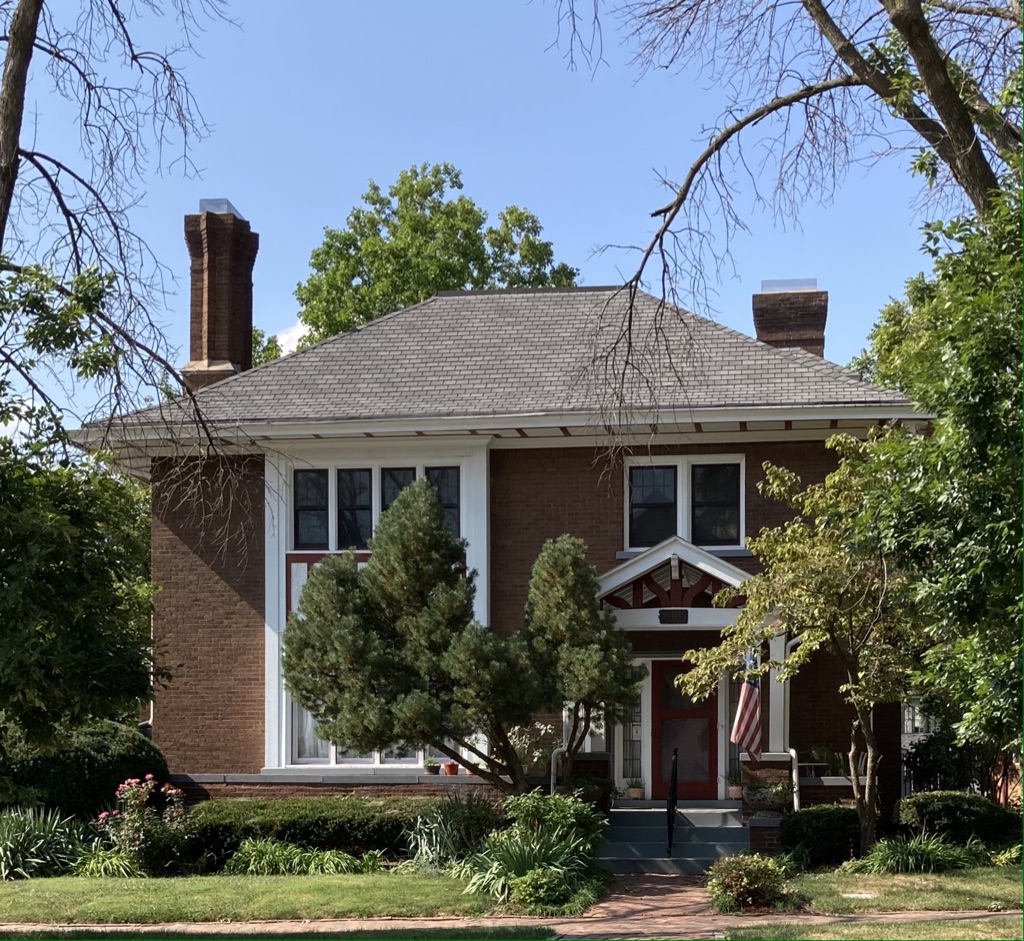 Private Victorian Homes
 on the Historic Register
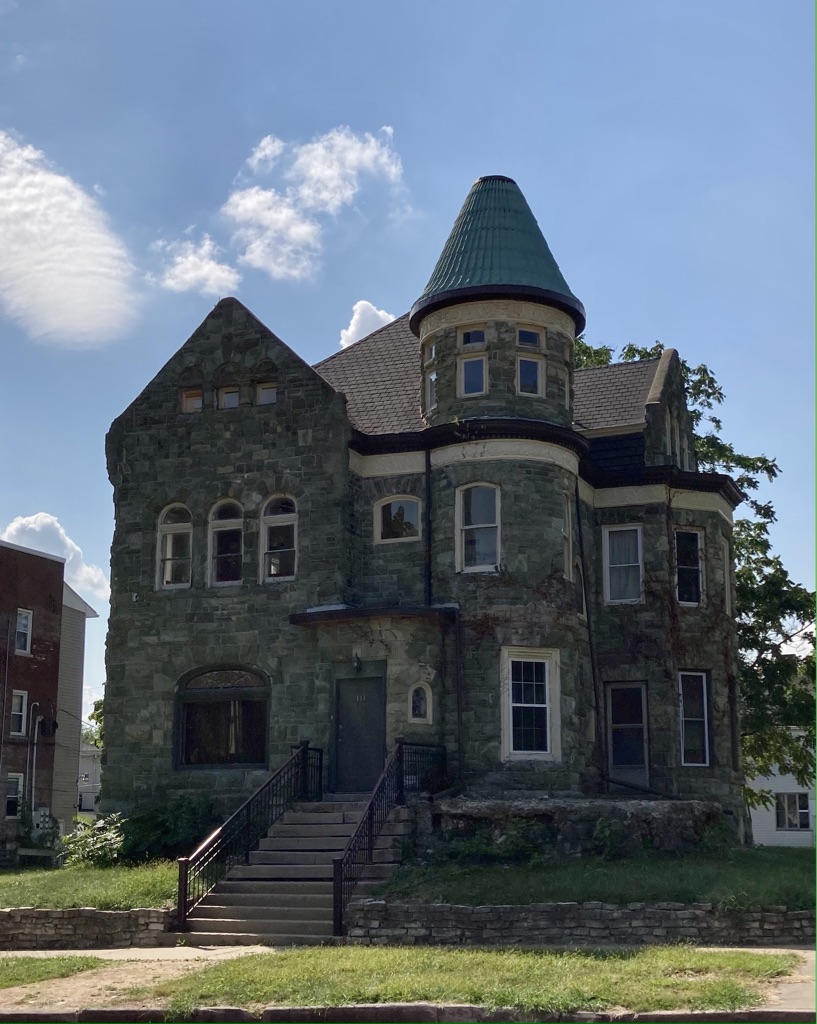 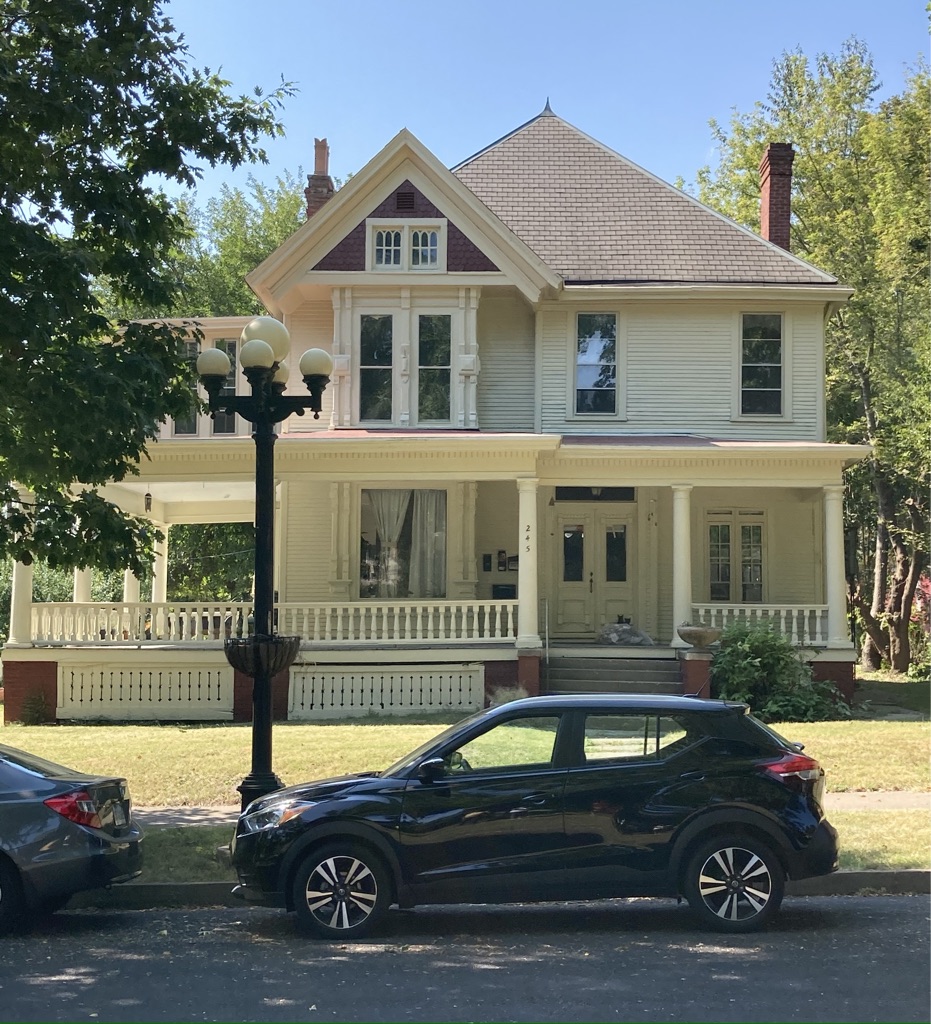 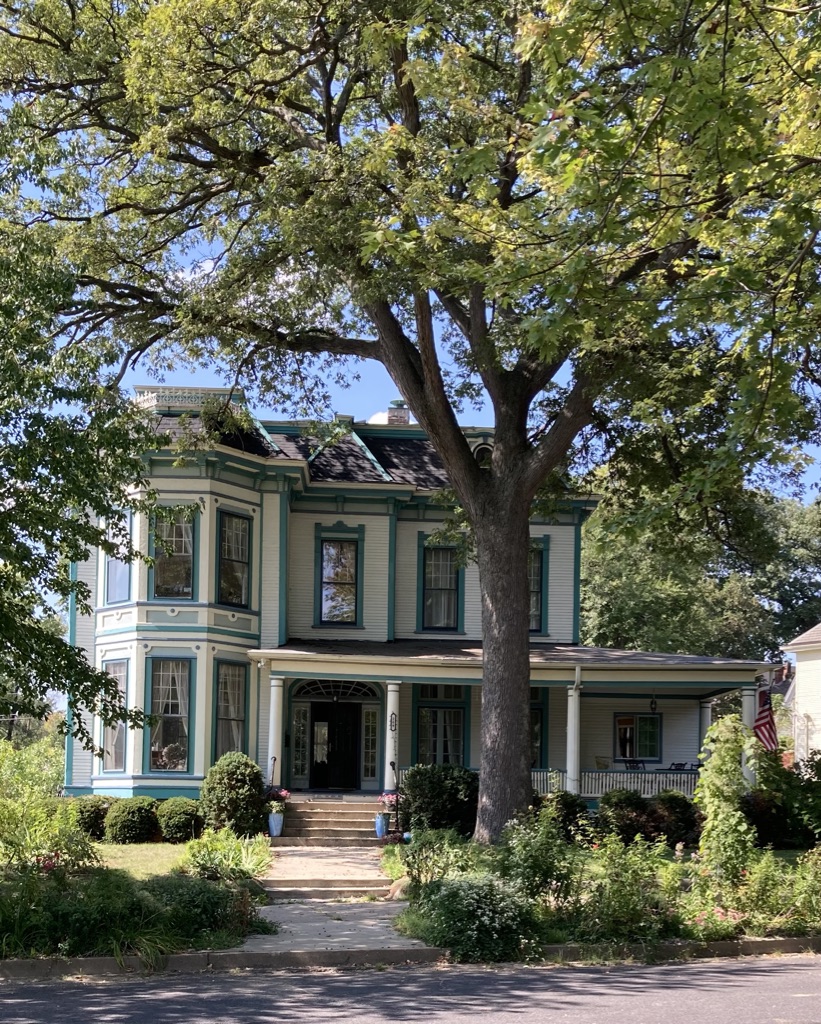 Benjamin Harrison Home, Indianapolis,IN
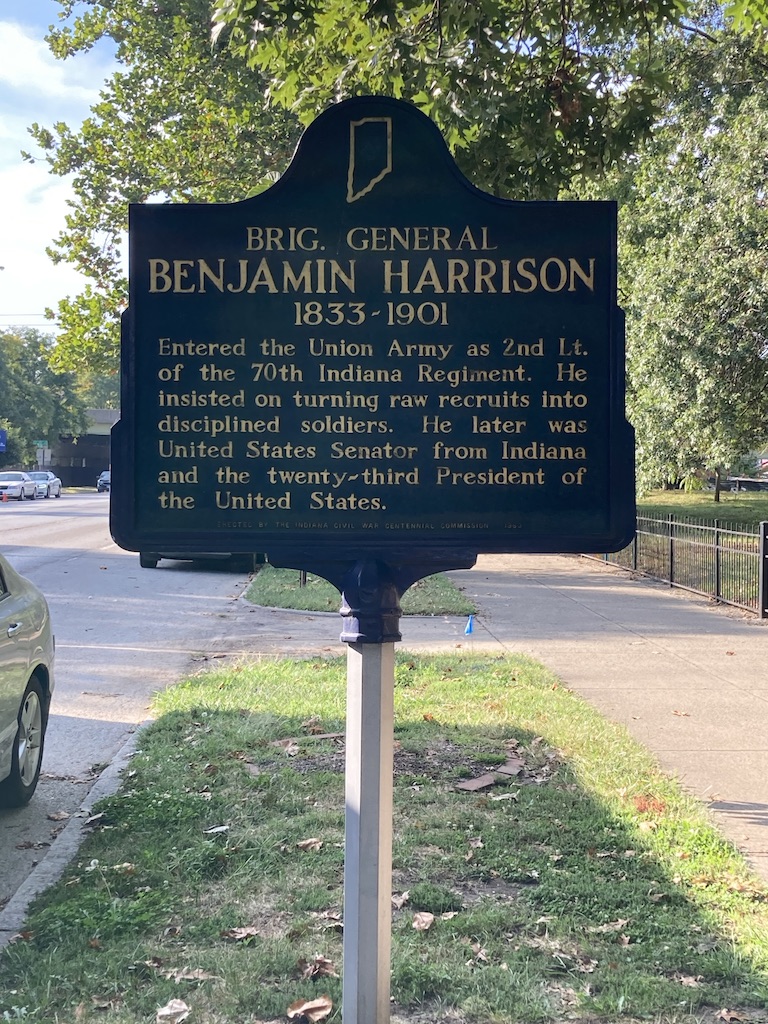 September 19 2020
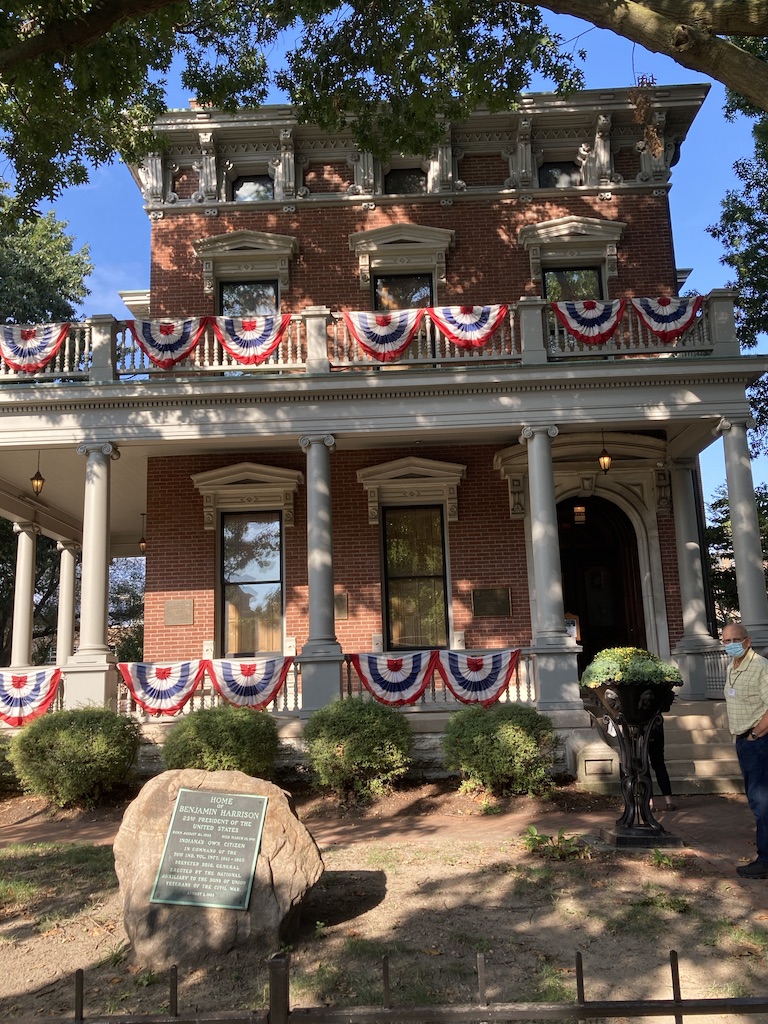 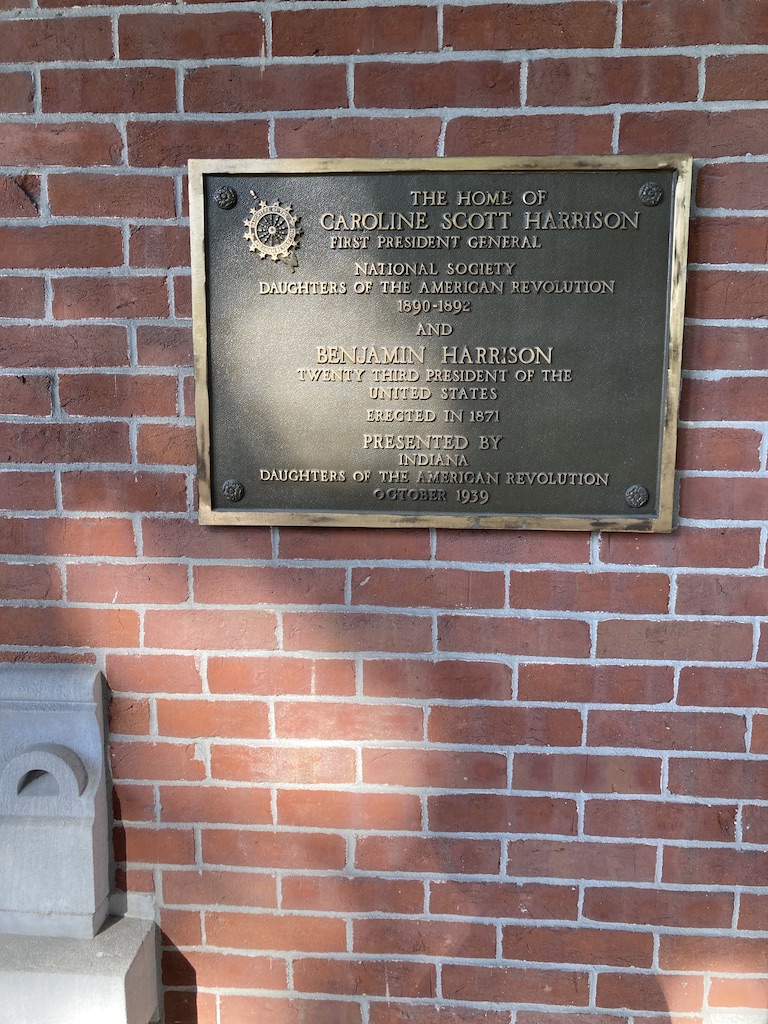 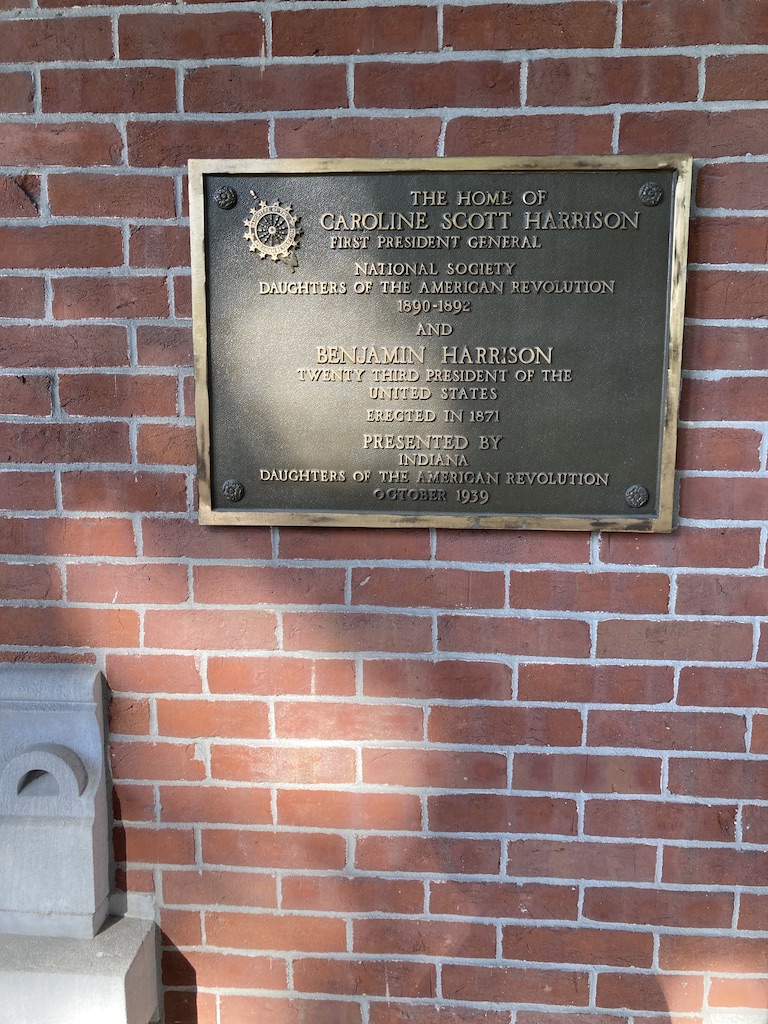 This 16-room Italianate style house, carriage house, brick drive and landscaping, cost $24,008.59 when it was built in 1874.
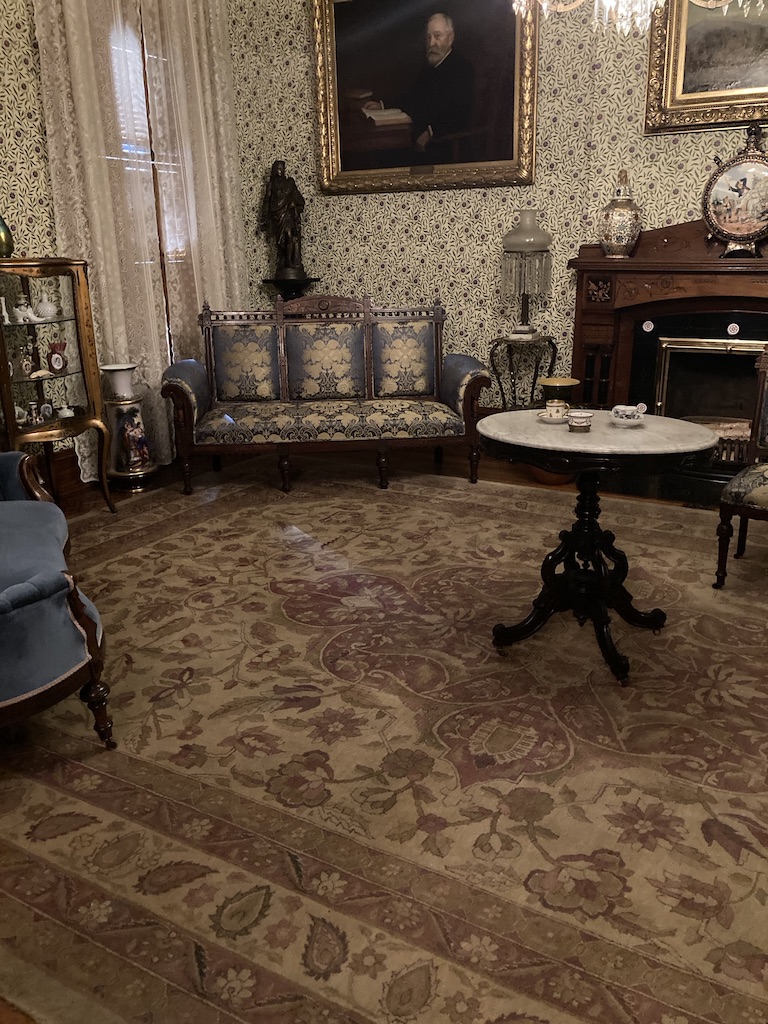 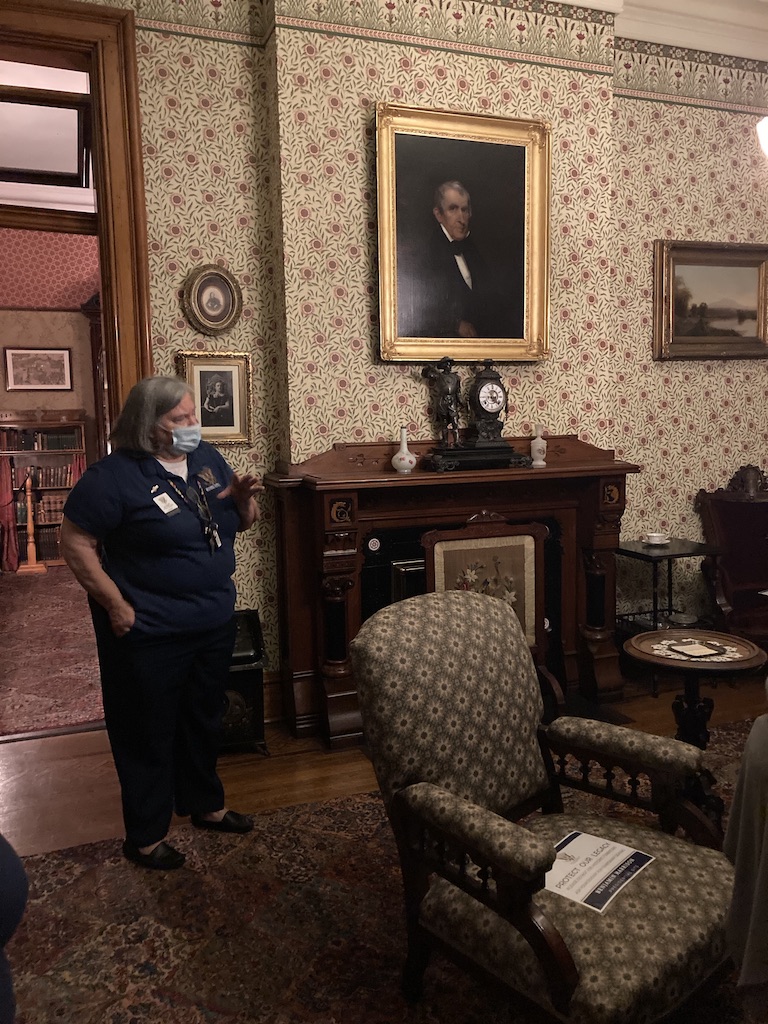 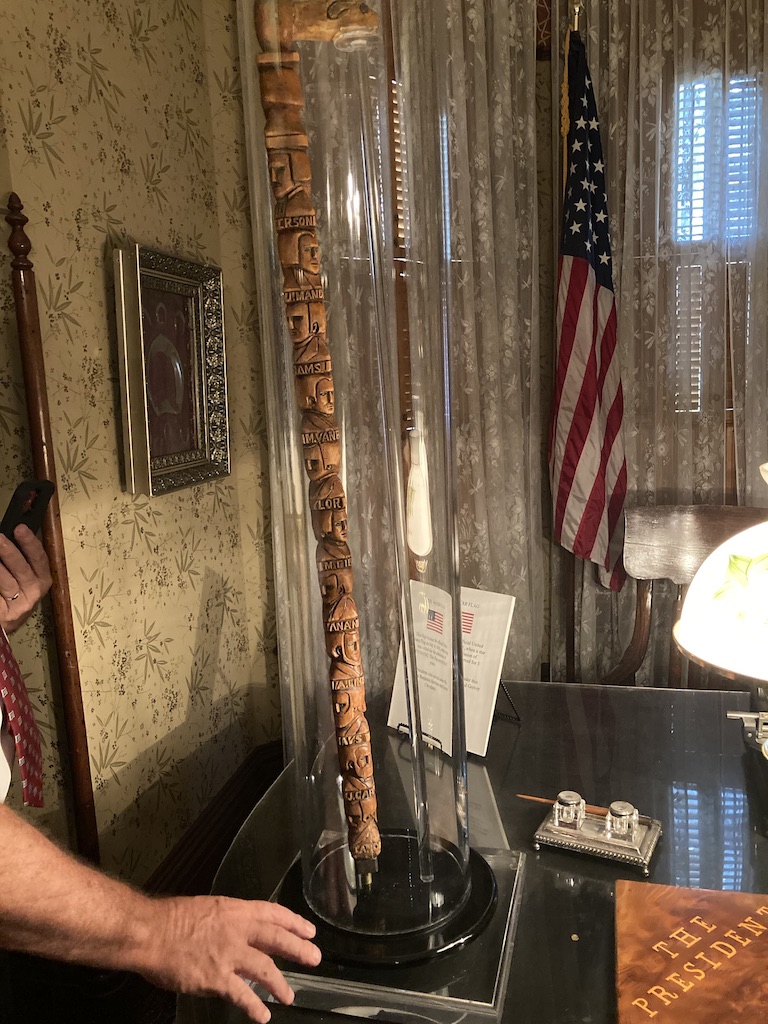 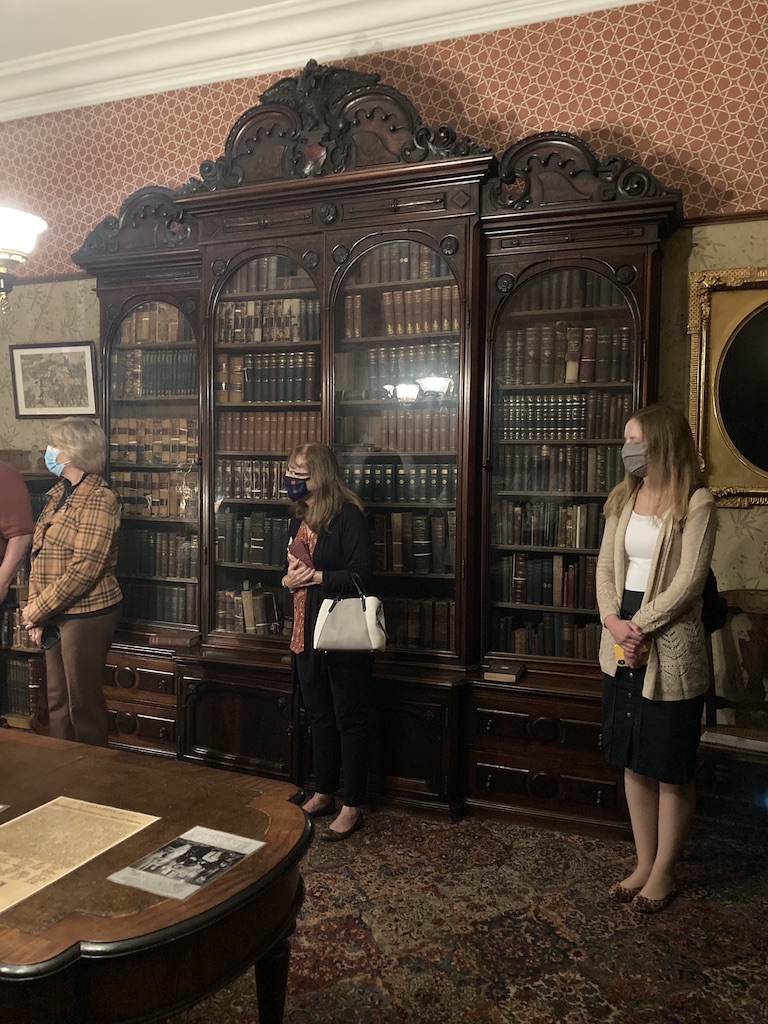 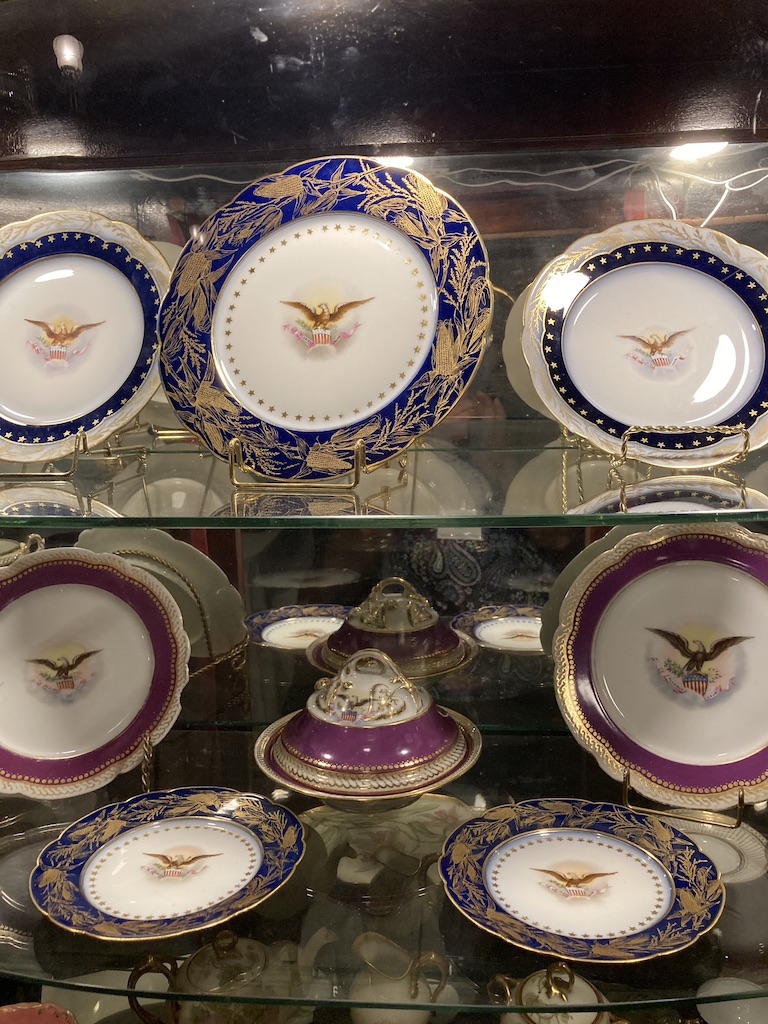 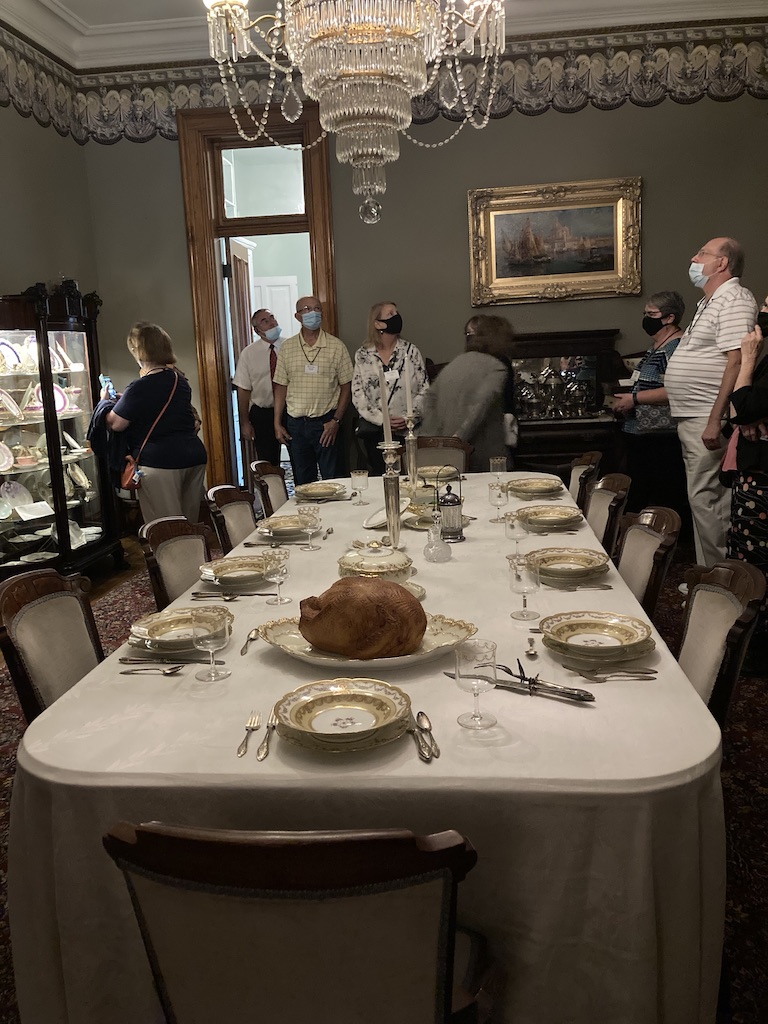 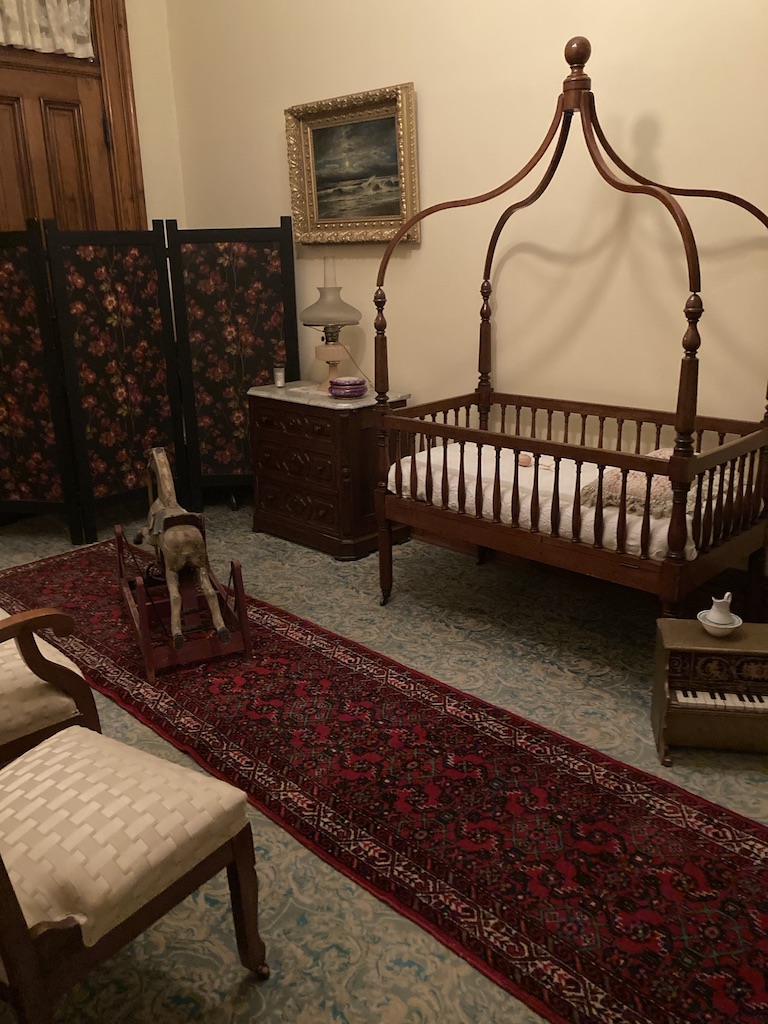 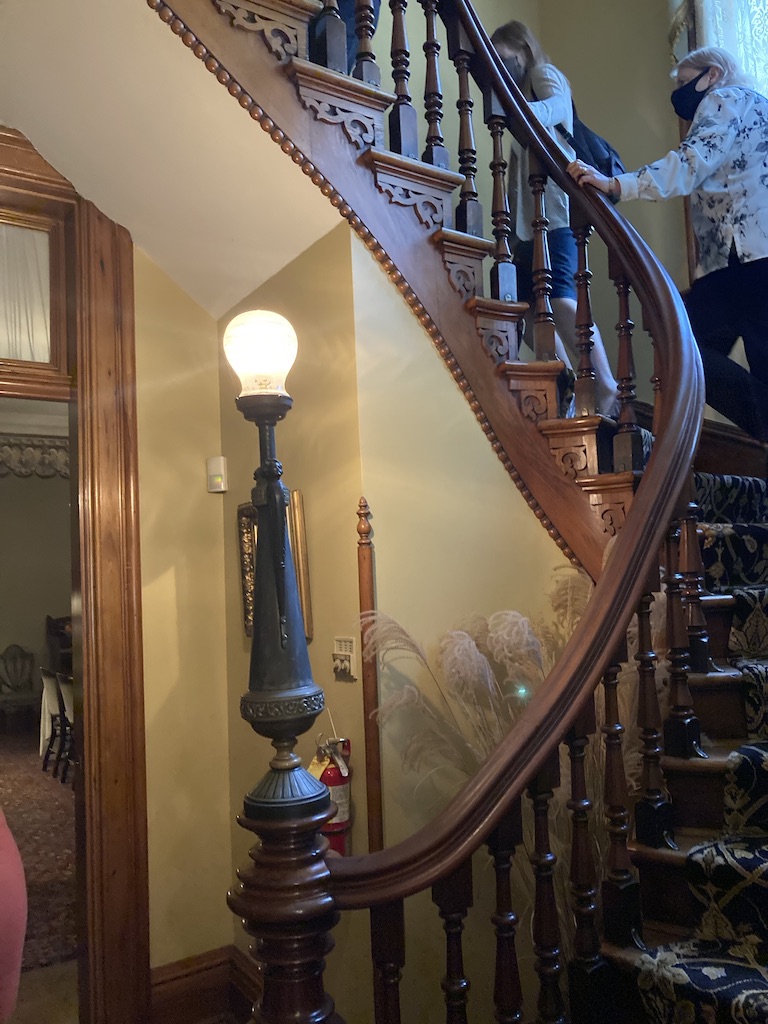 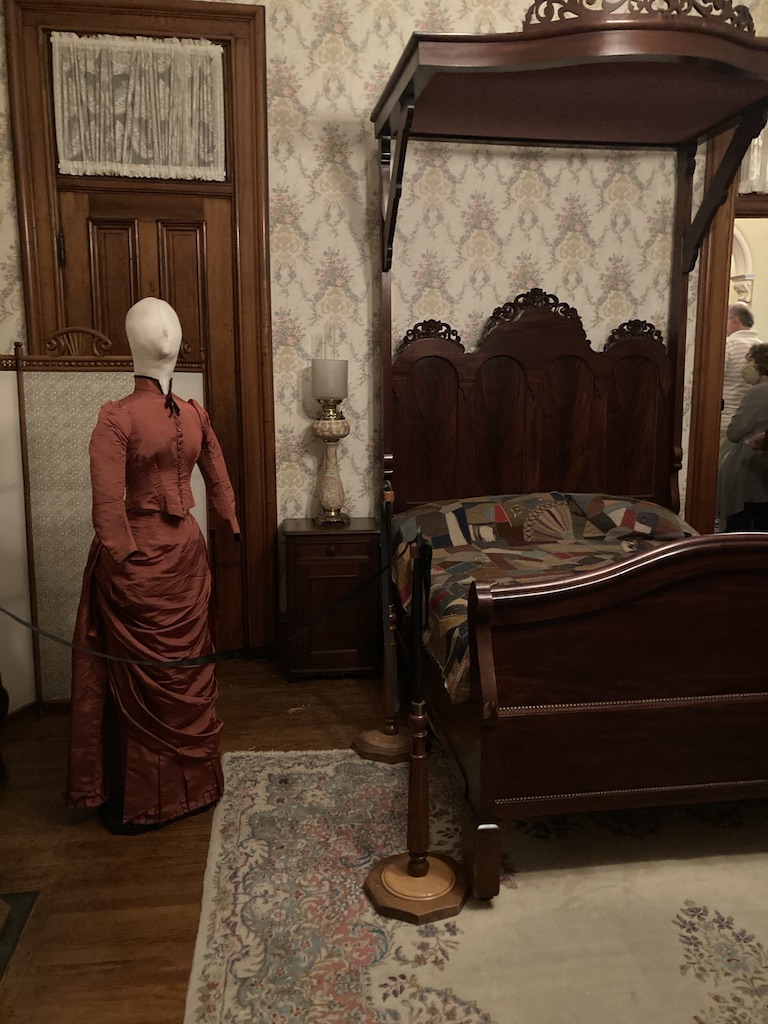 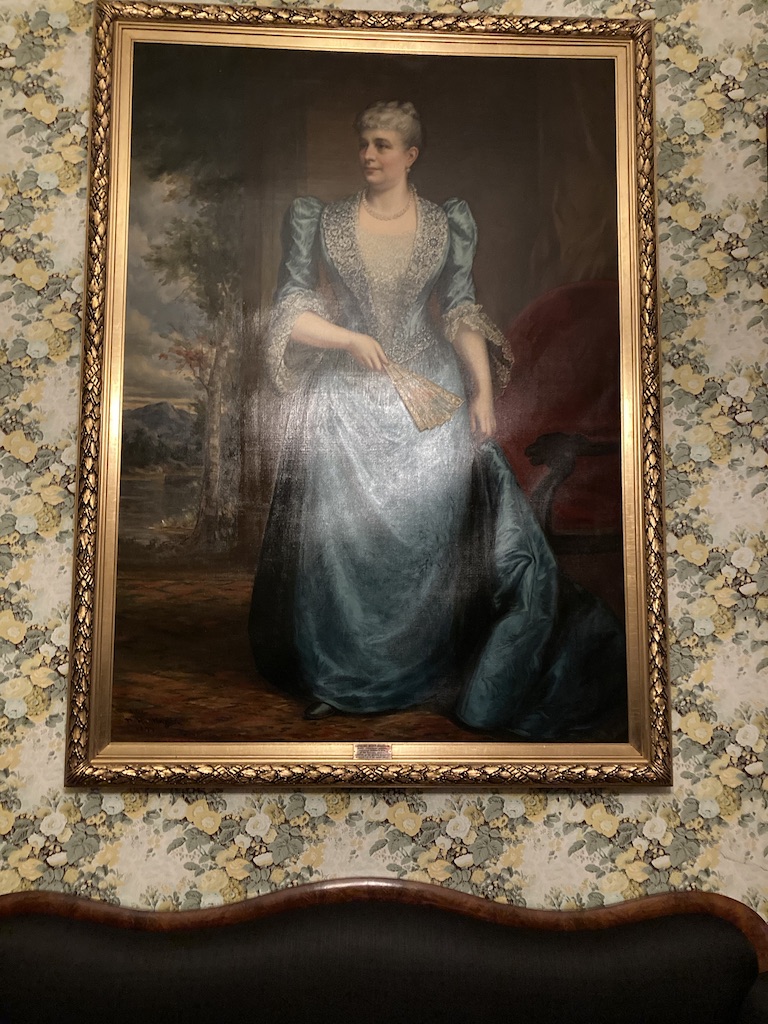 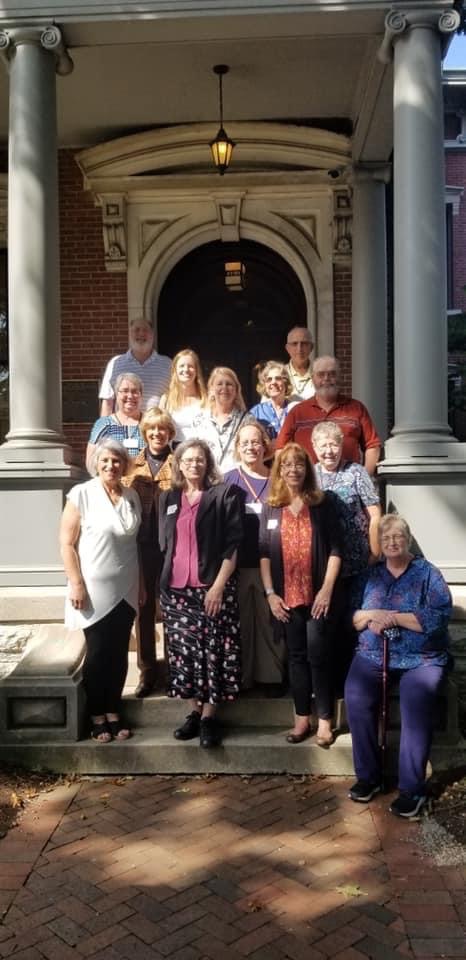 The Gang
1st Row 
Jeri Klein, Edde Brunia (coordinator), Marla Suter (State Regent), Marsha Hucke
2nd Row
Tiffany Hauptman, Diane Murphy, Peggy Corrington
3rd Row 
Connie Swartzendruber, Shannon Woods,Vicki Woods, Ruth Laachkman,Jim Corrington
4th Row 
Robert Swartzendruber, and Darold Laackman
Caroline Scott Harrison
First DAR President General
Duncan Tavern Historic Center   Paris, KY
September 19,2021
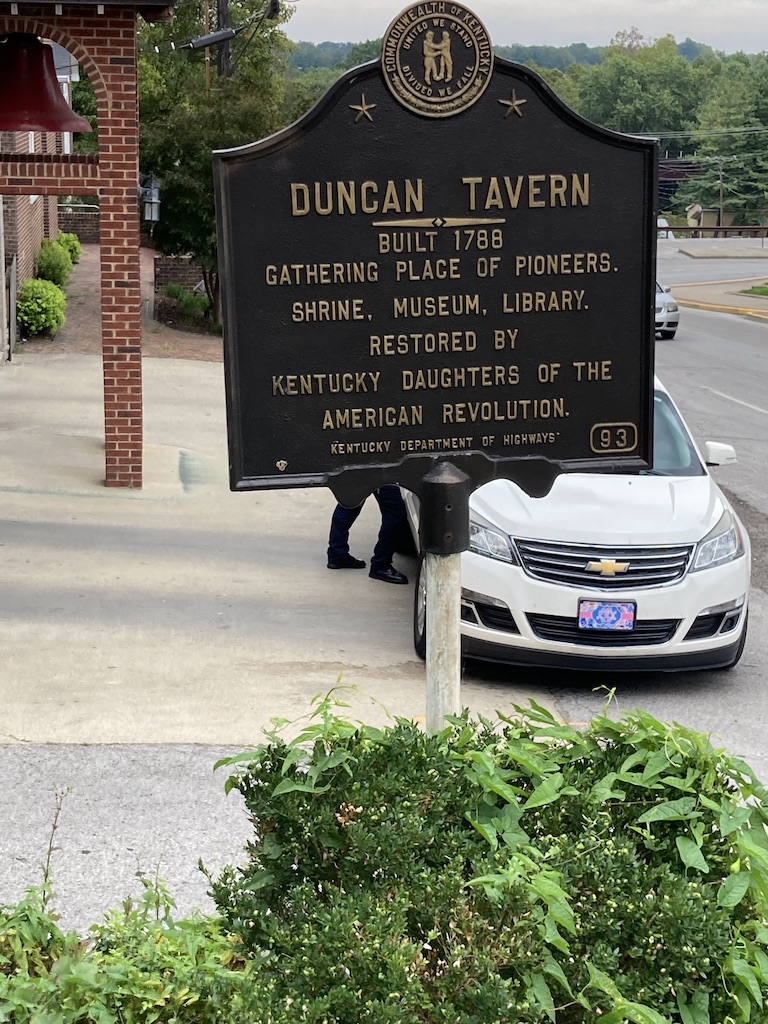 Home of the Kentucky State
Daughters 
and C.A.R.
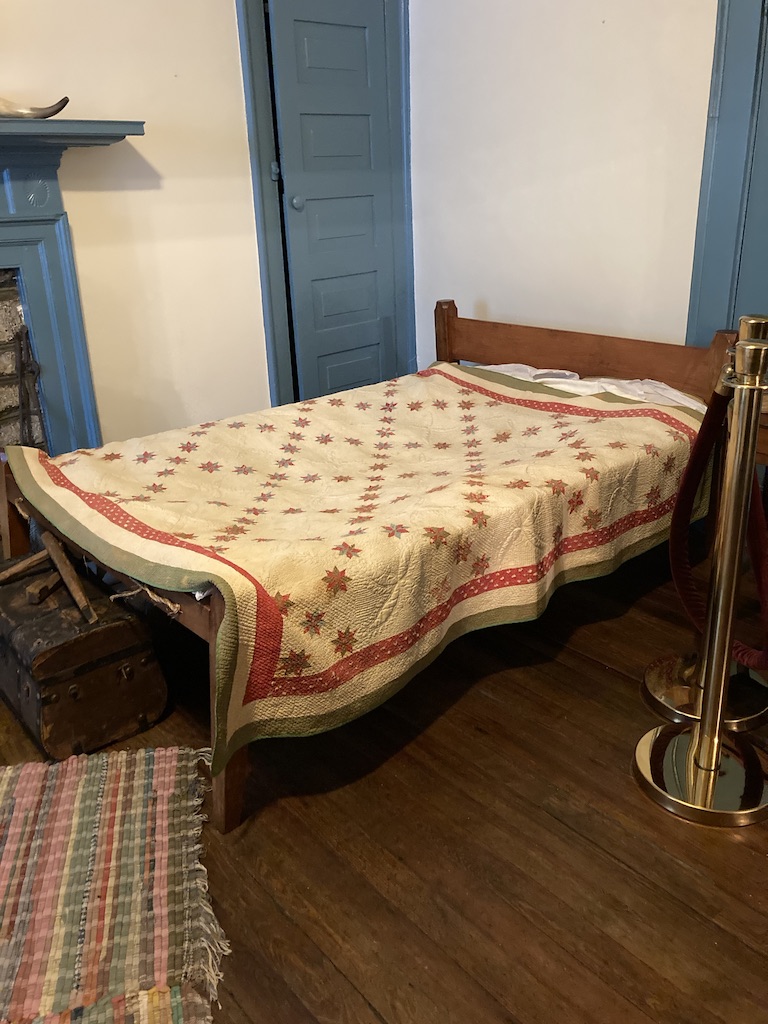 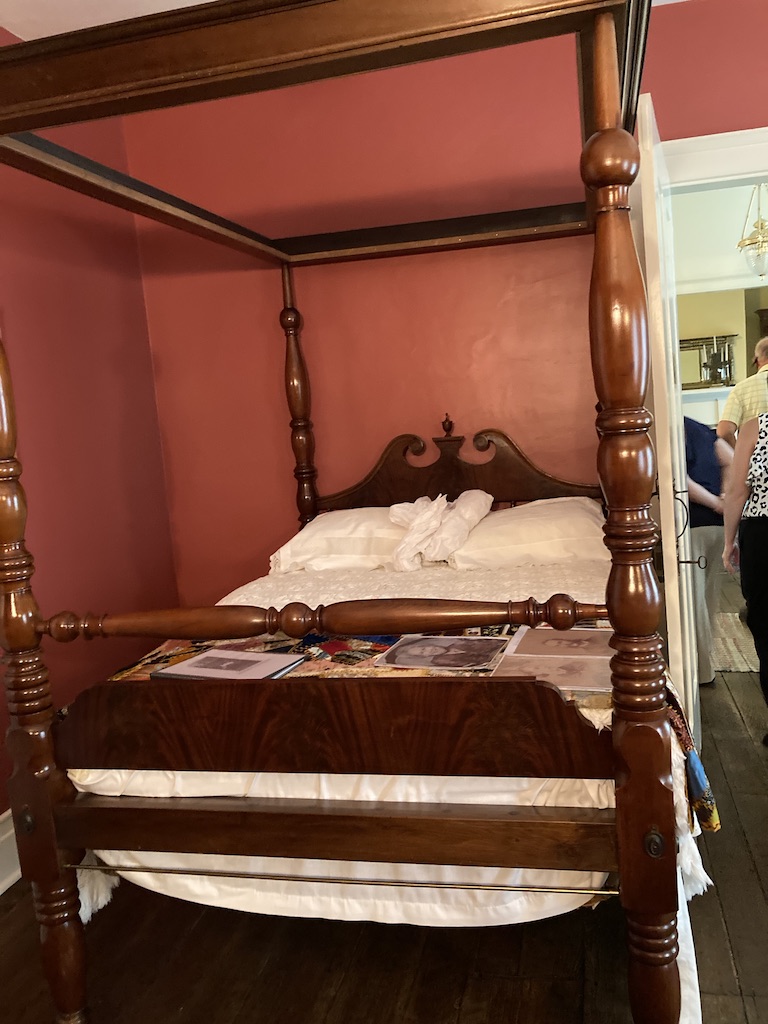 Bedrooms
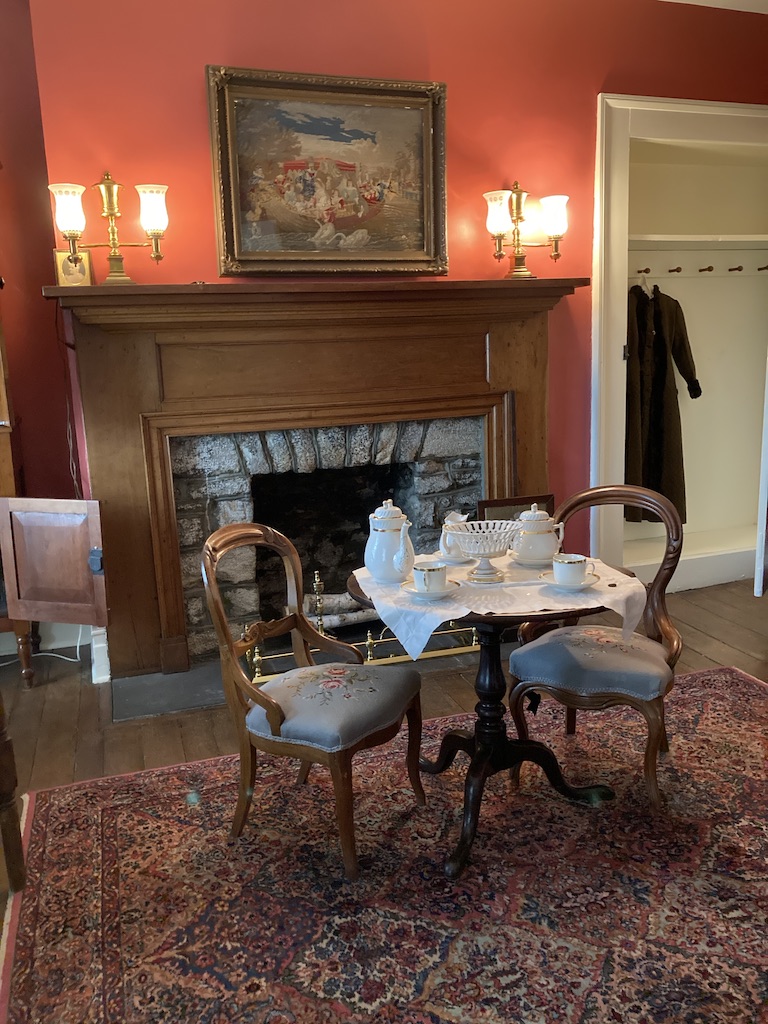 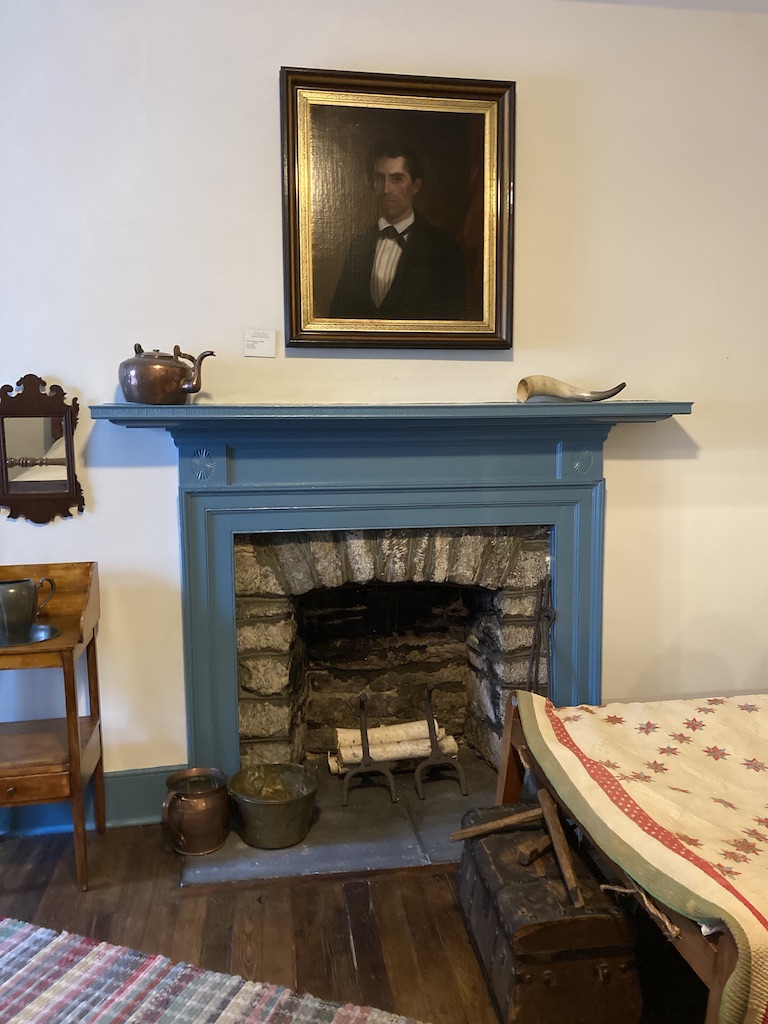 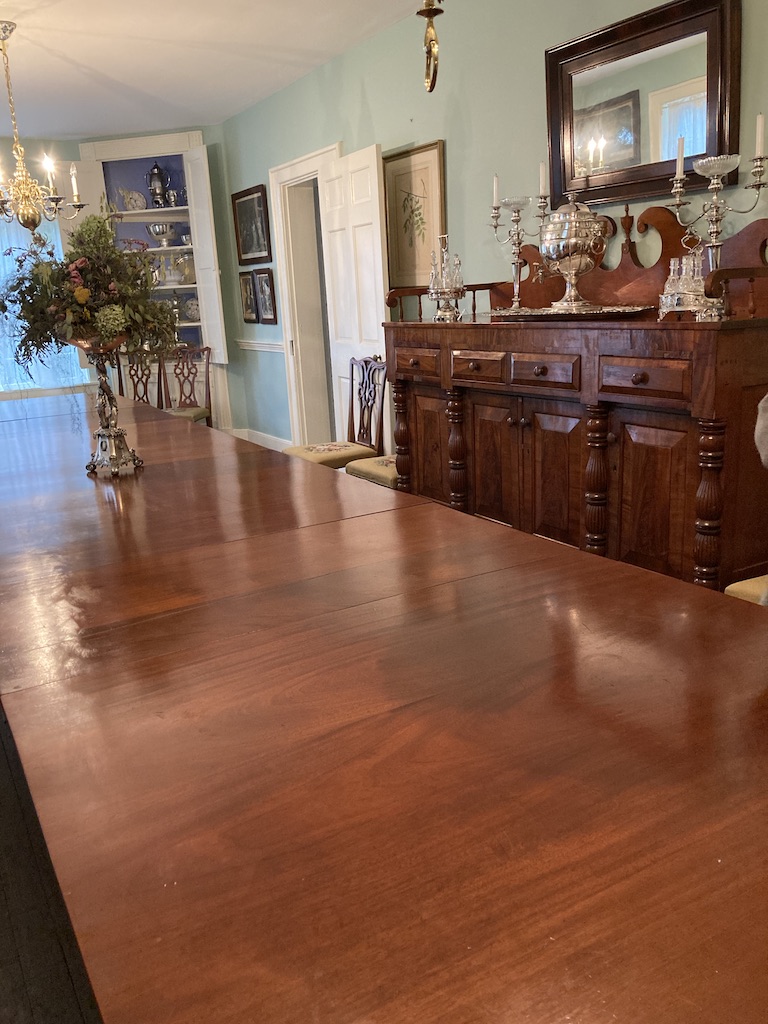 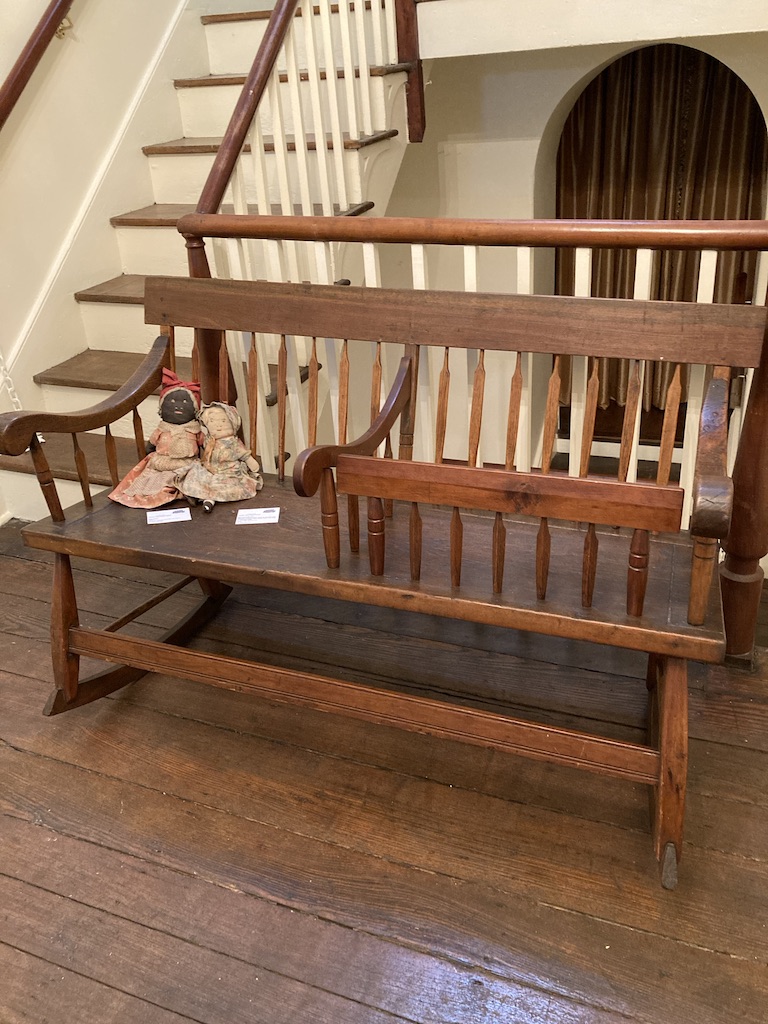 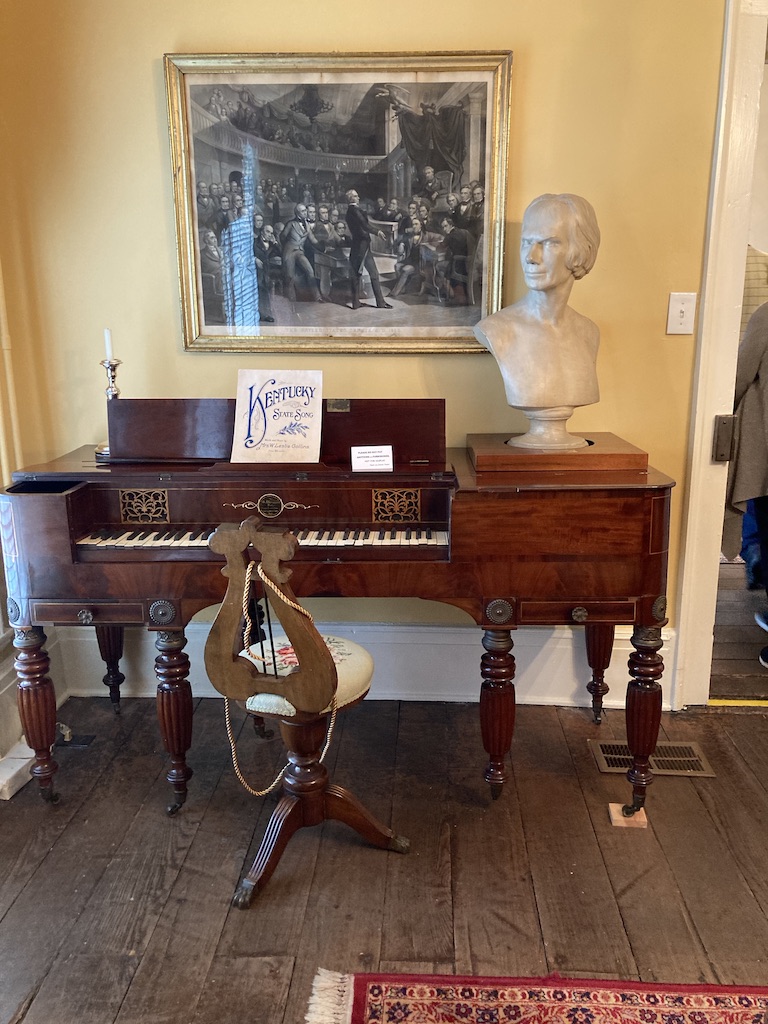 Furnishings
Piano
Bench for Mom & Baby
Dining Room Table 
  that seats 24
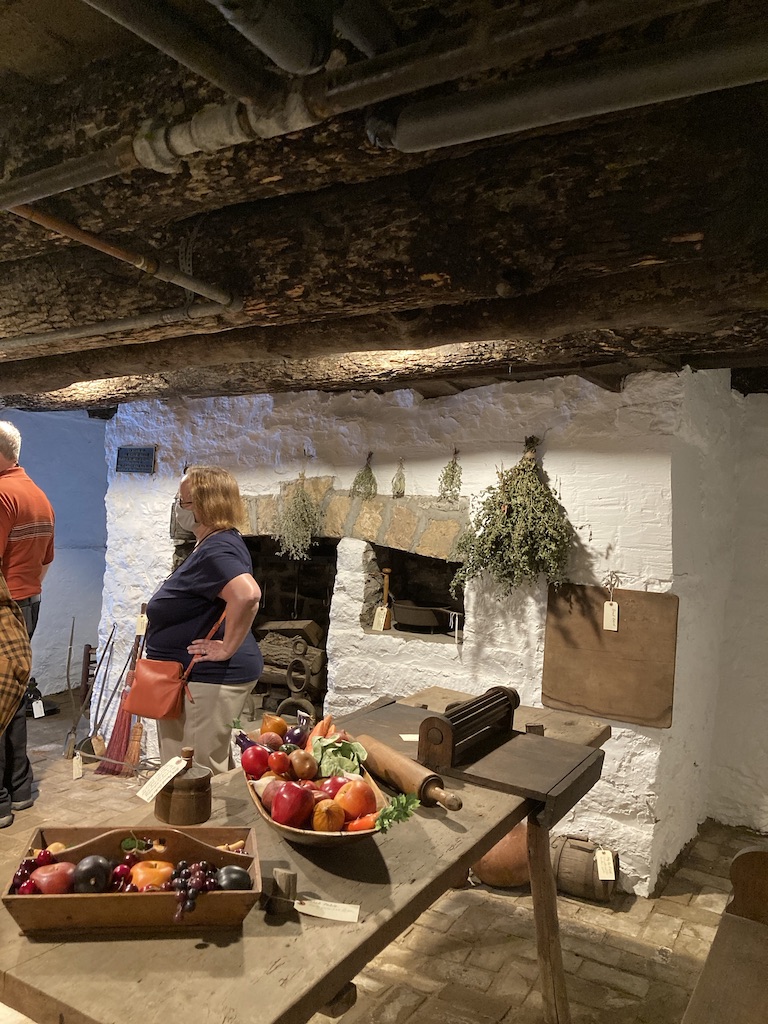 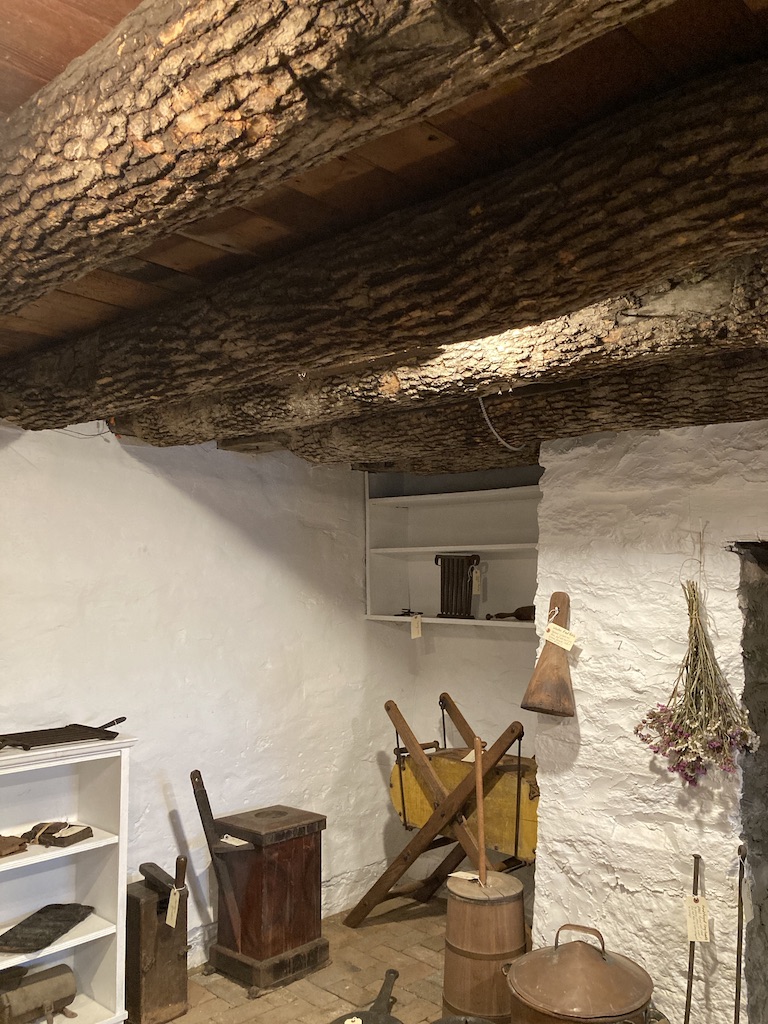 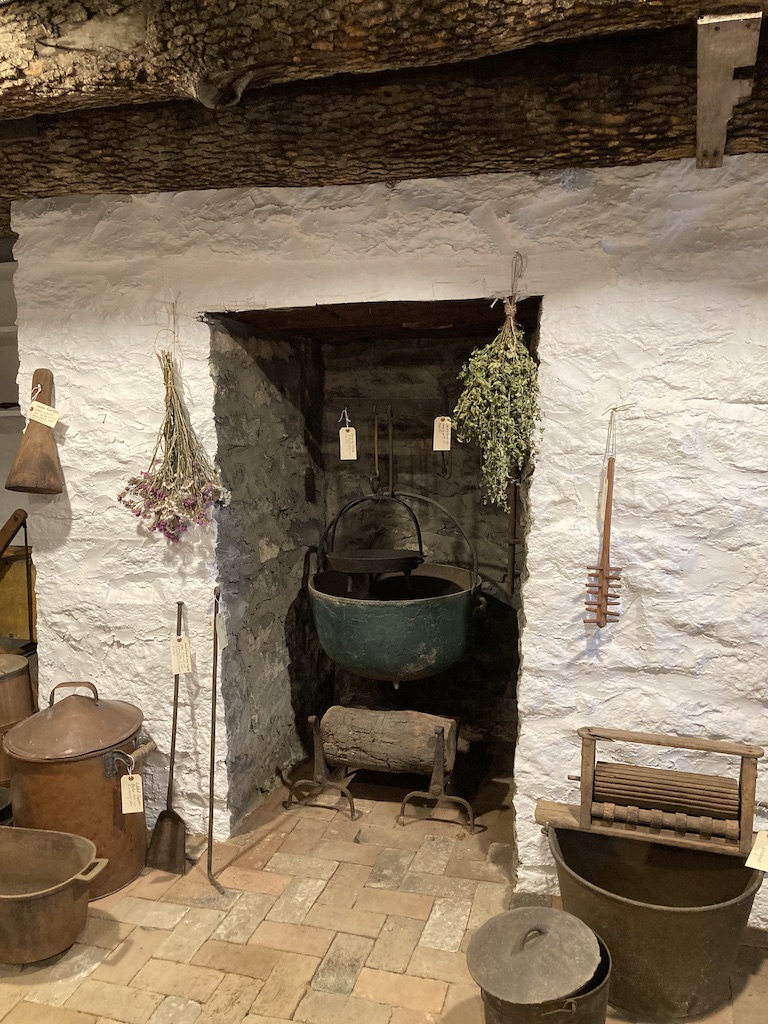 Kentucky CAR Society cleaned, restored and furnished the lower level
Note the logs used in the  ceiling
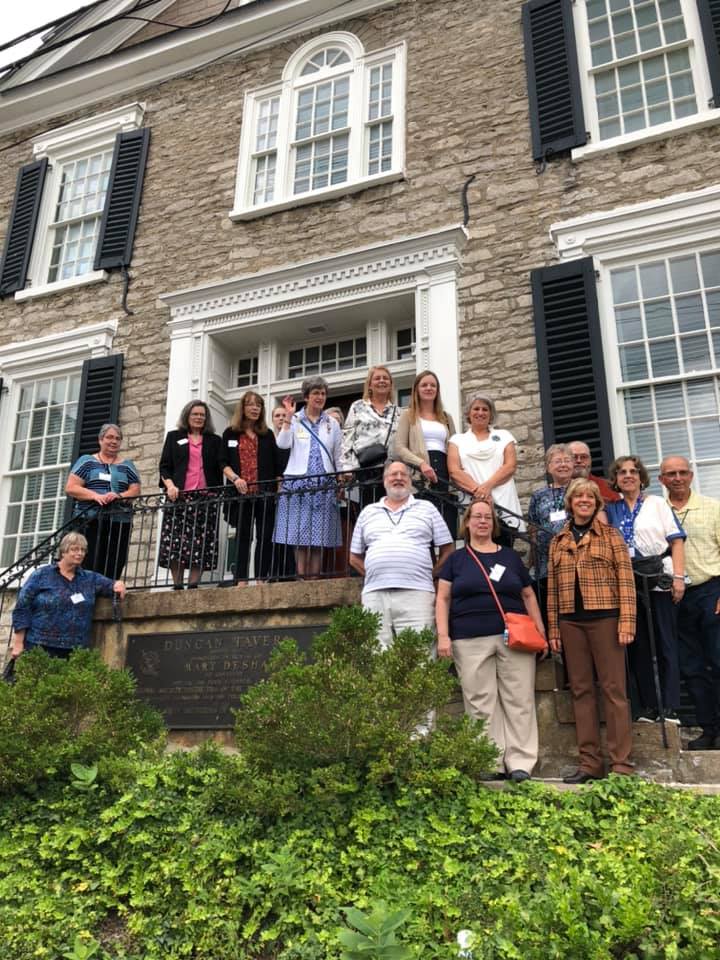 Hindman Settlement School.    Hindman, KY
September 20,2021
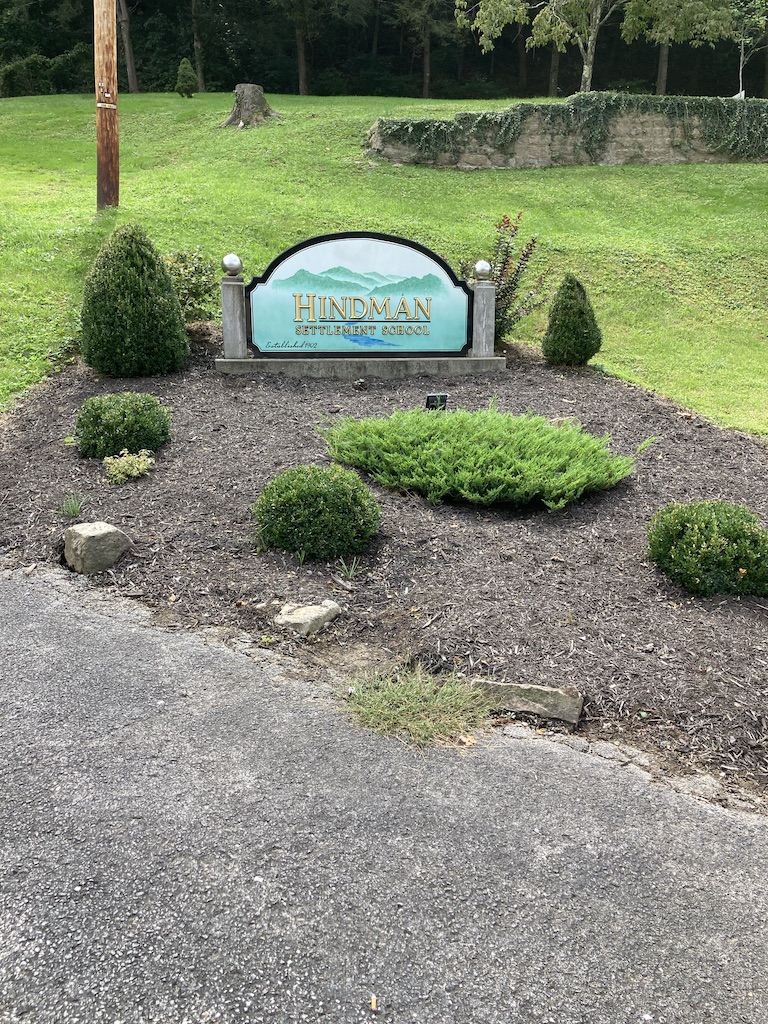 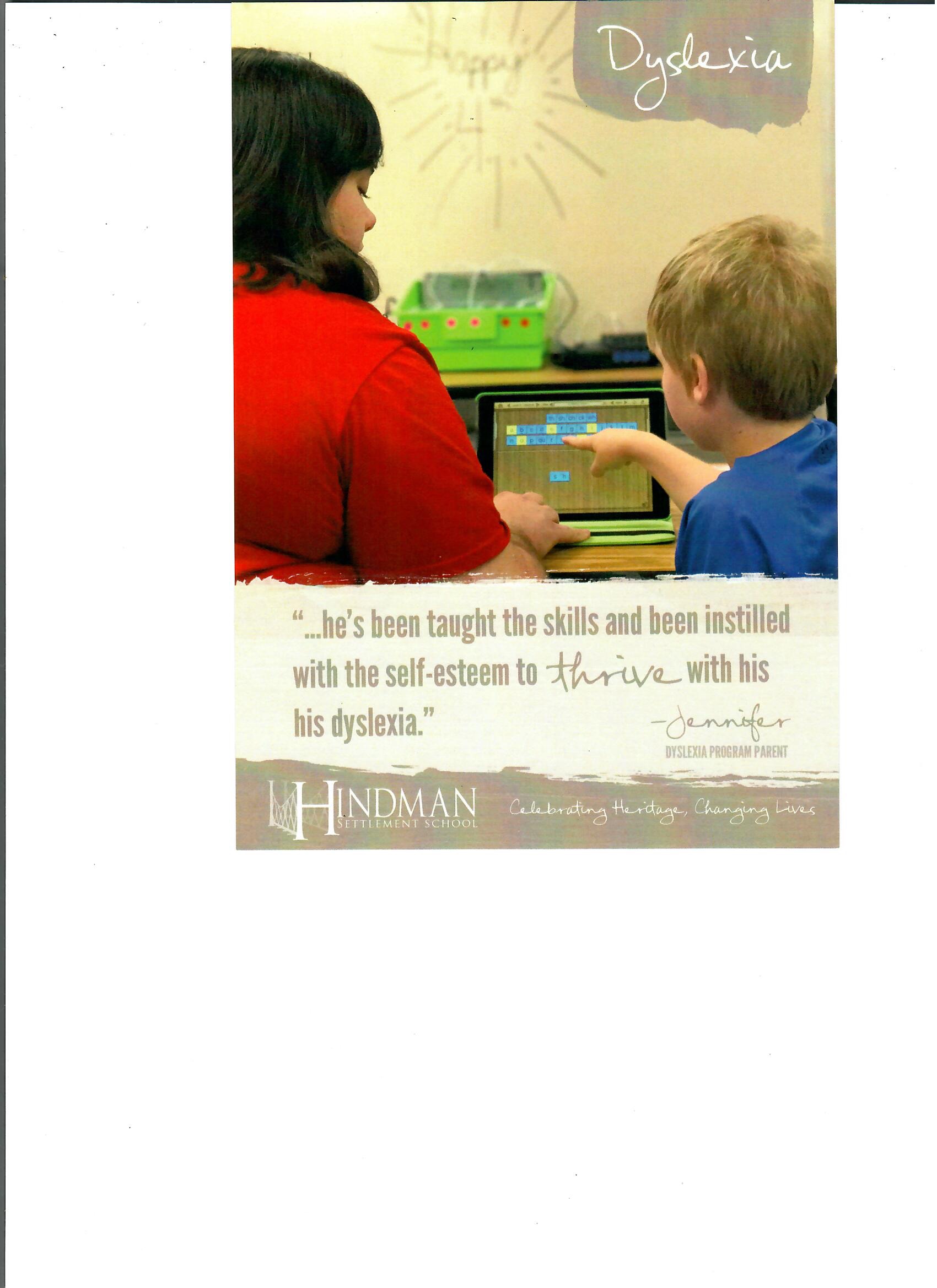 Hindman Today

Dyslexia Intervention Services
Cultural Heritage Programs
Folk Arts Educationn Programs
Foodways Initiatives
Community Service Programs
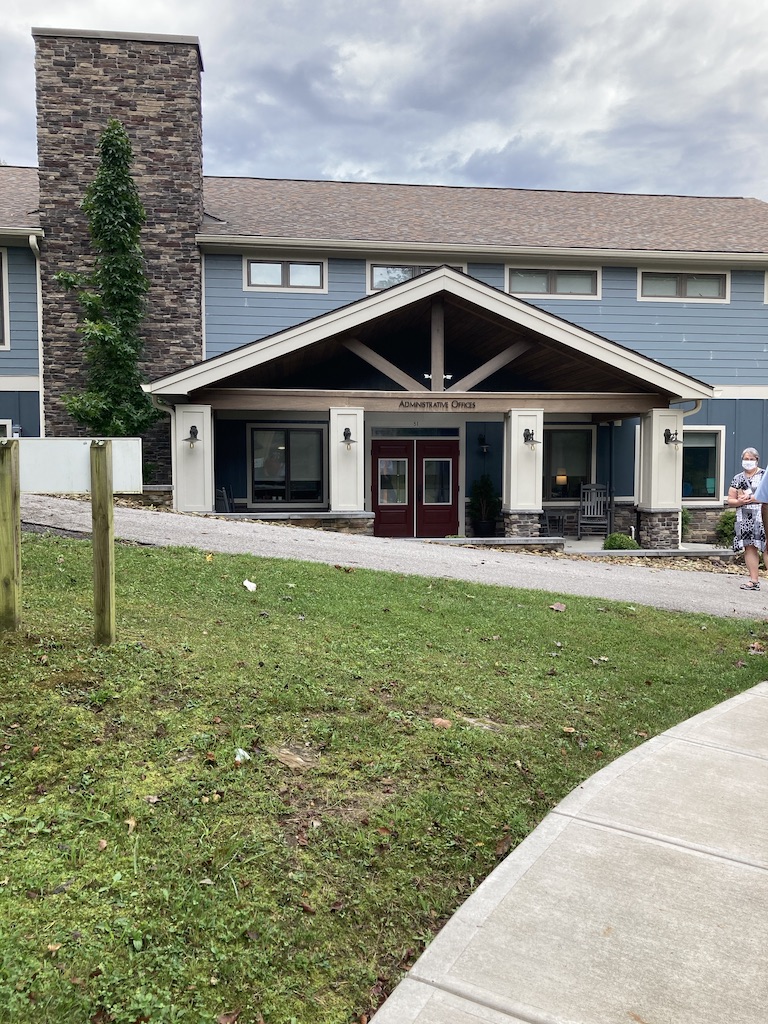 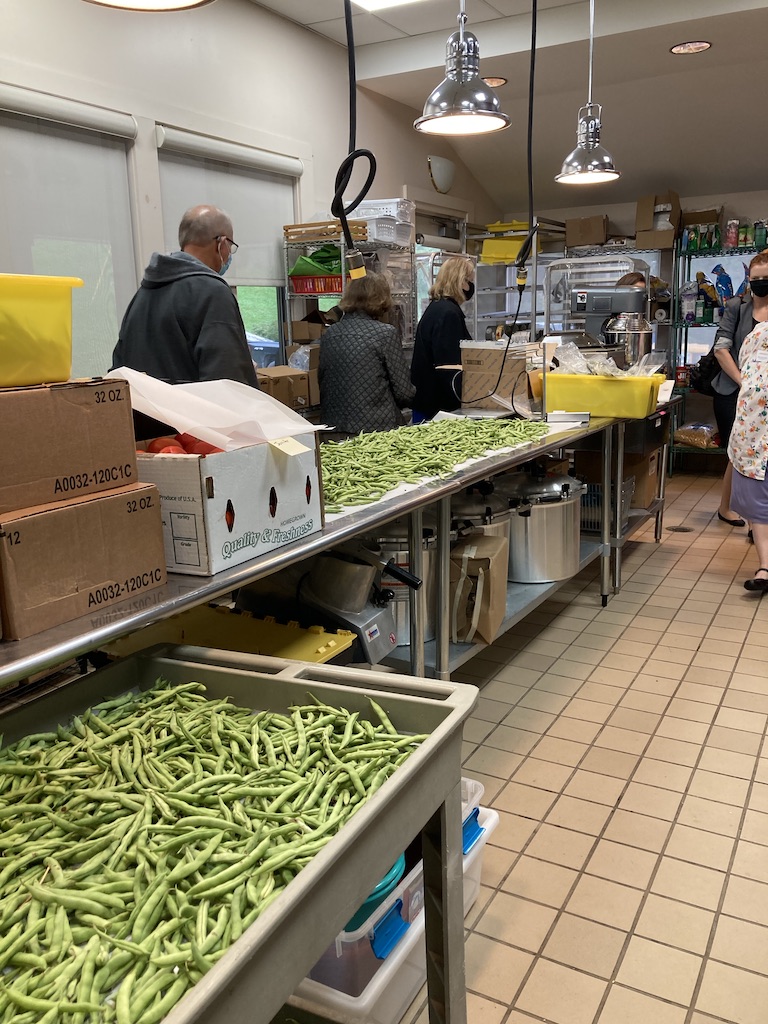 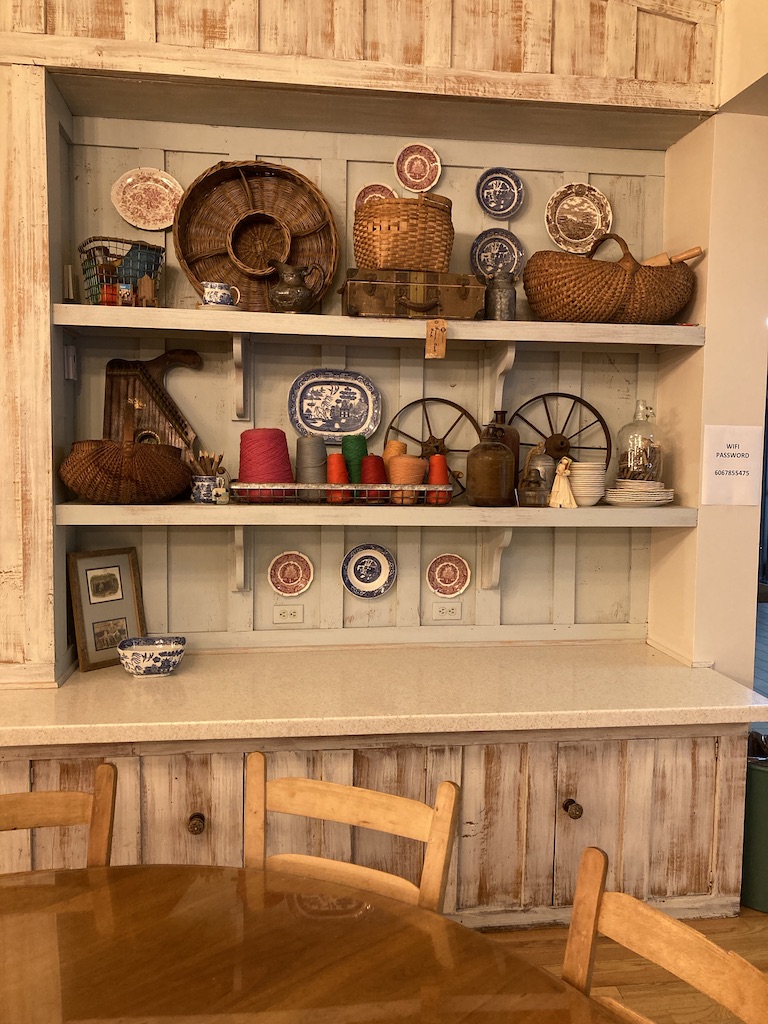 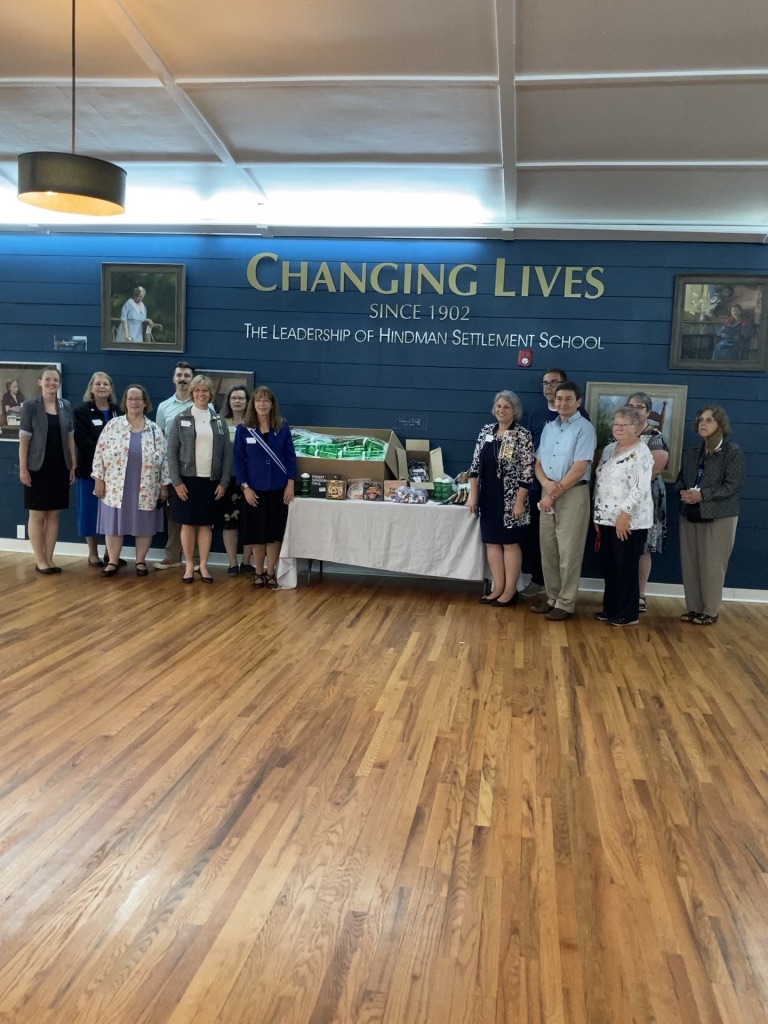 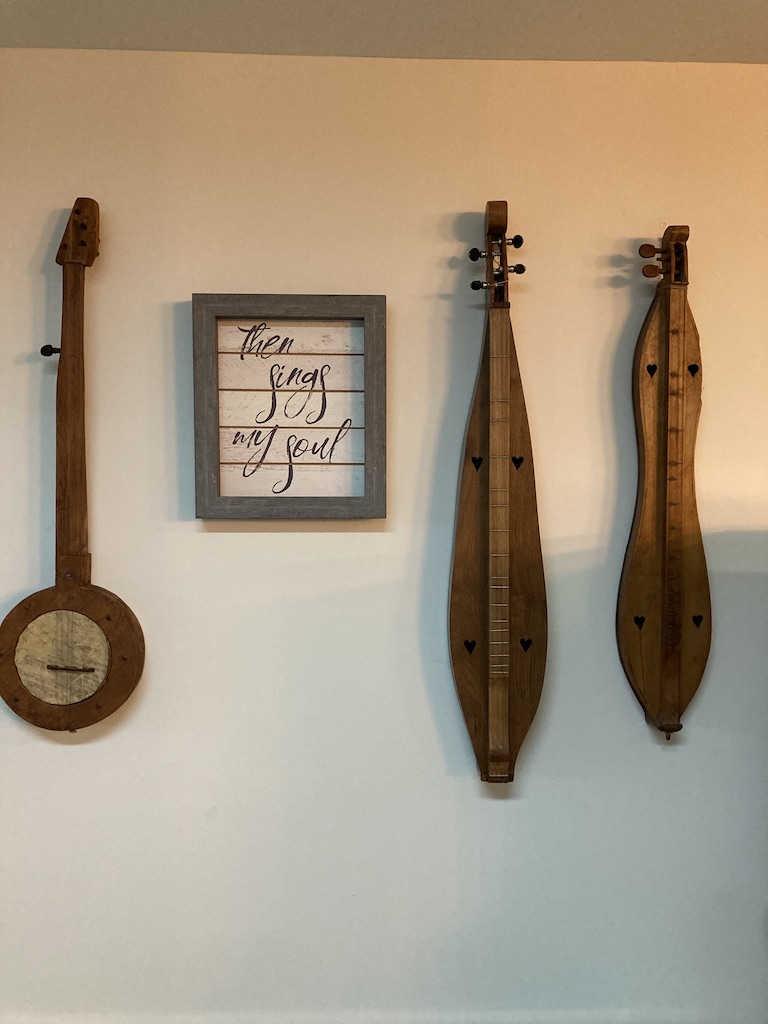 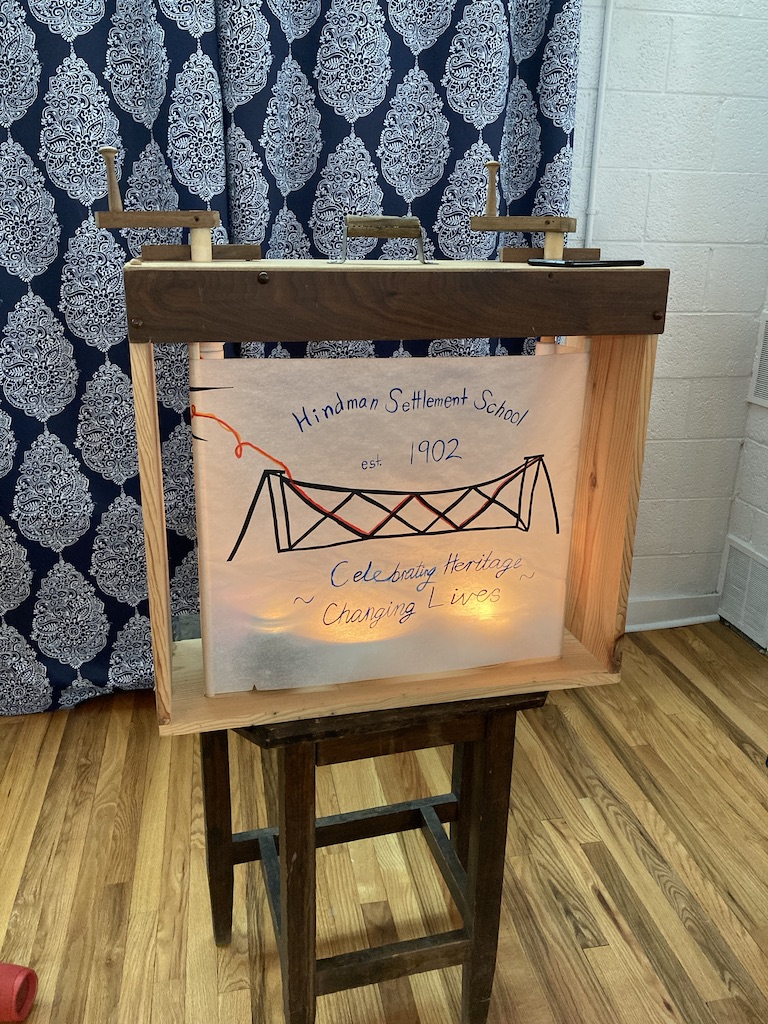 Presentation about Hindman School History and Dulcimer music
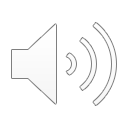 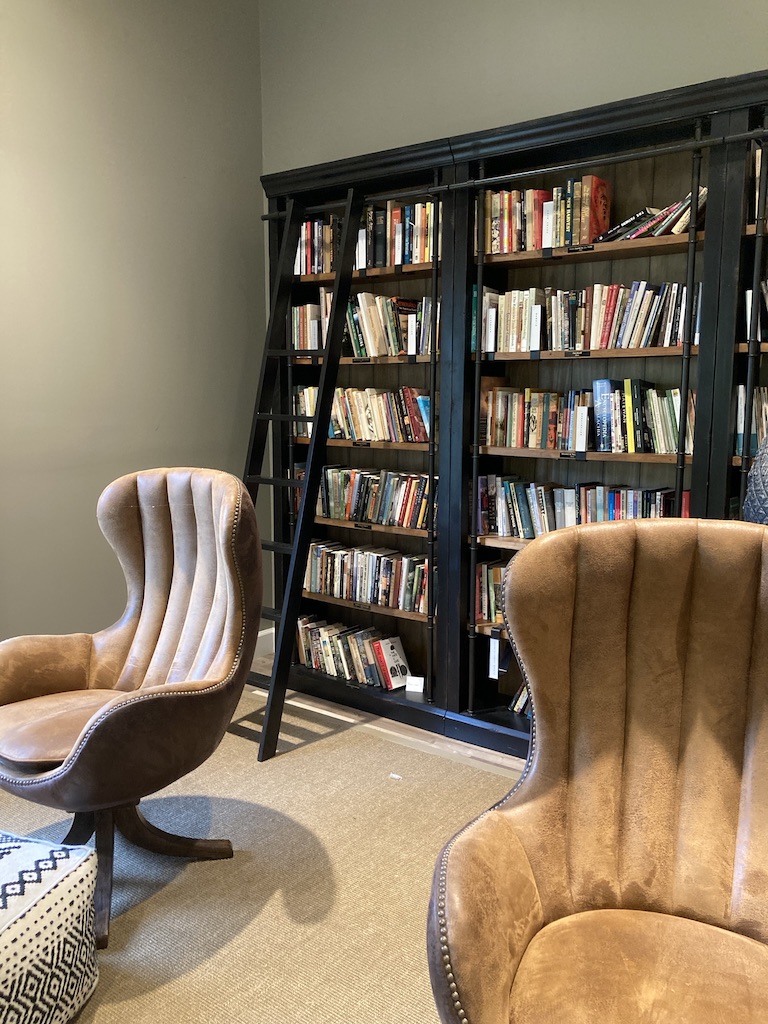 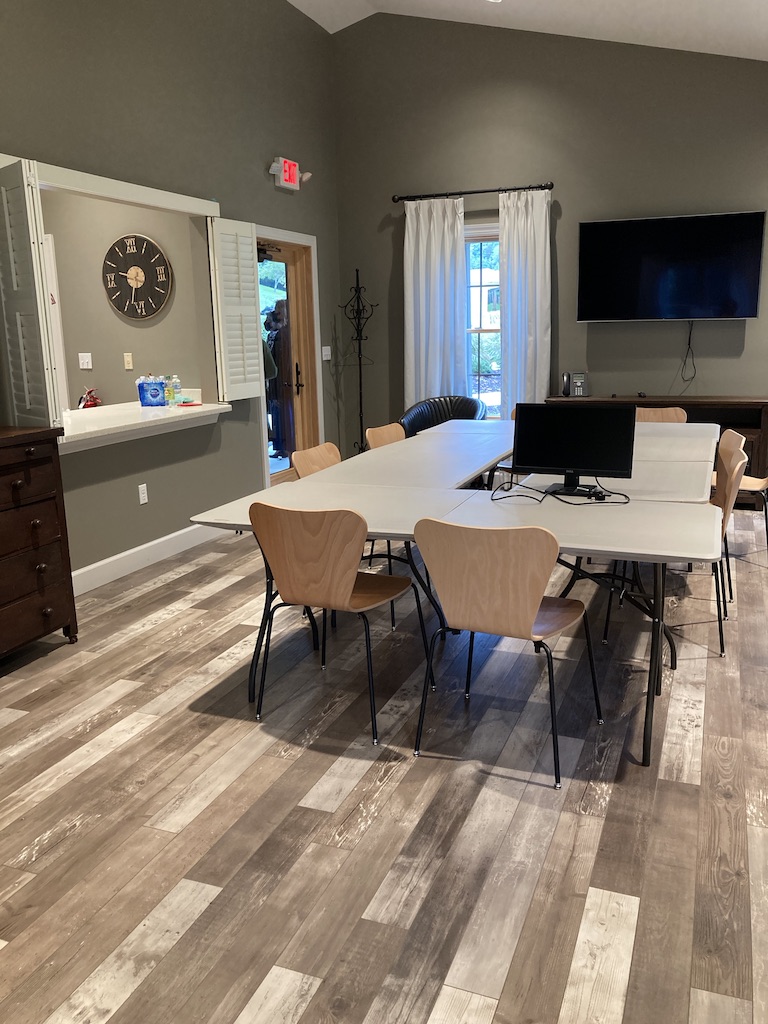 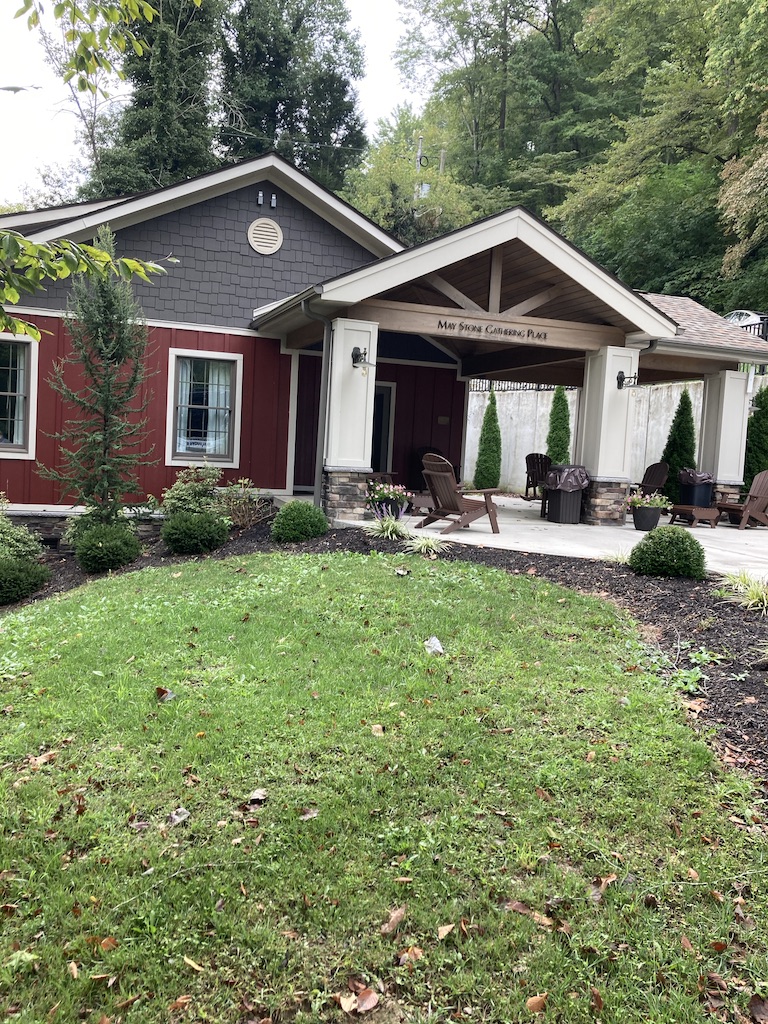 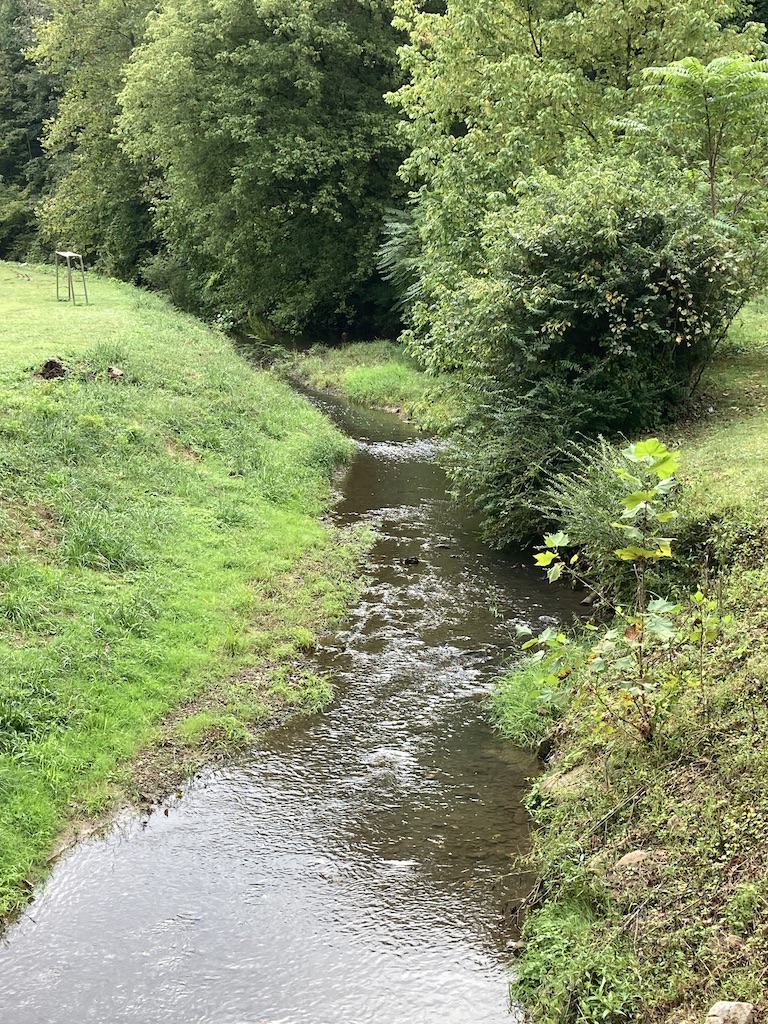 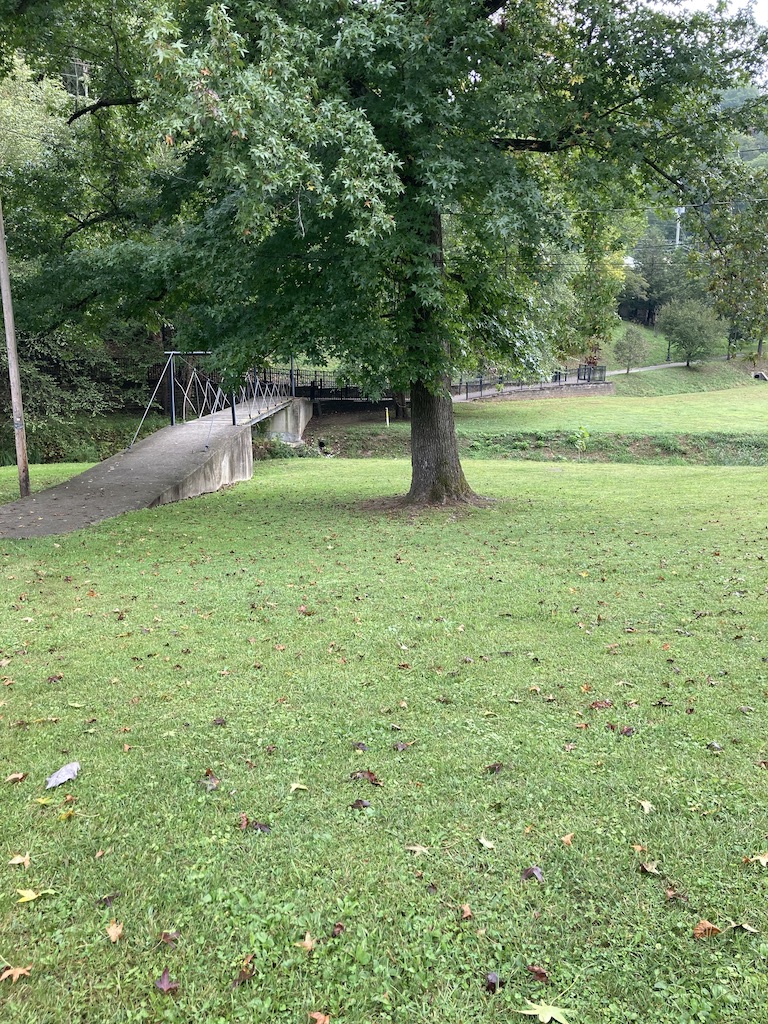 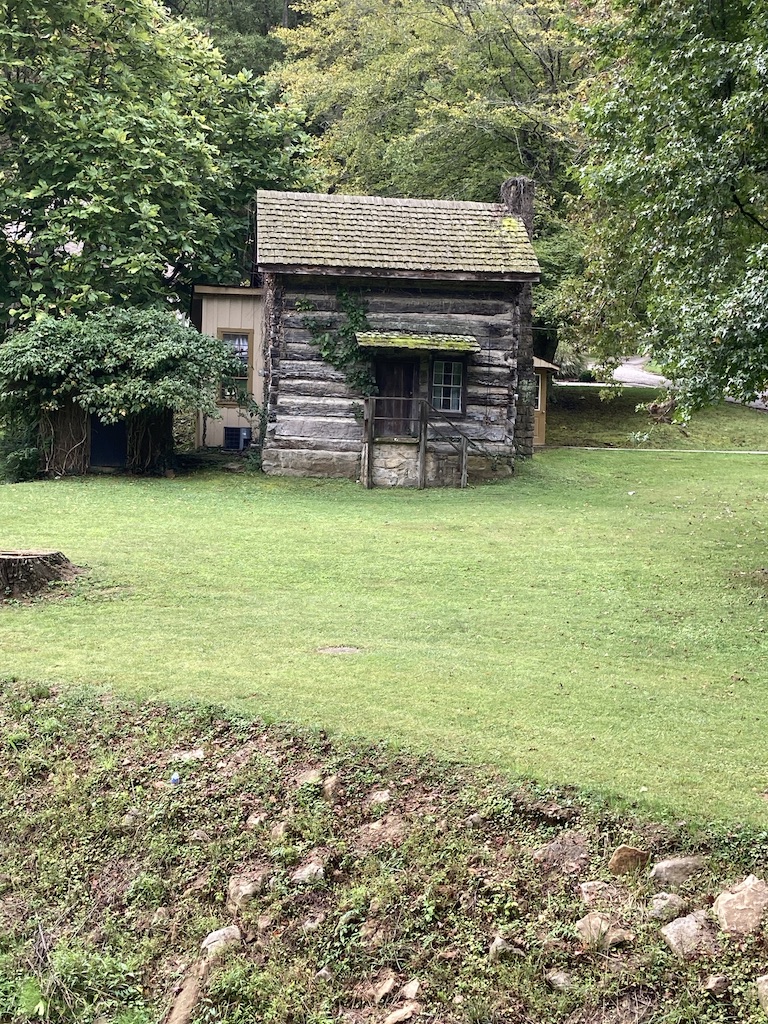 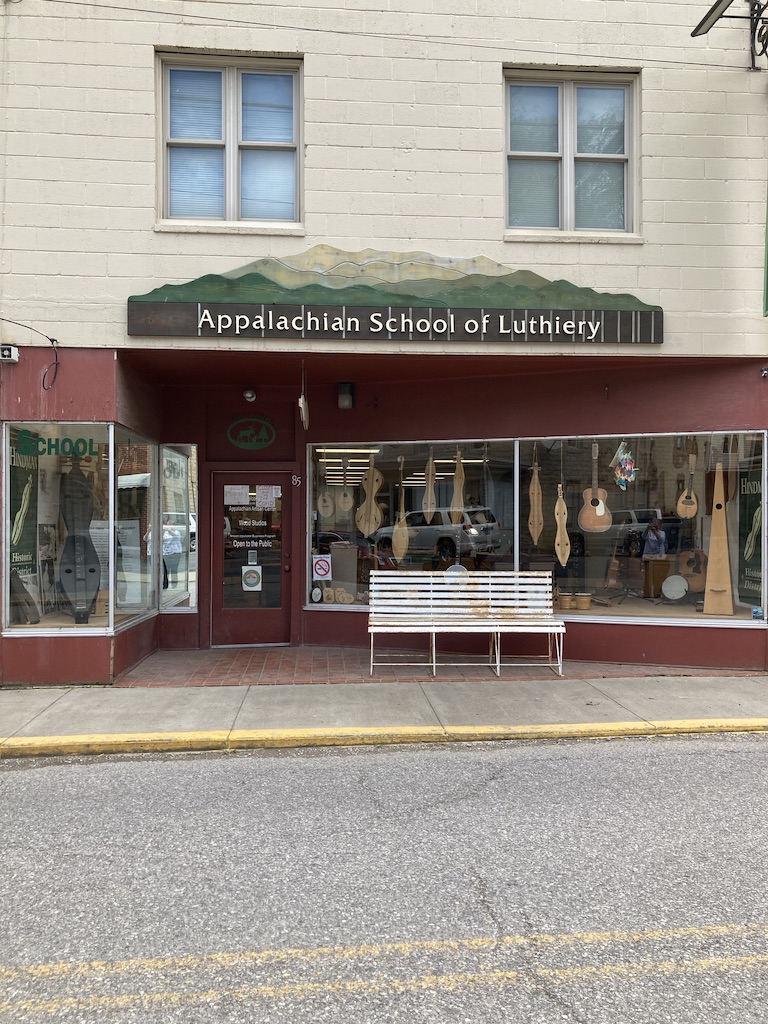 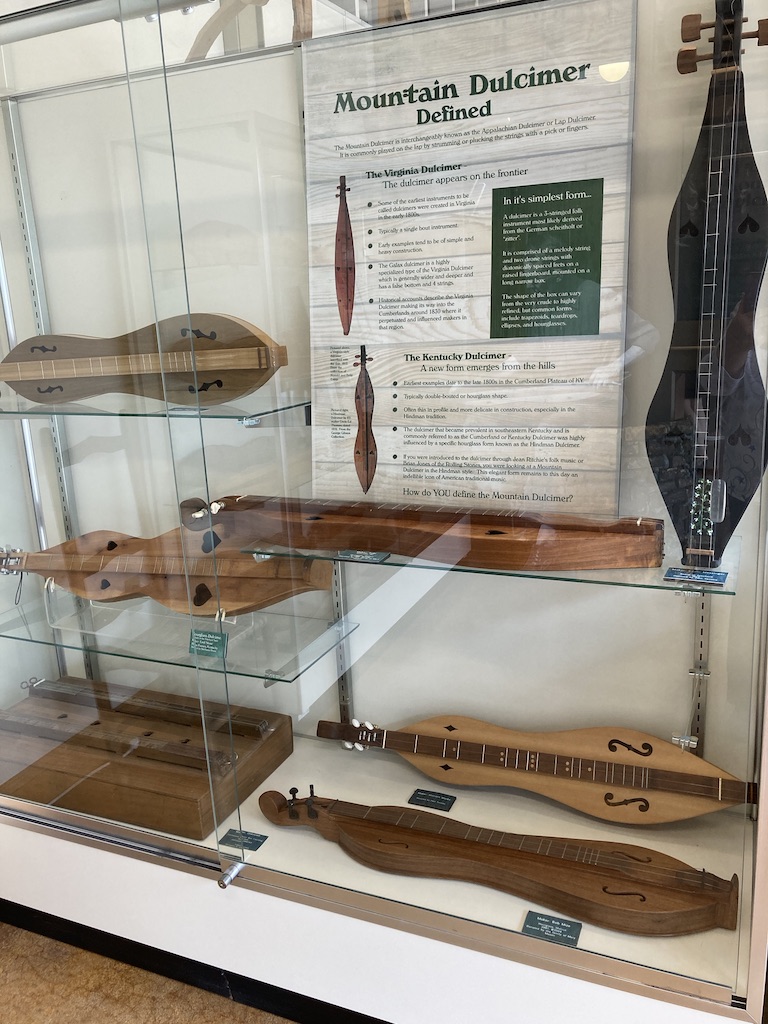 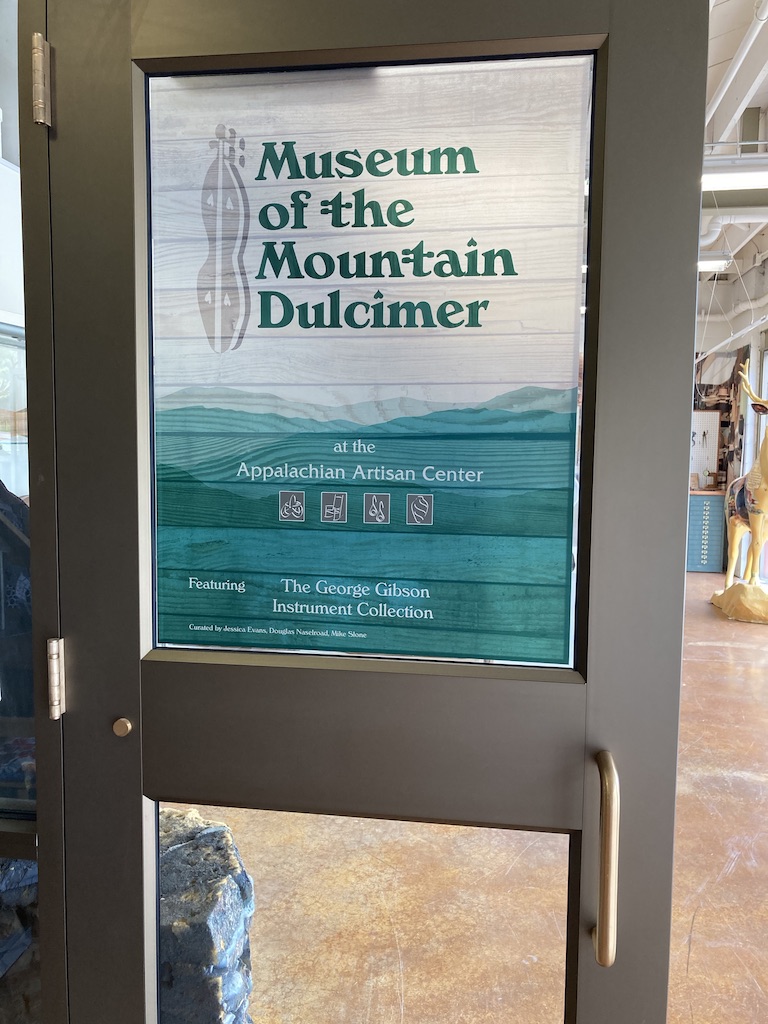 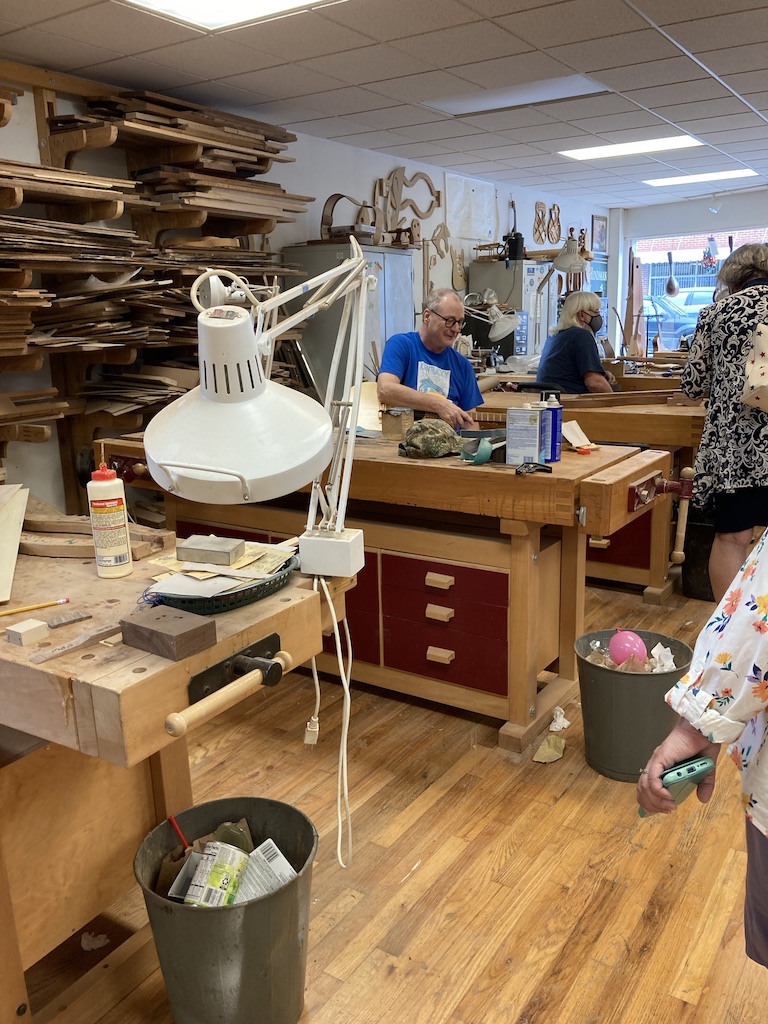 Crossnore School and Children’s Home
September 21,2021
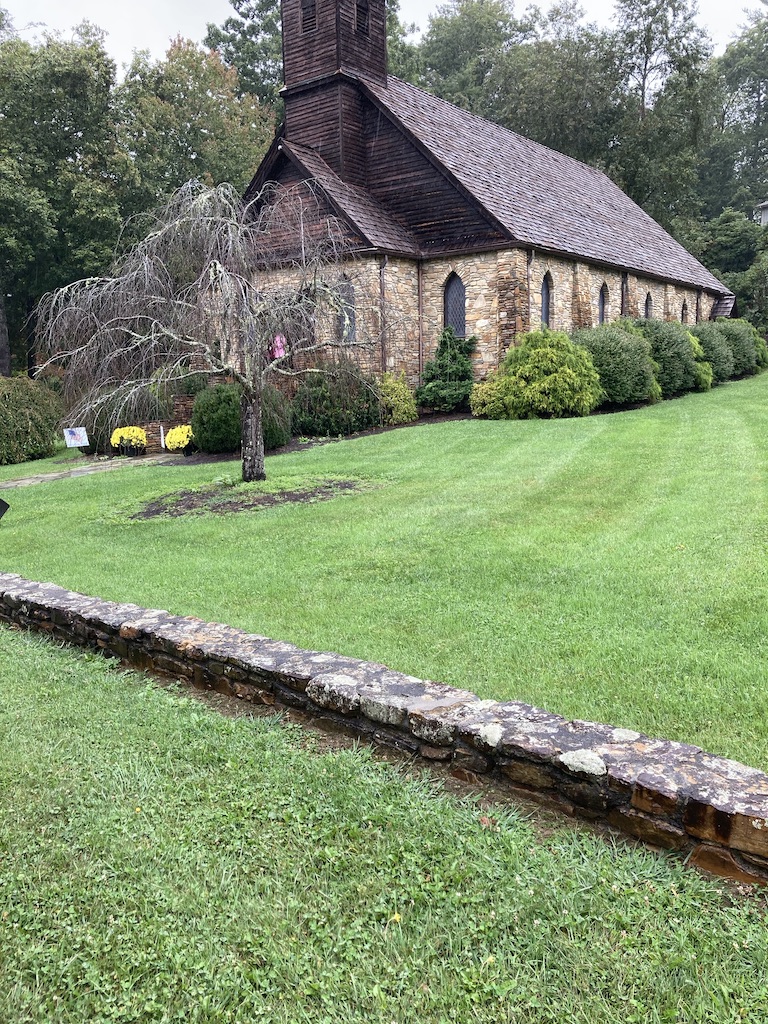 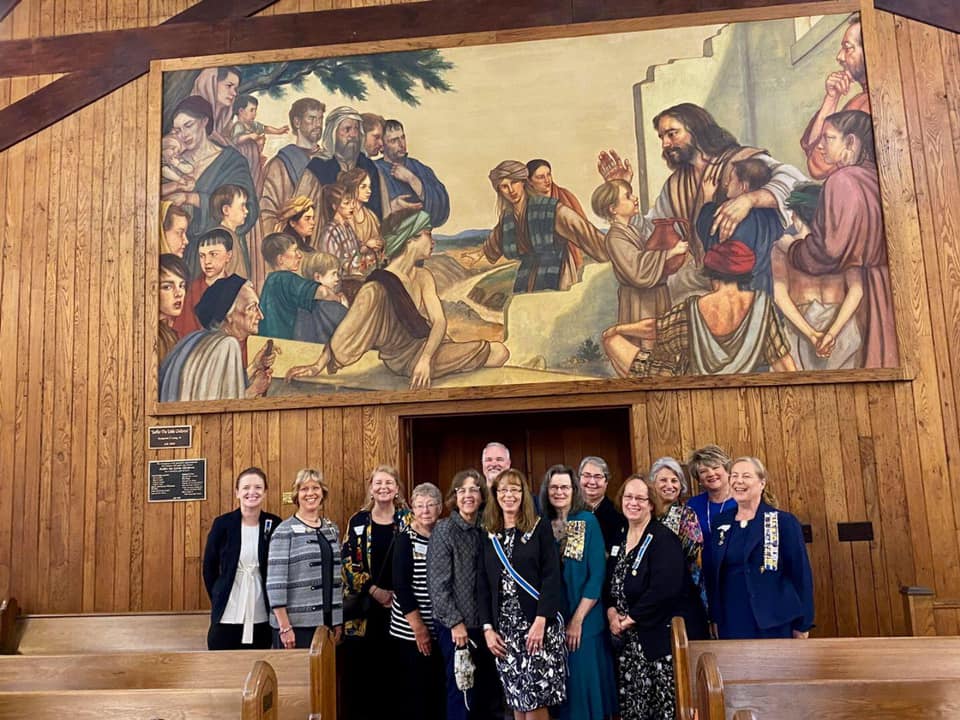 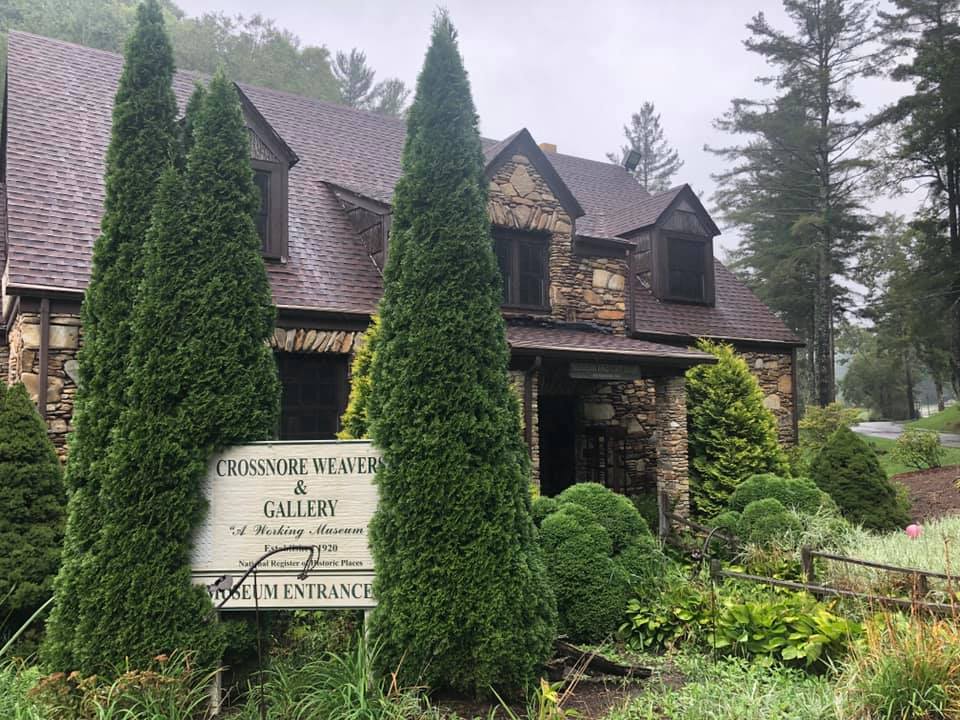 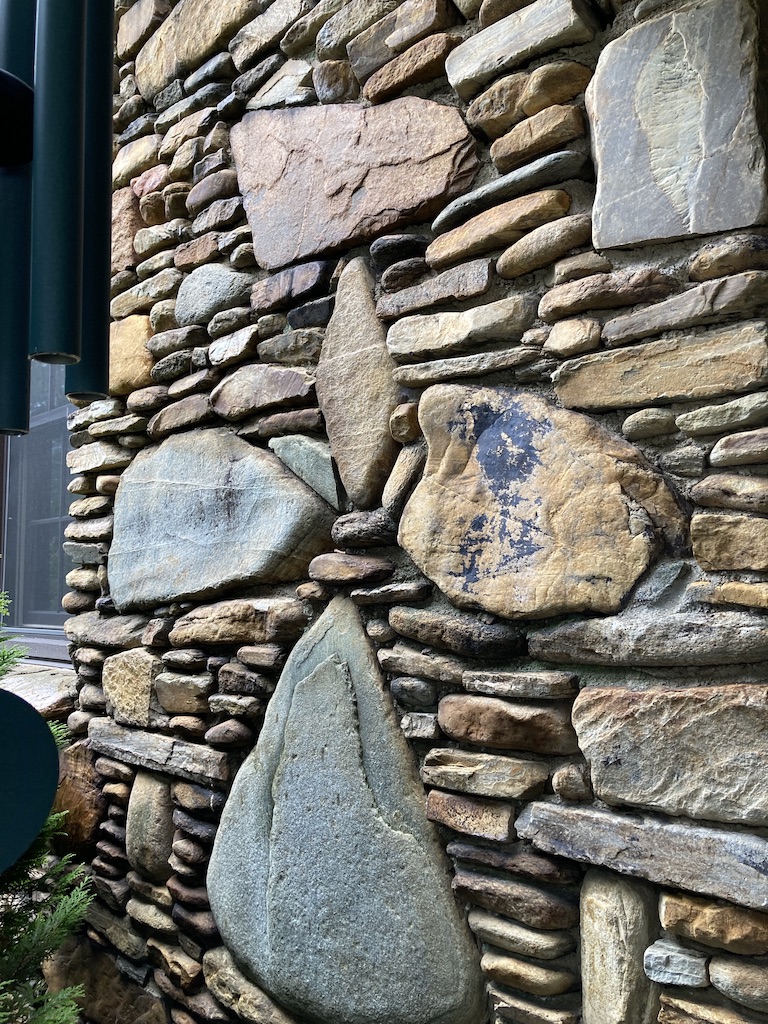 Crossnore Second Hand Store receives many DAR Clothing Donations. The School is noted for training skilled weavers to provide a means of employment for young women, Many of the older buildings are made of river rock carried by students to the building site.
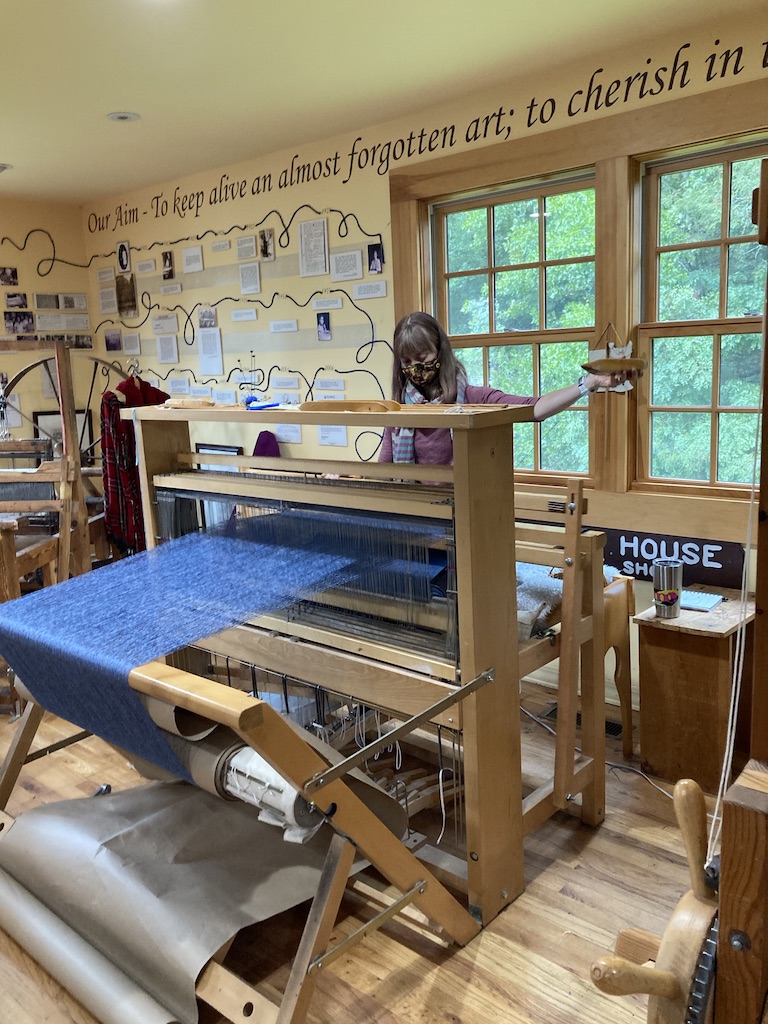 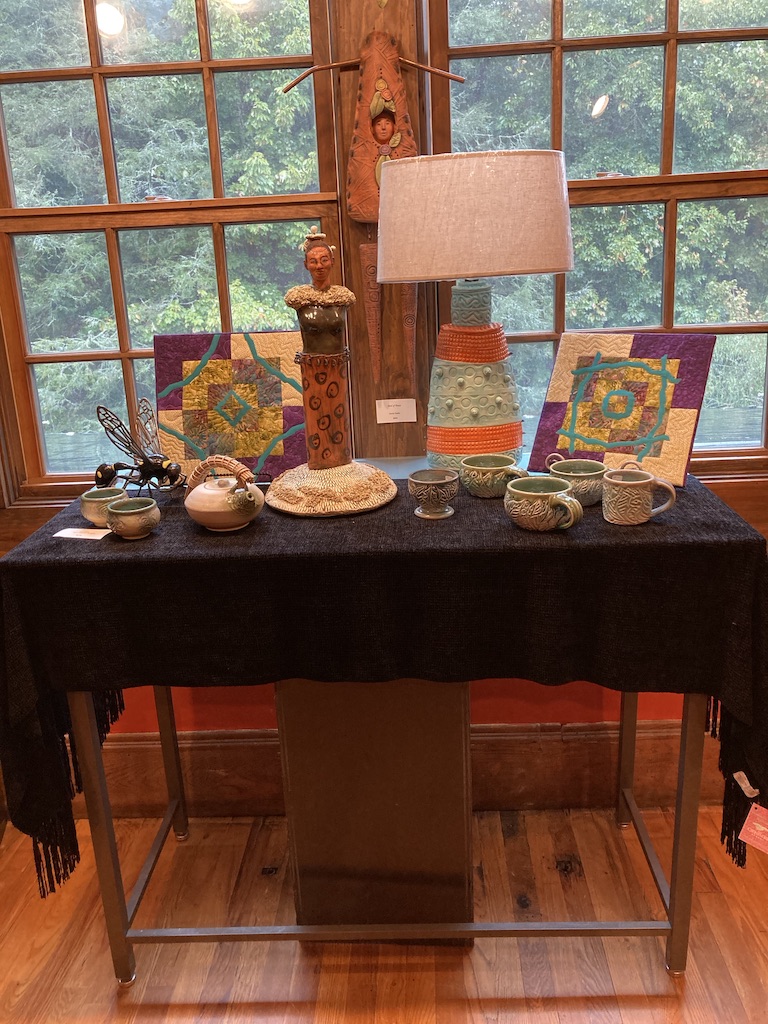 Inside the Gallery is a retail shop for woven goods and student art as well as the weaving room.
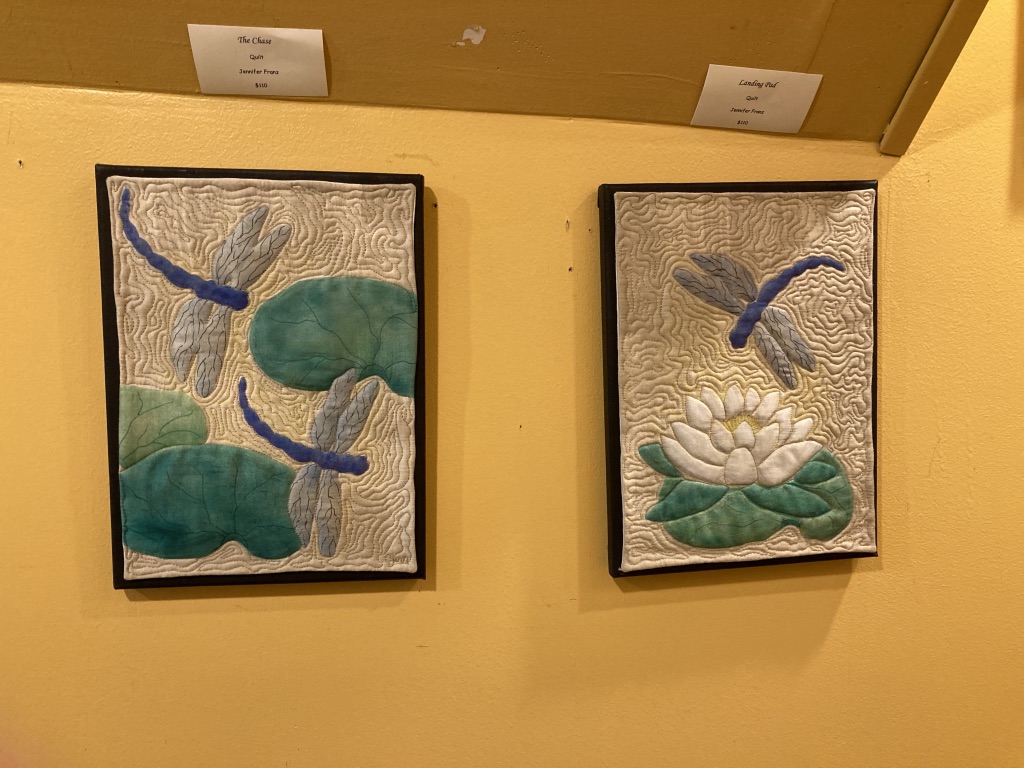 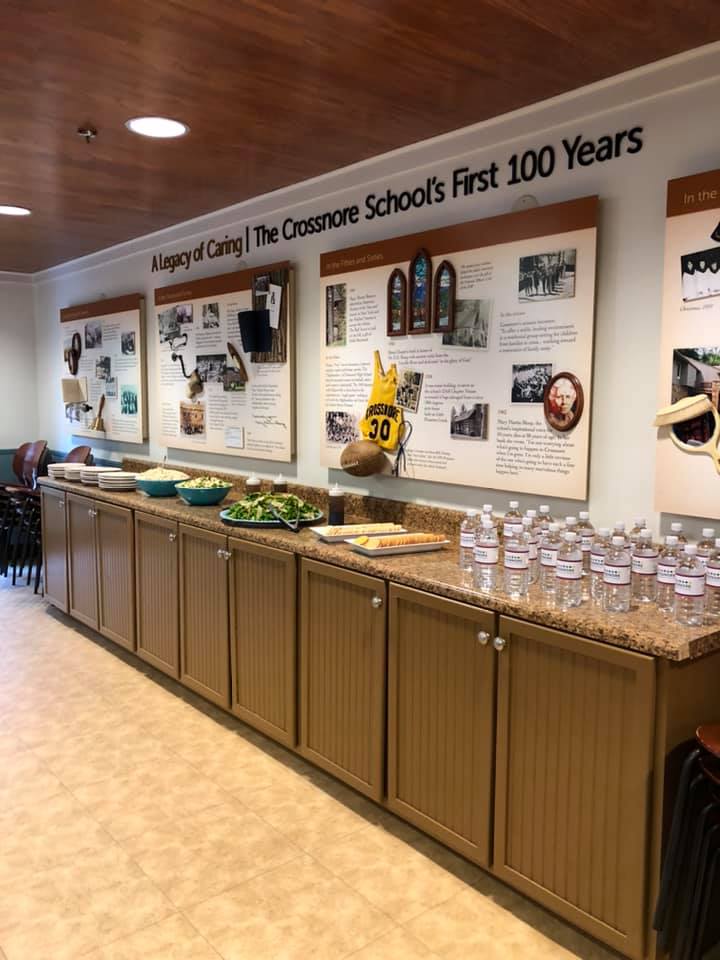 DAR approved in 1922 thanks to Dr. Mary Martin Sloop, Crossnore Boarding School founder, advocated for the school as young women students paged at 
Continental Congress.
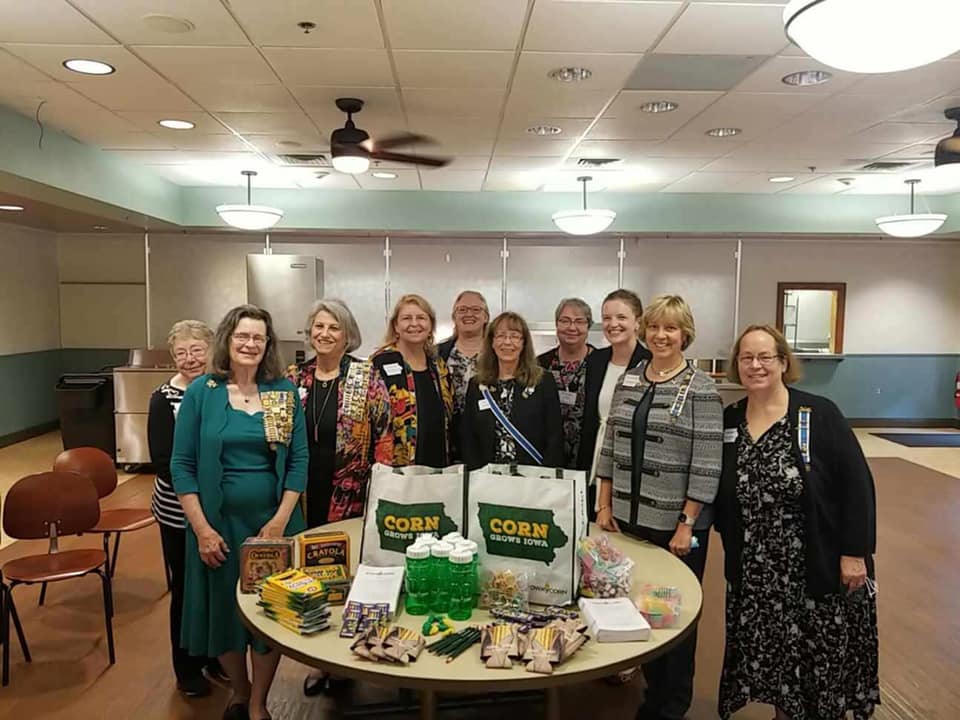 Biltmore Estate                        September 21,2021 Asheville, NC
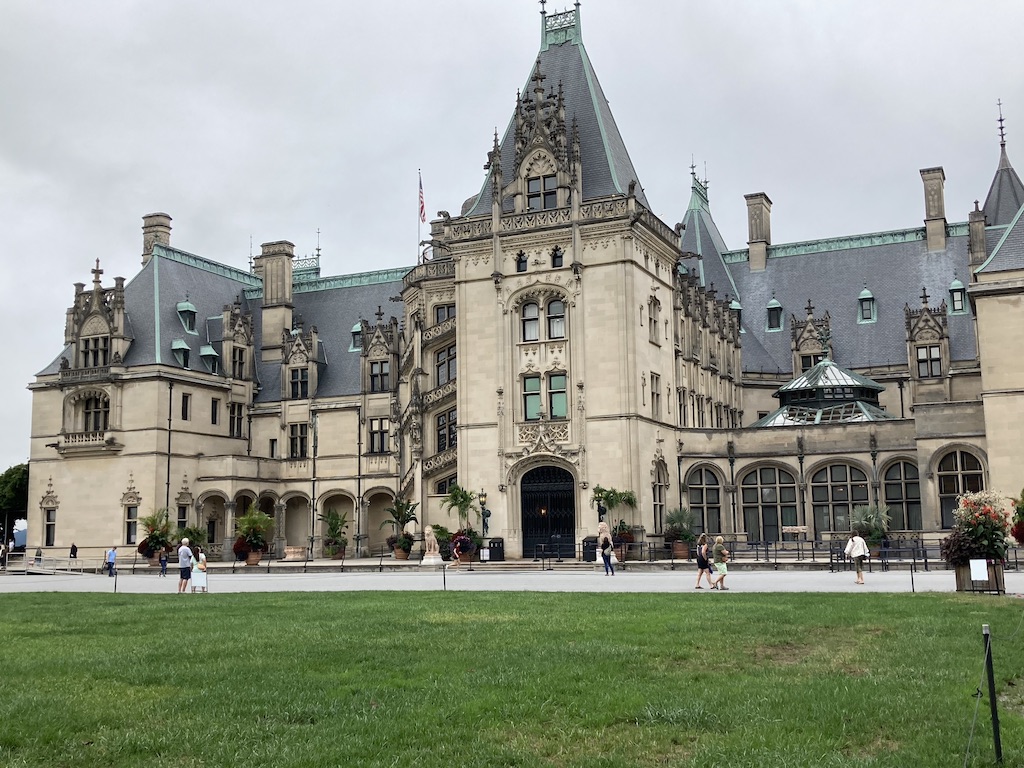 This 8,000 Acre Estate is a National Historic Landmark and a family business.
The 250 Room French Renaissance Chateu. took 6 years to build from 1889-1905.
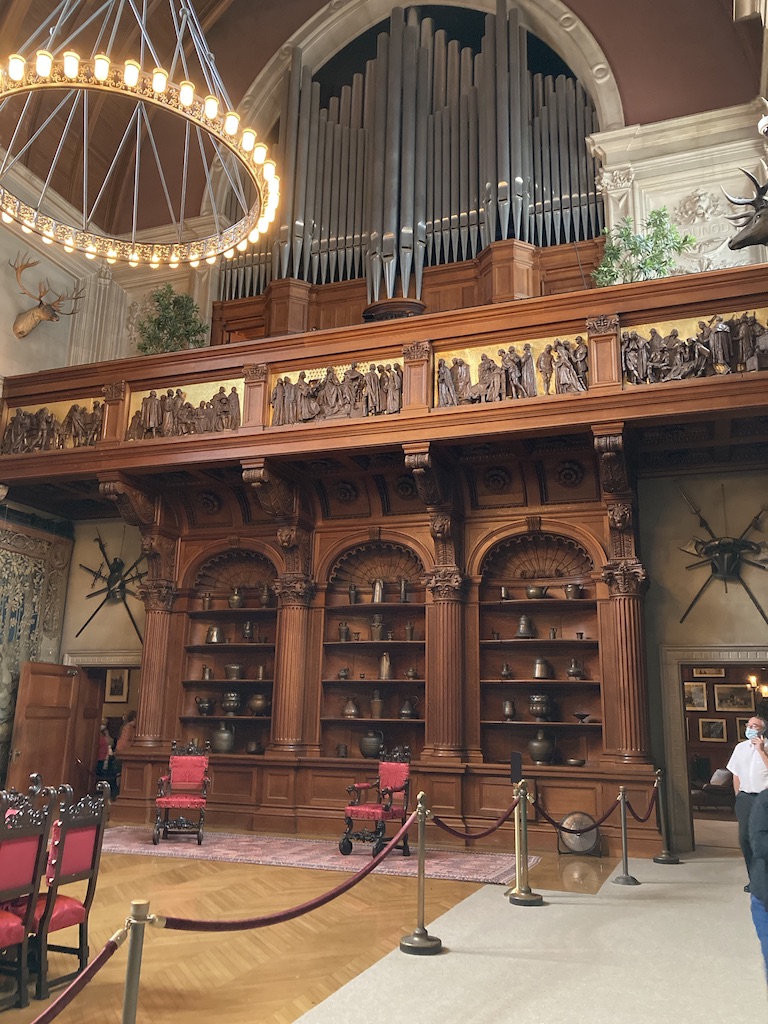 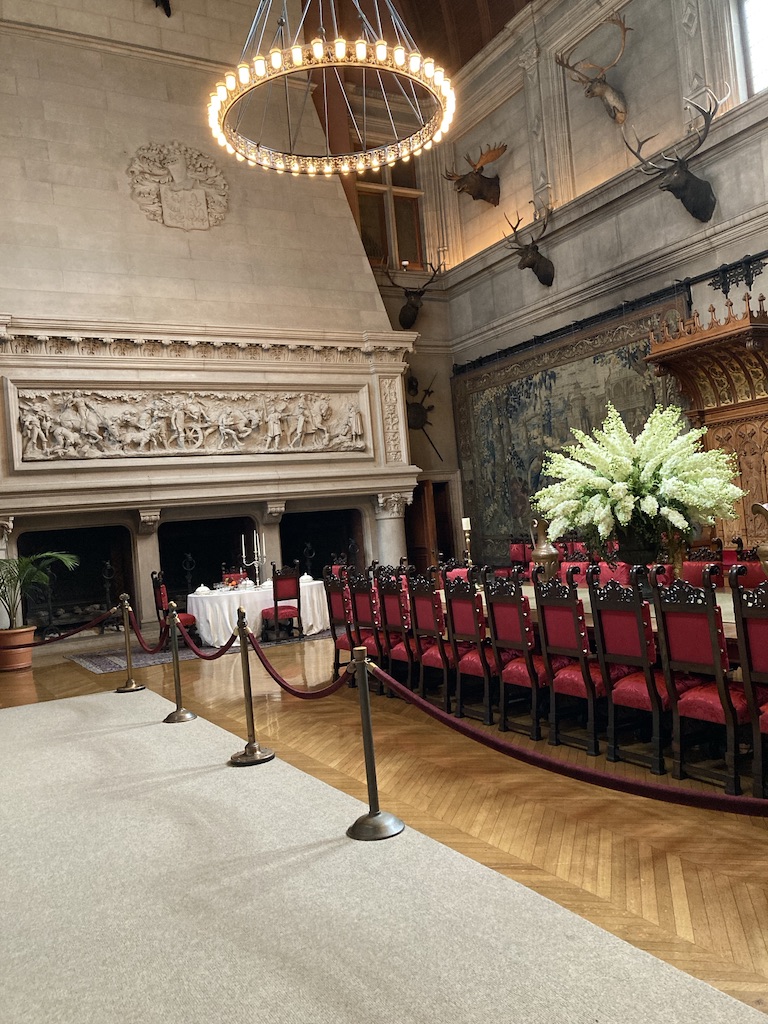 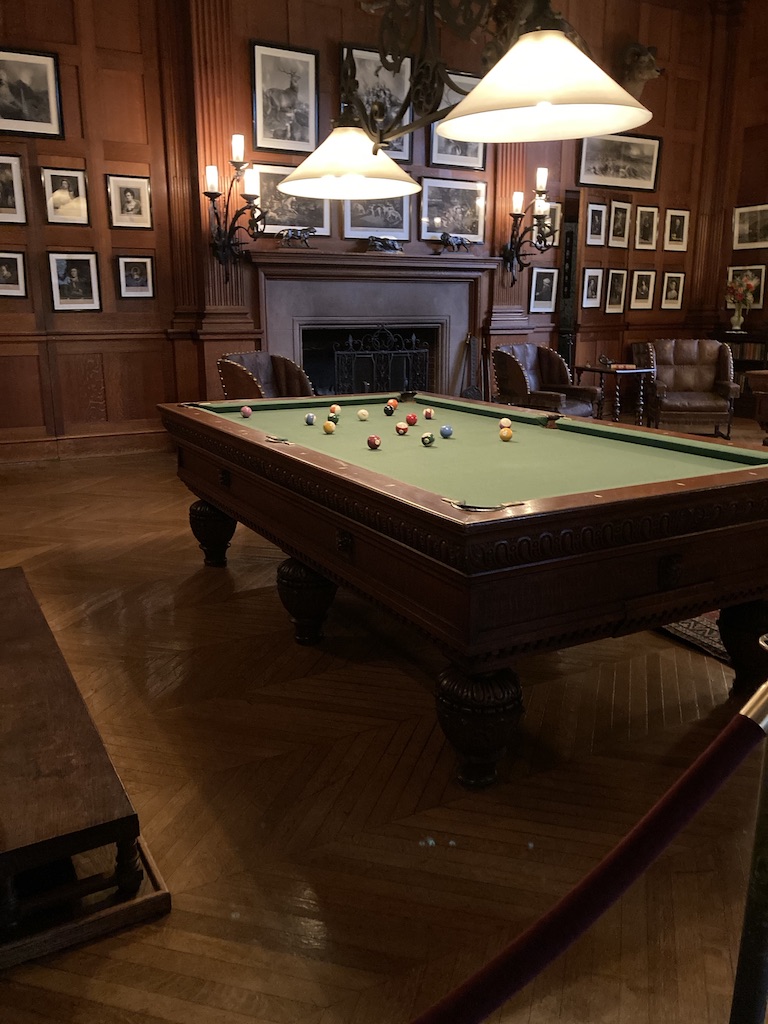 Billiard Room
Formal Dining
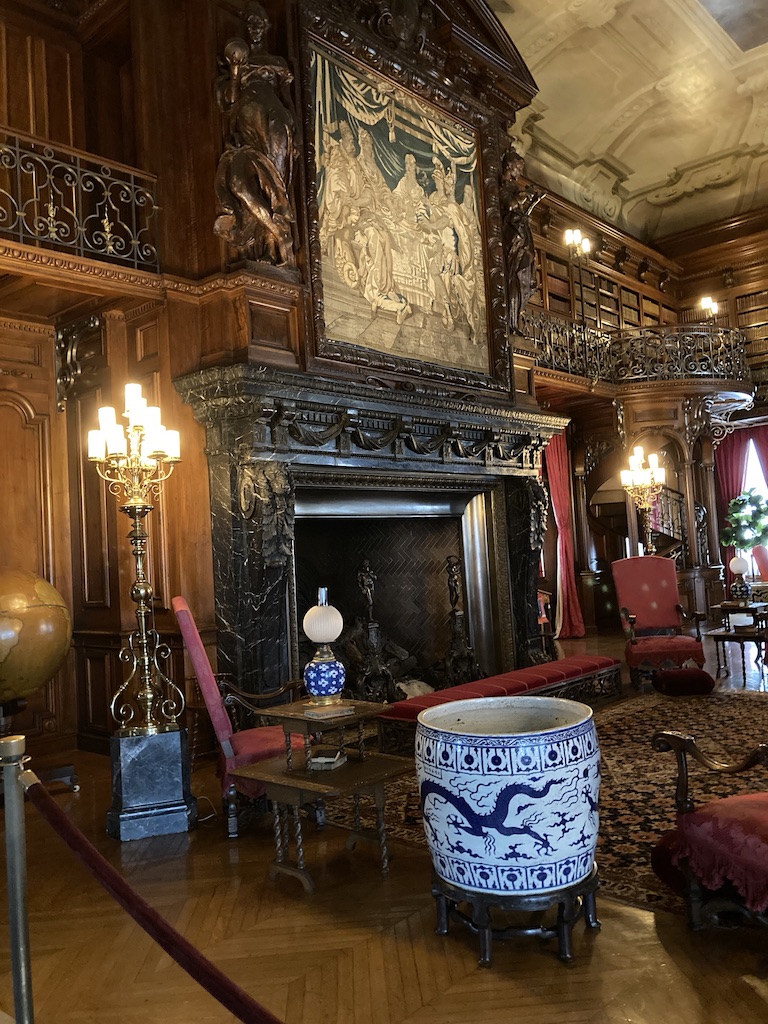 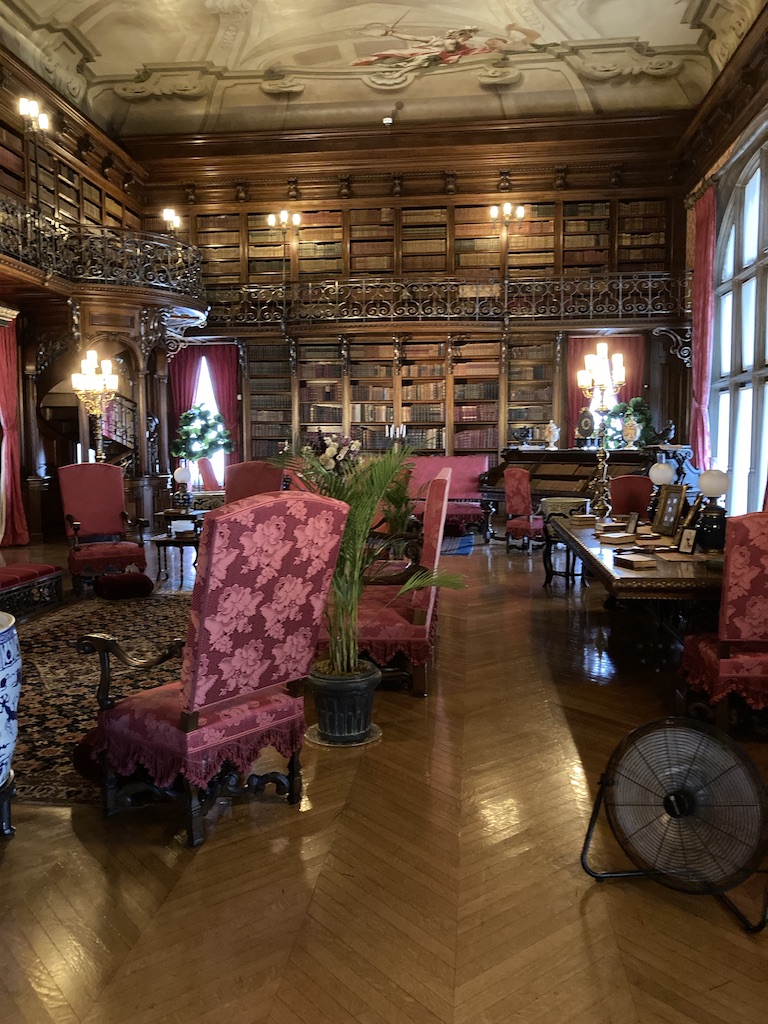 Library
Atrium
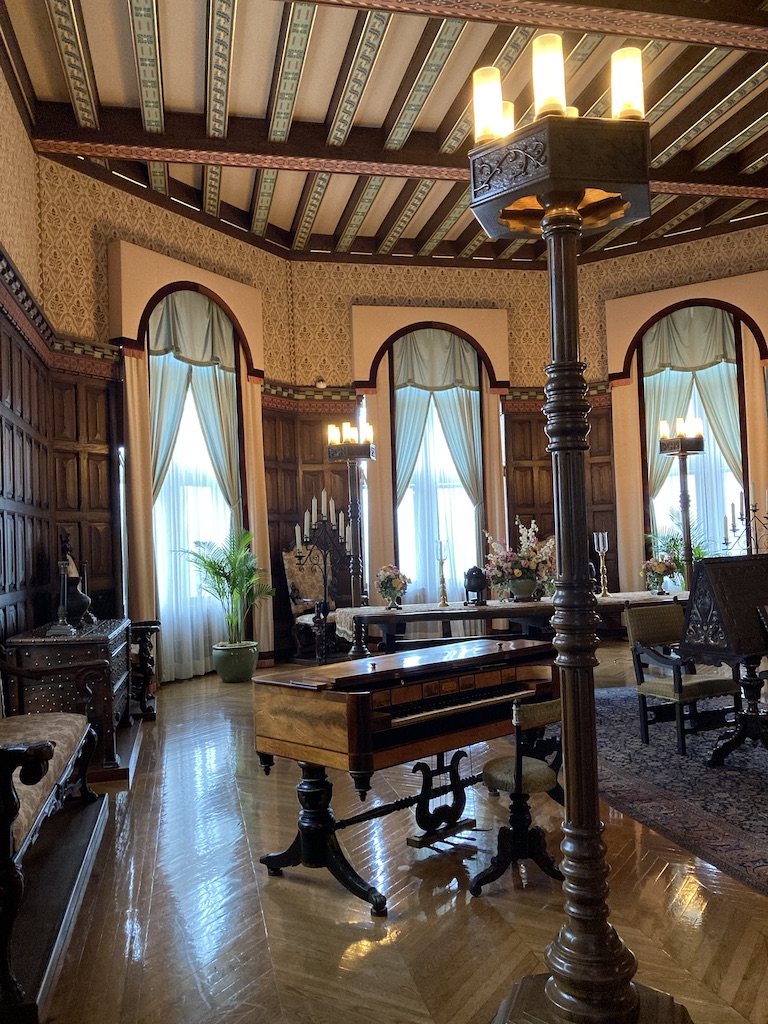 One of Many
Bedrooms
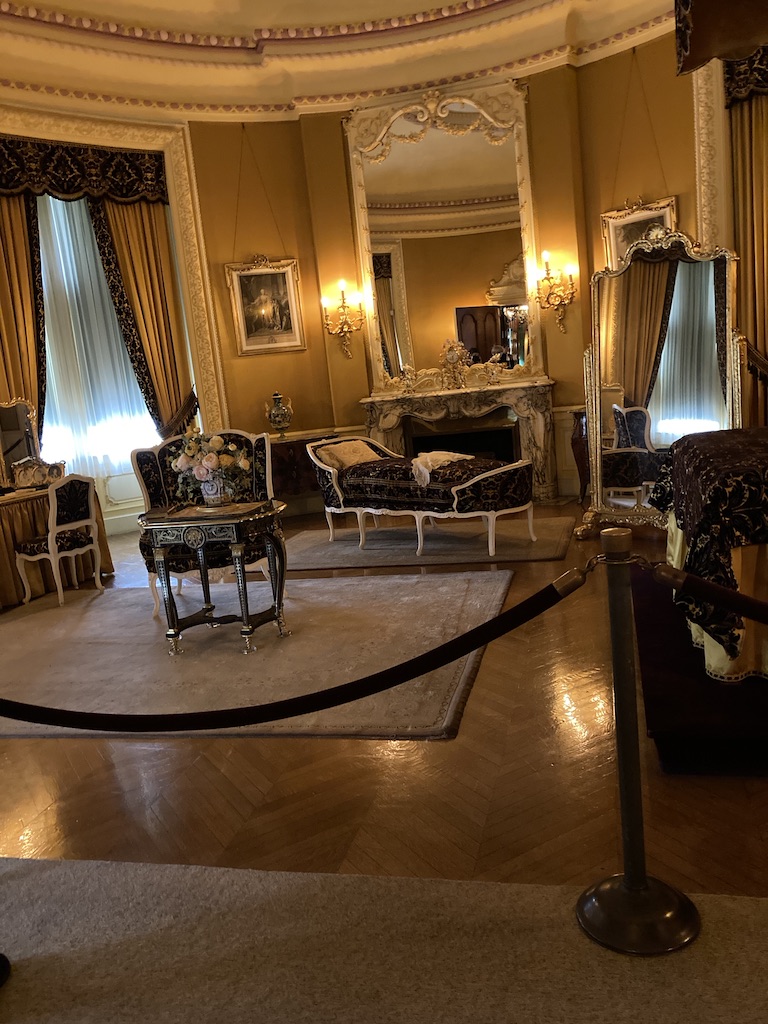 Music Room
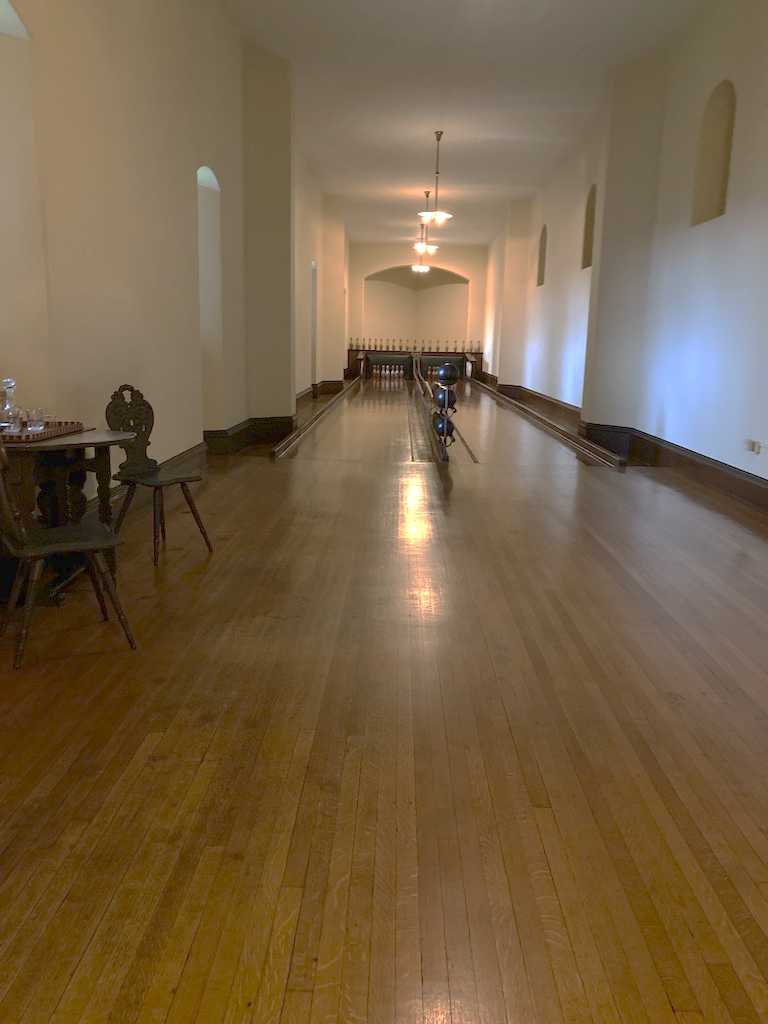 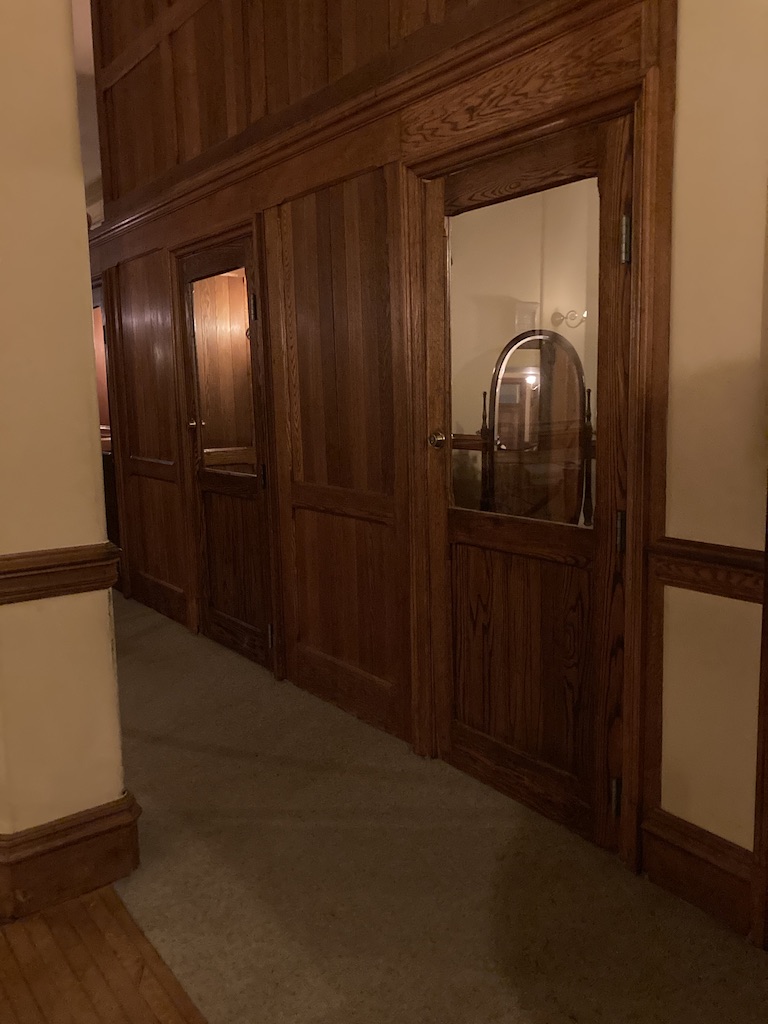 Dressing
 Roooms
Gym
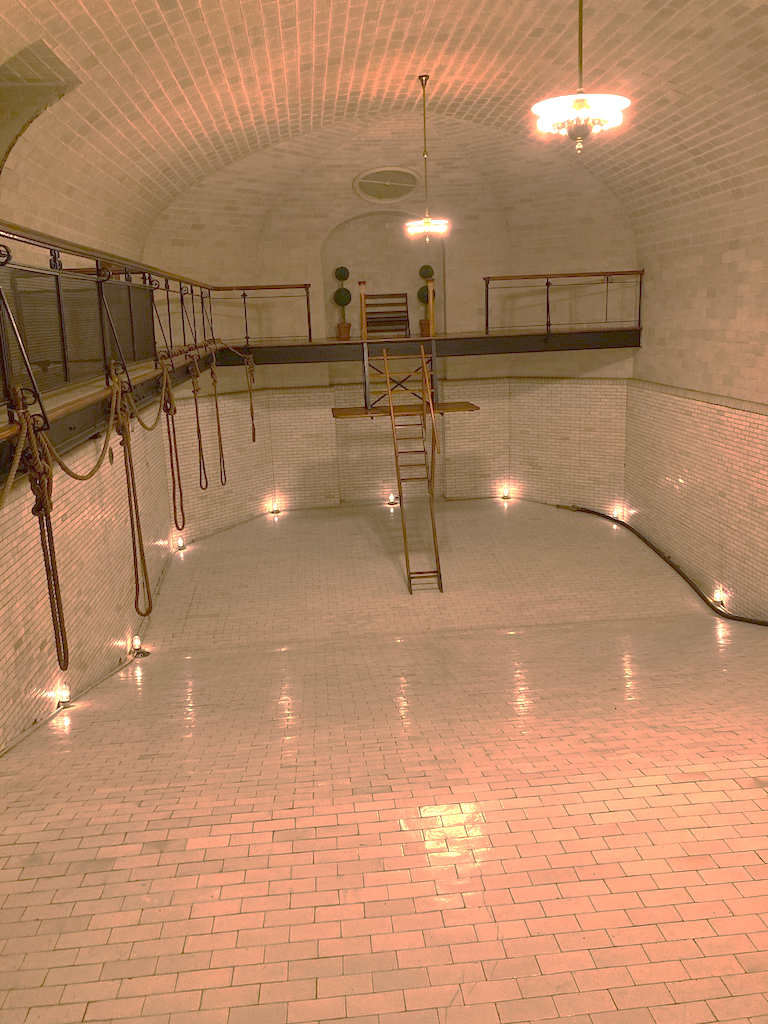 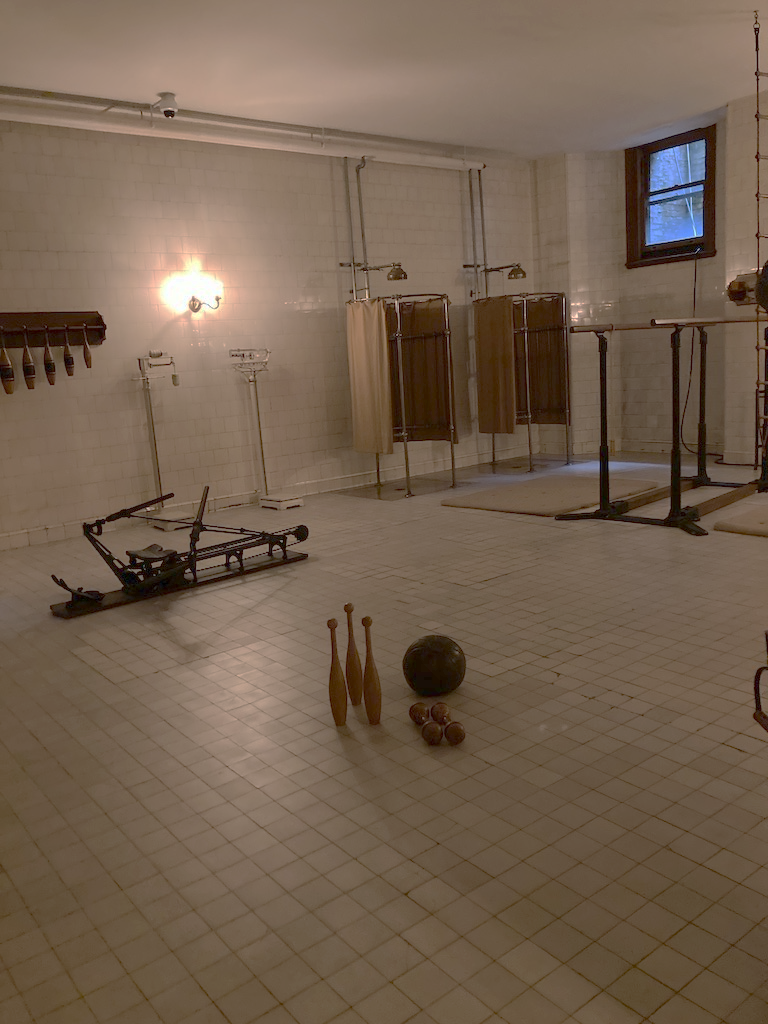 Pool
Bowling
Alley
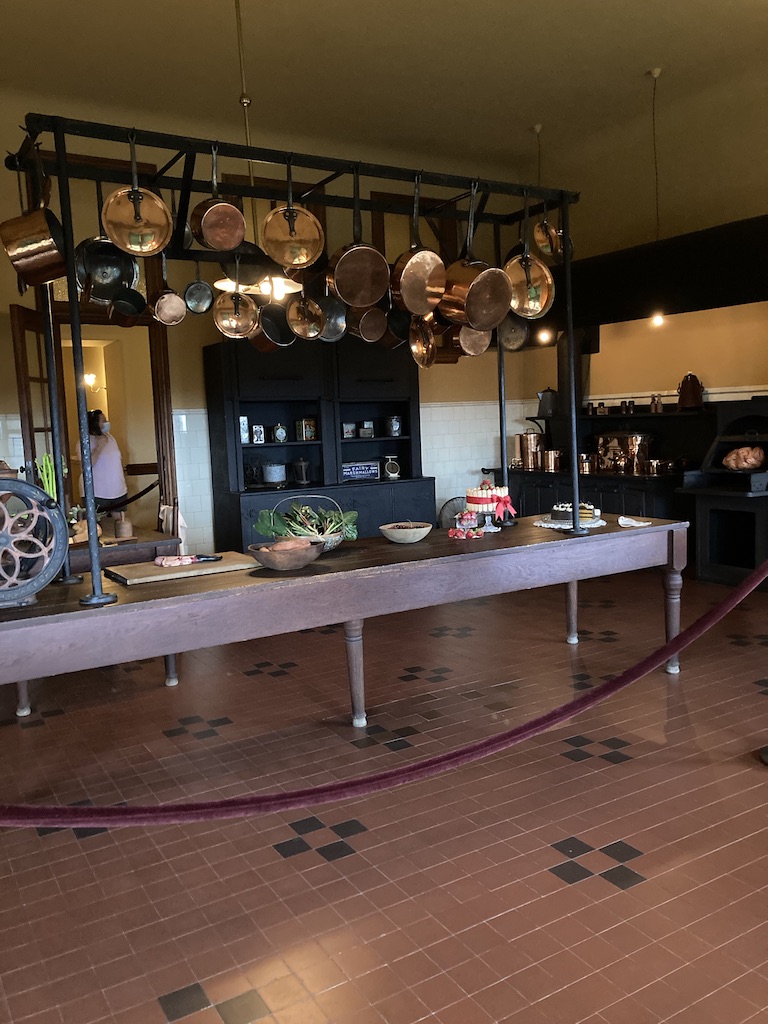 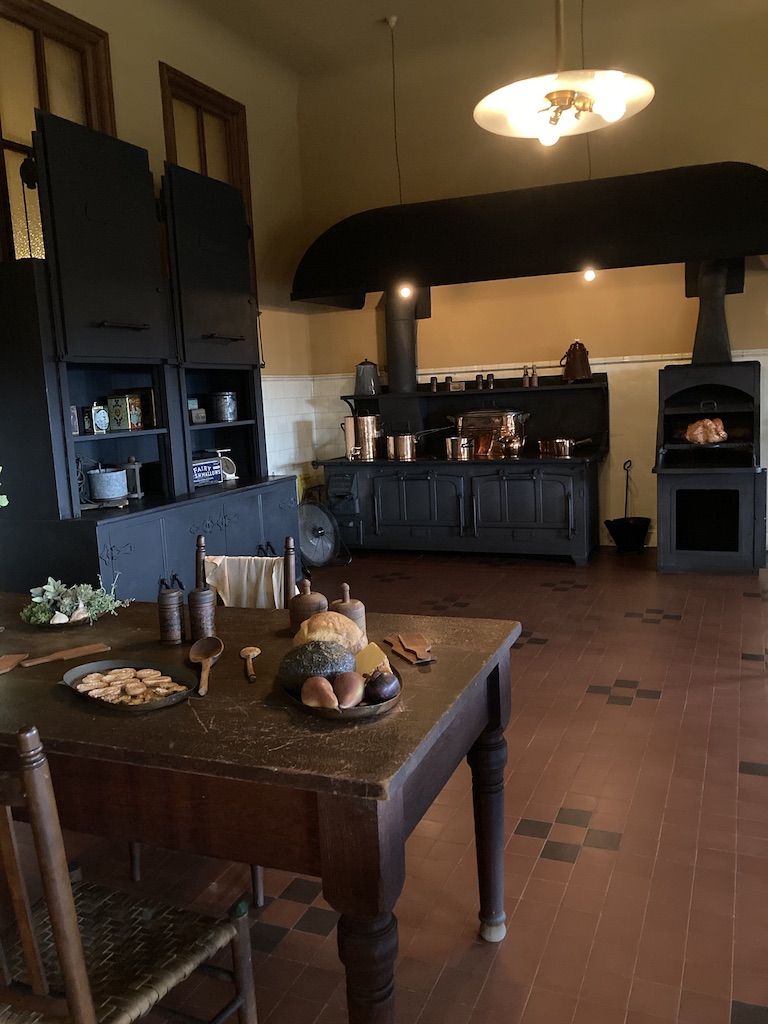 Kitchen
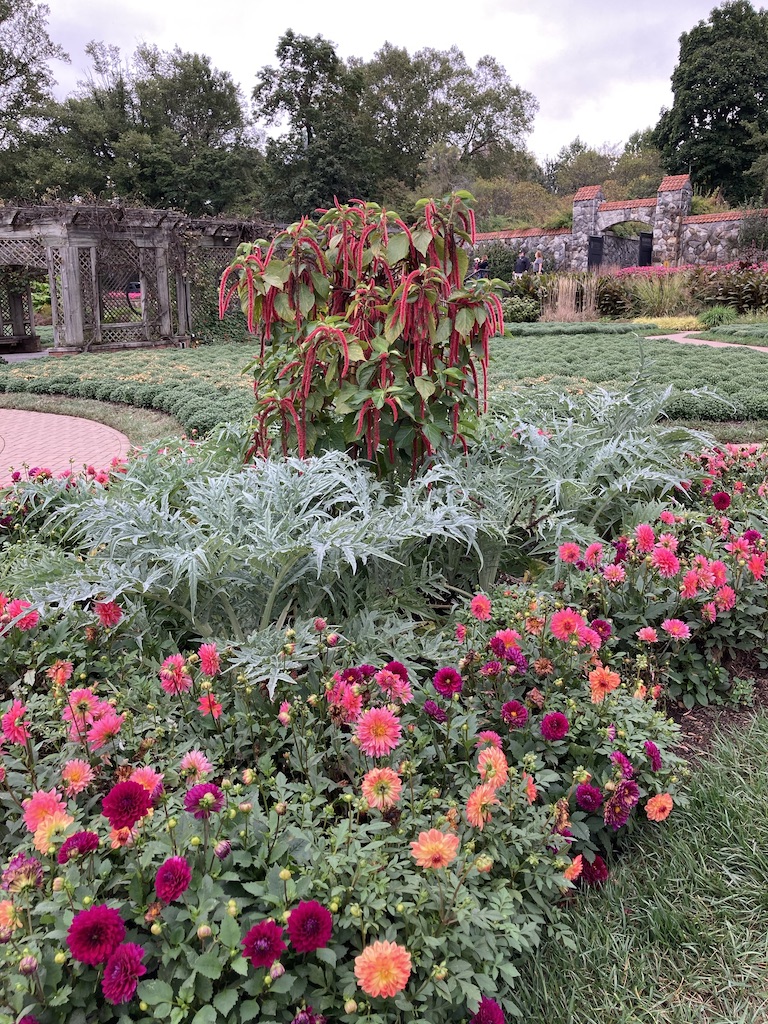 The Gardens
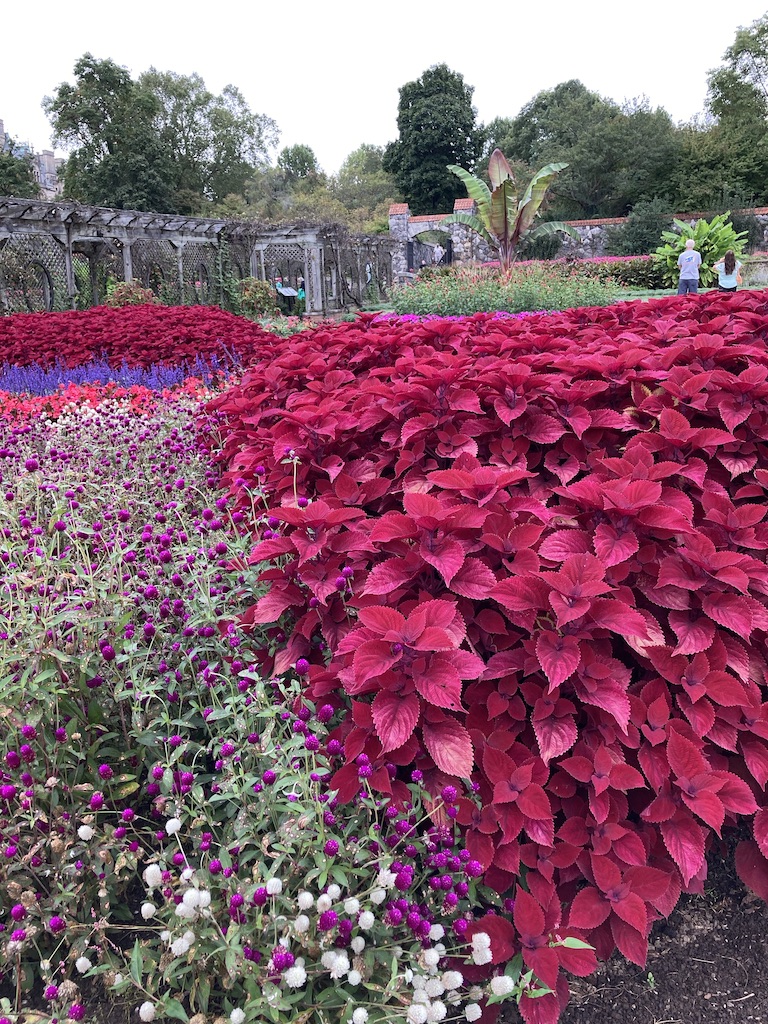 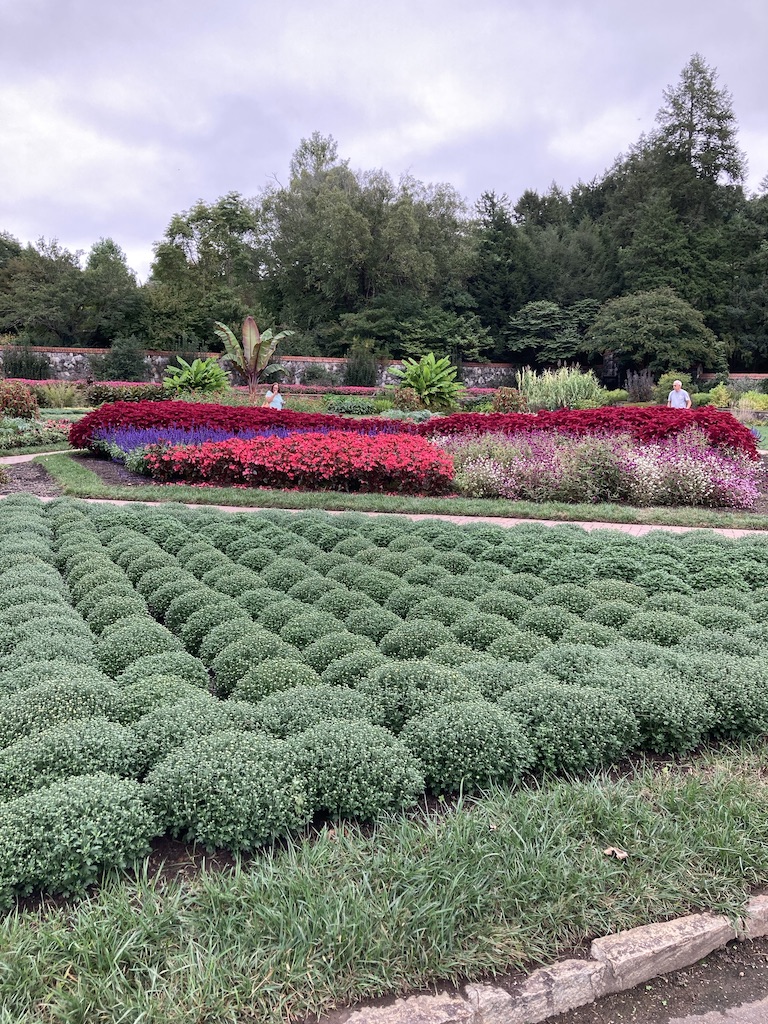 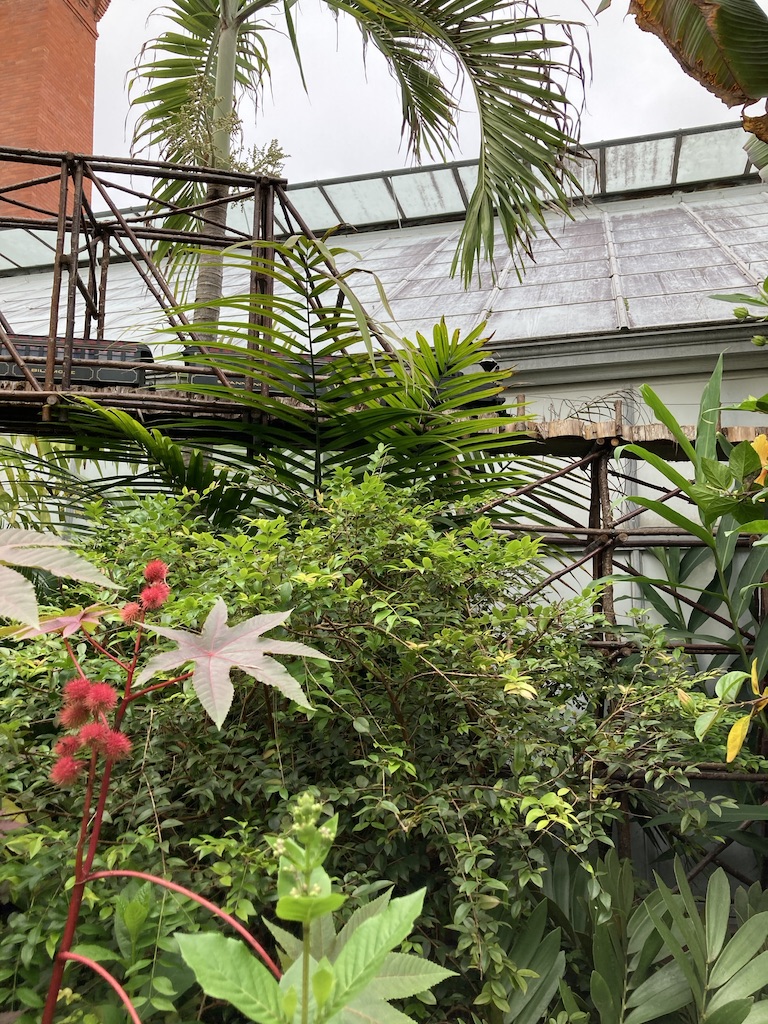 Botanical Gardens 
Model Railroad Display
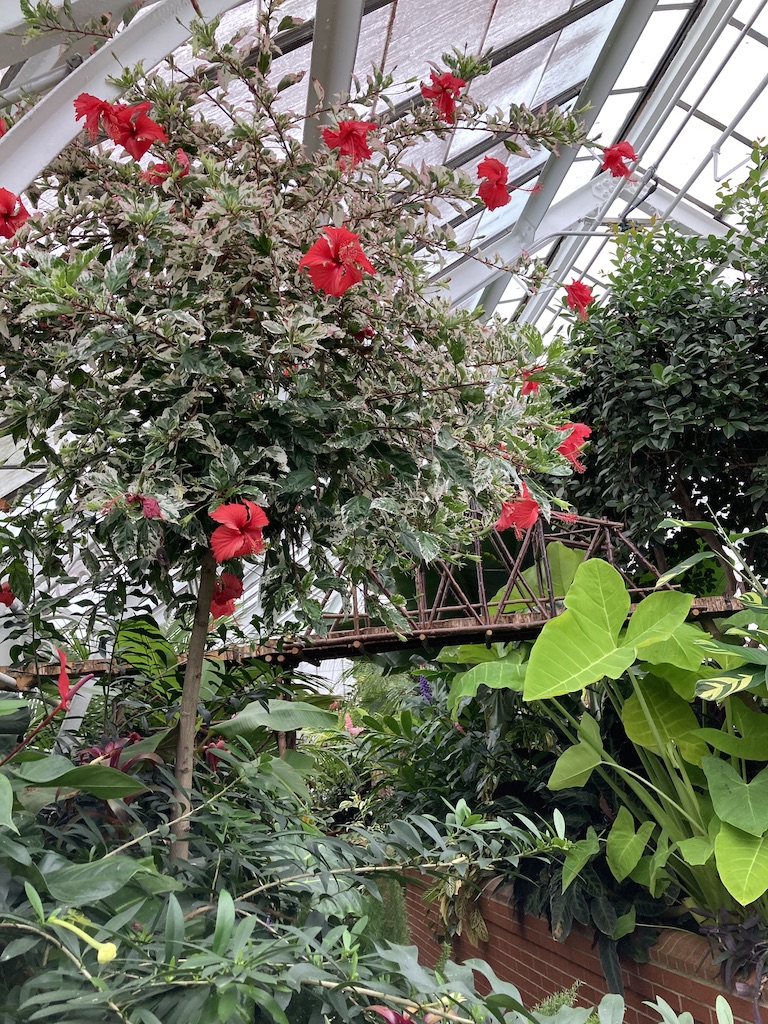 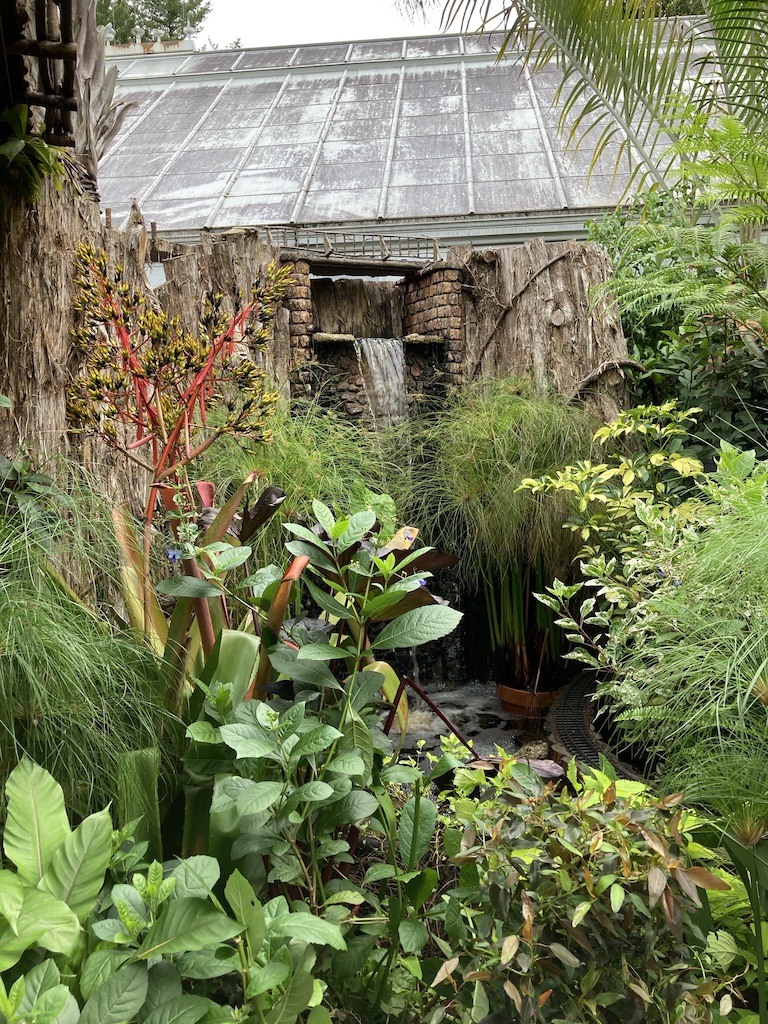 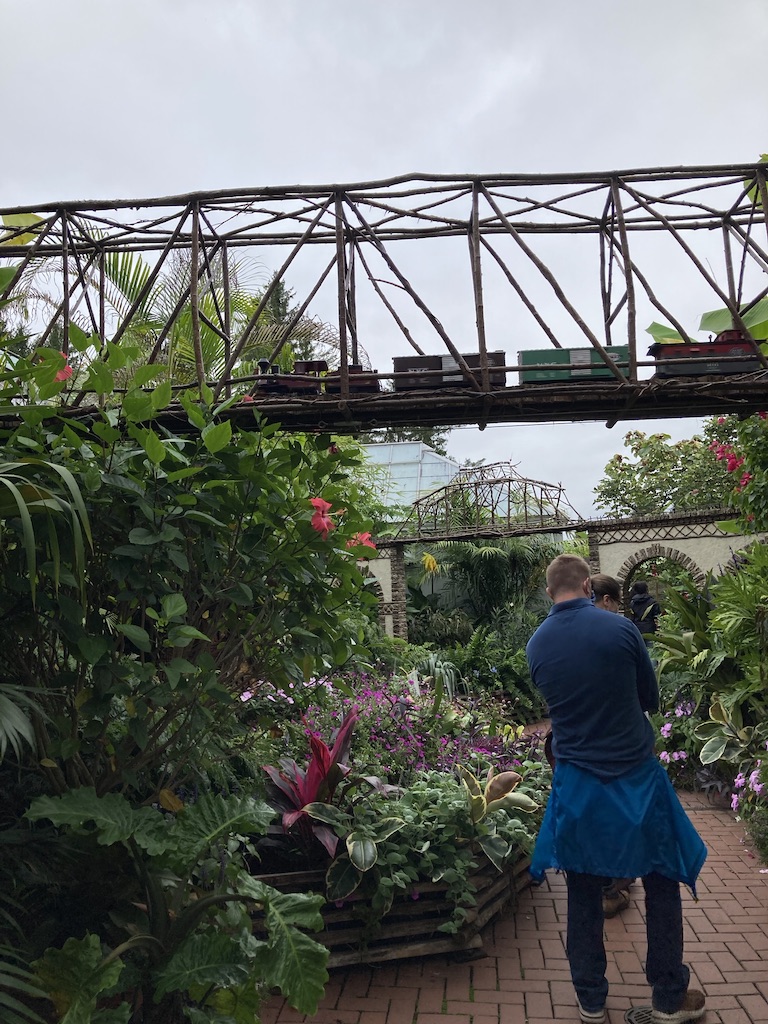 Botanical Gardens,  Knoxville TN
September 22, 2021
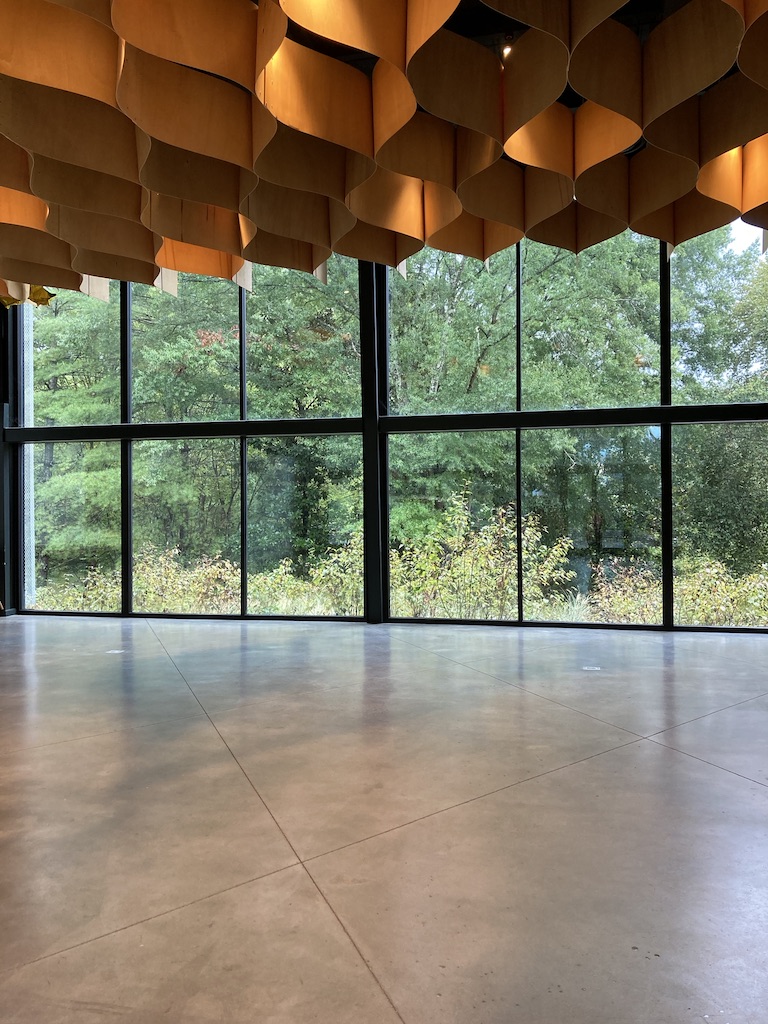 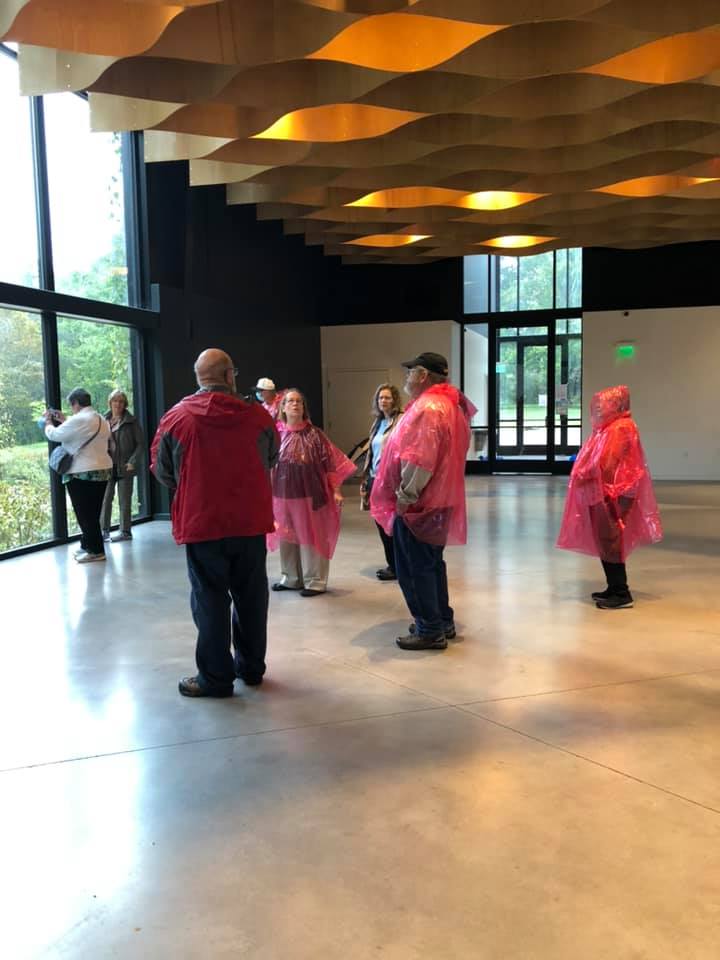 Our only 
Rainy Day
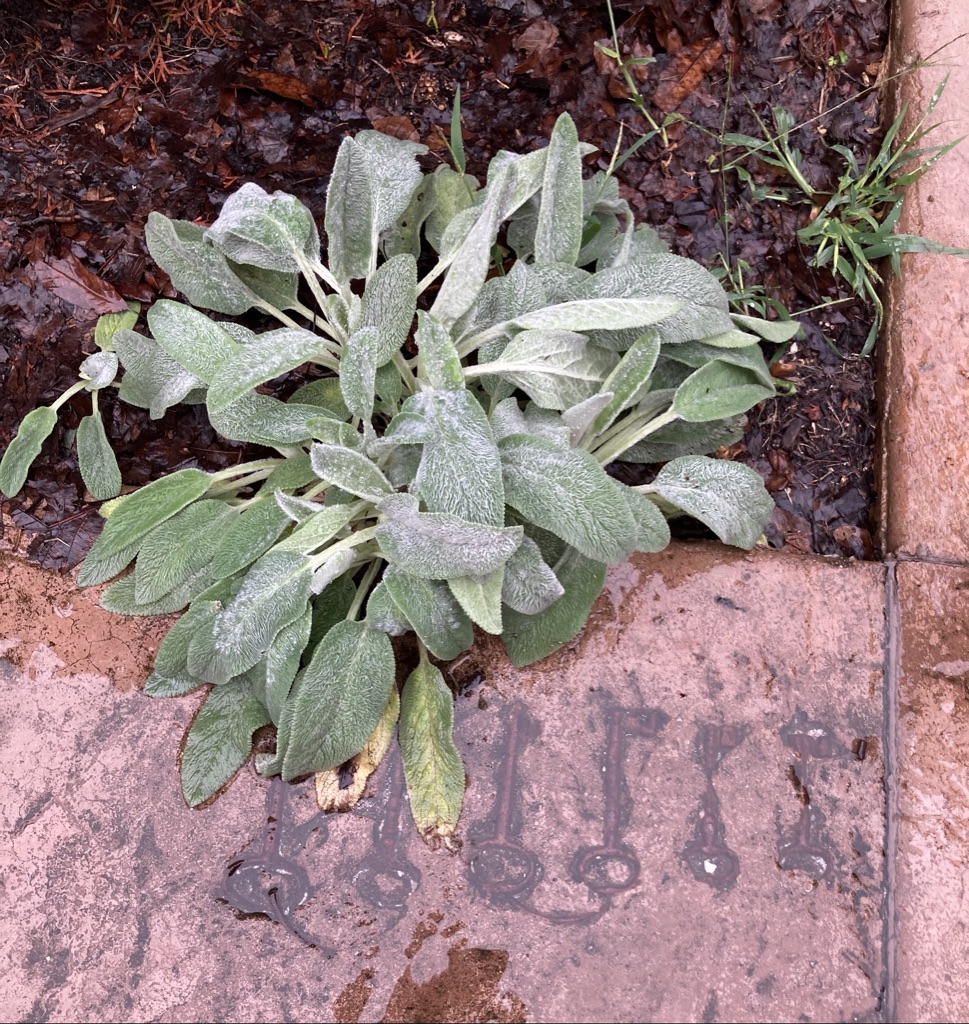 The Secret
 Garden
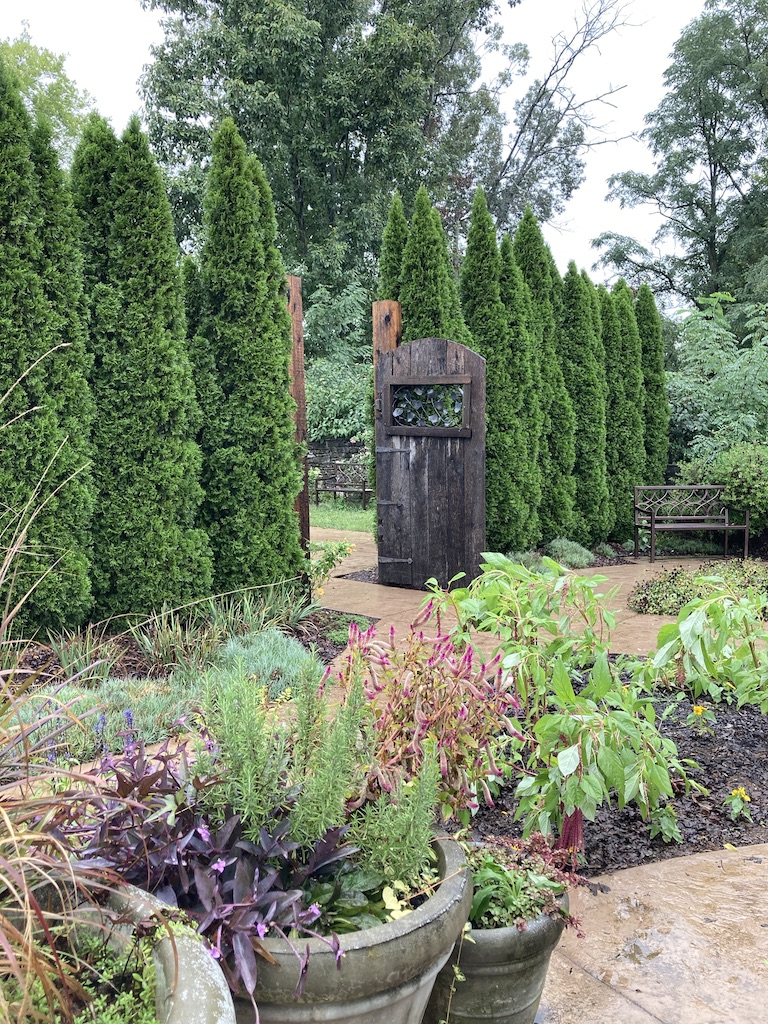 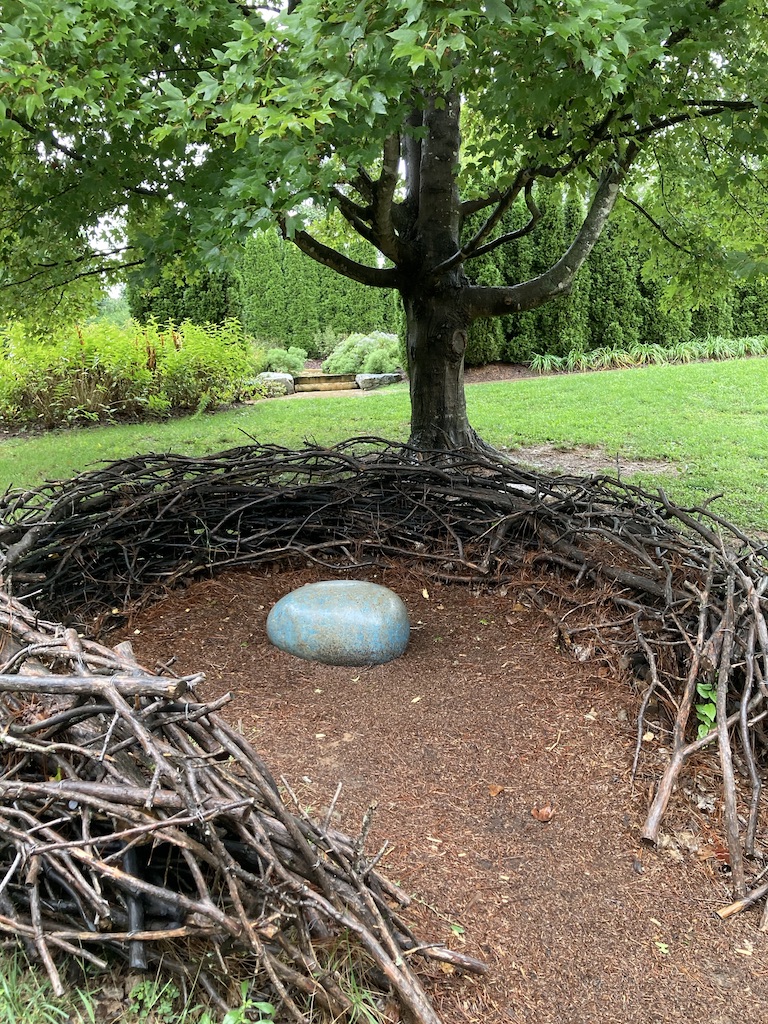 Based on the novel by
Frances Hodgson Burnett
 first published in 1911
National Medal of Honor Heritage Center Chattanooga, TN
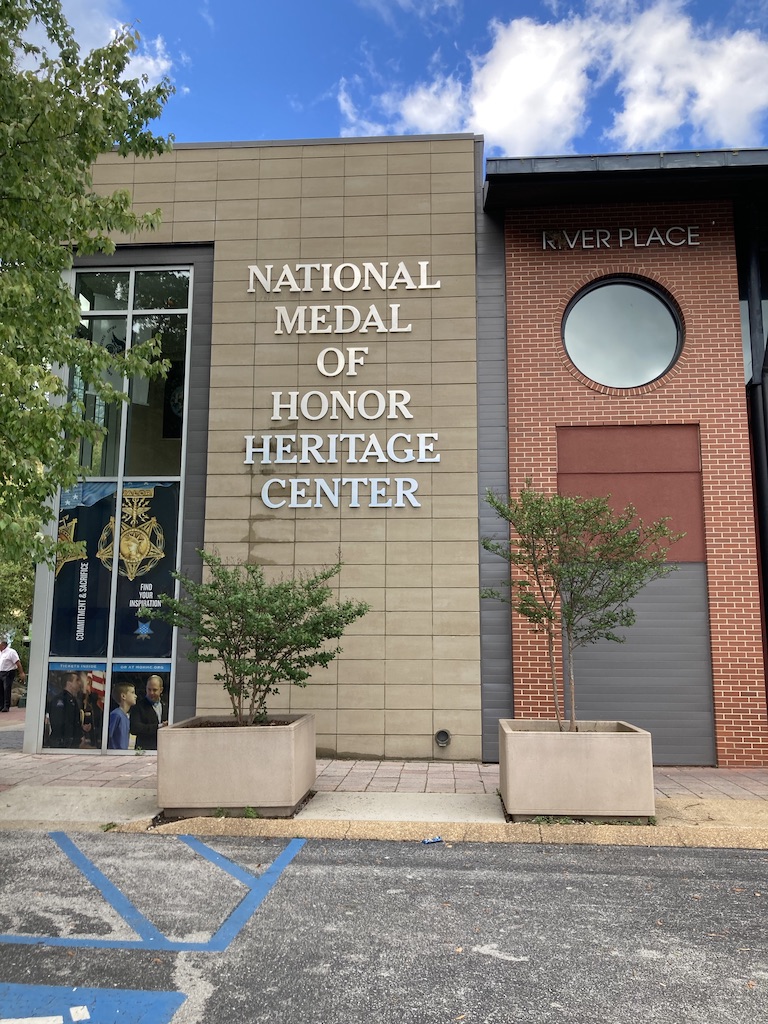 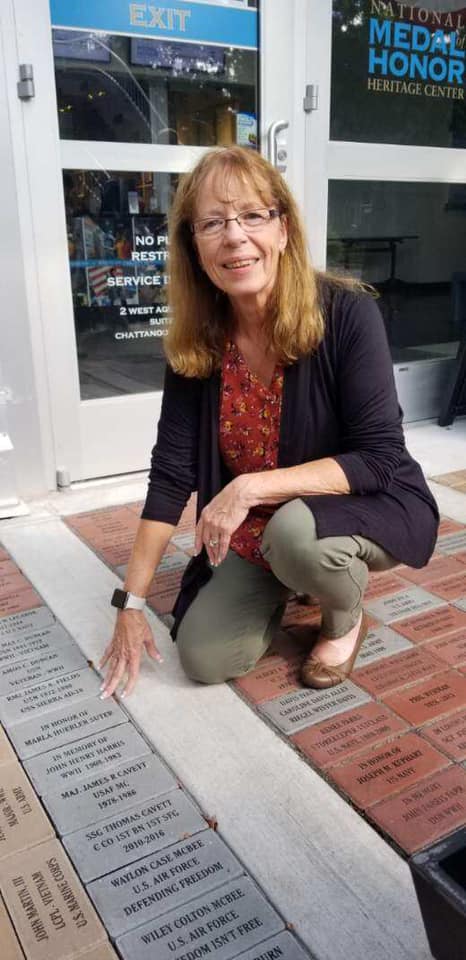 September 22,2021
A brick was purchased to honor our
 State Regent
Marla Suter
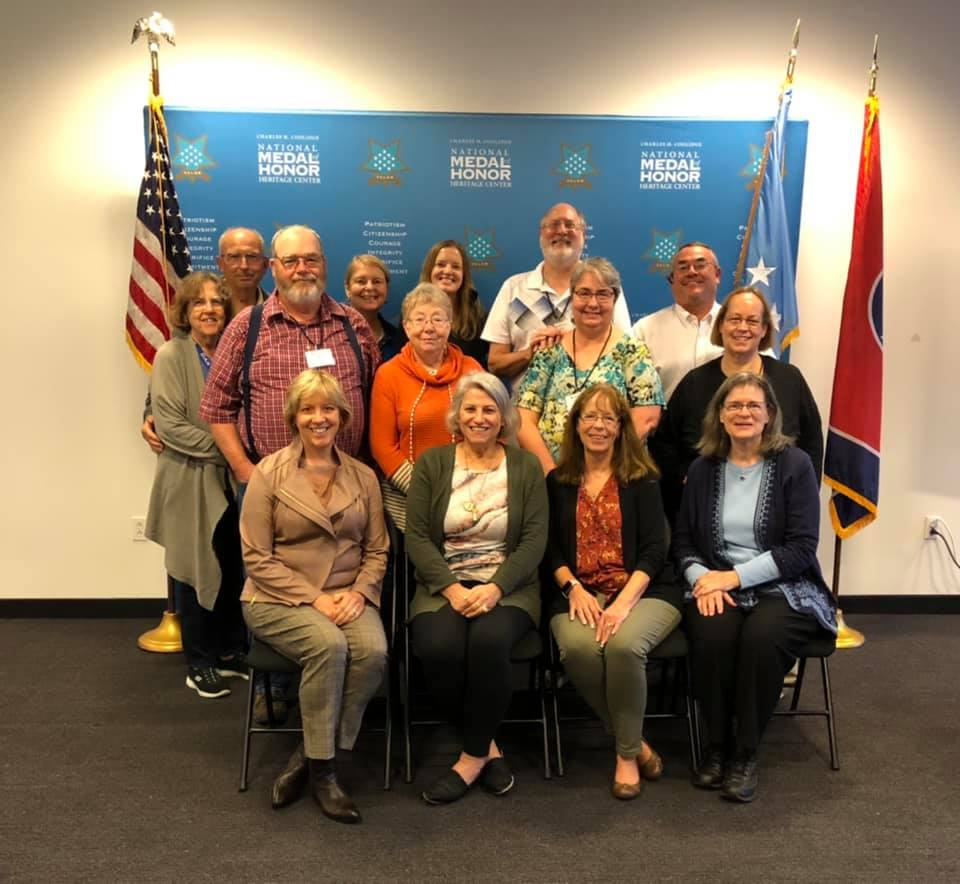 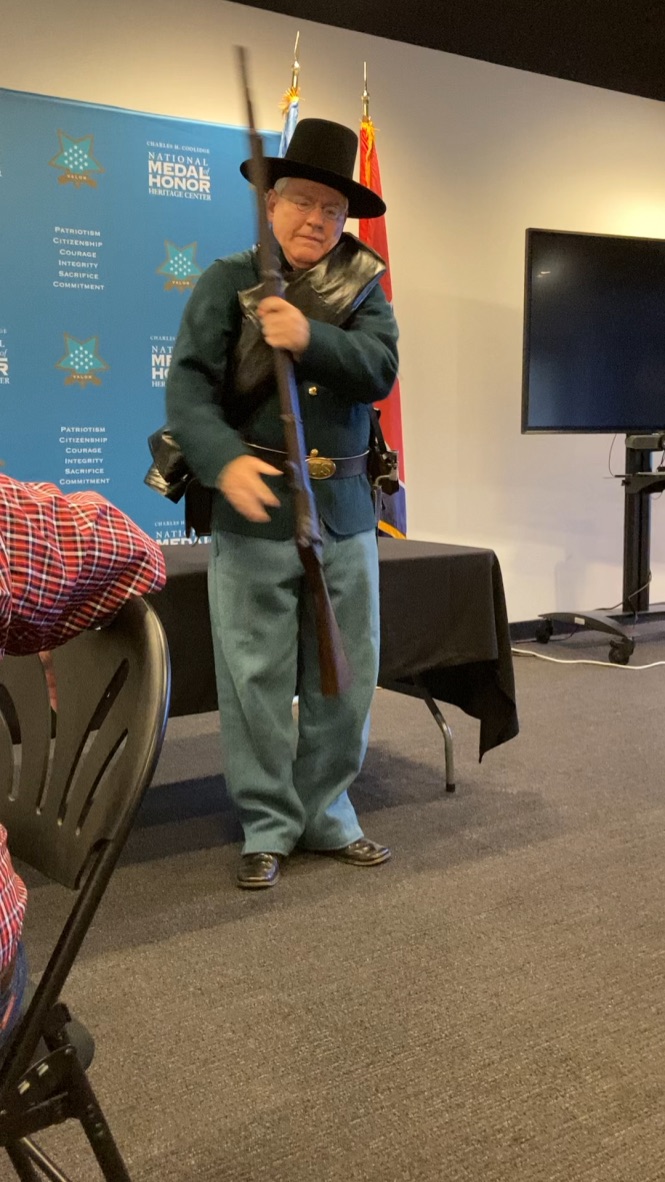 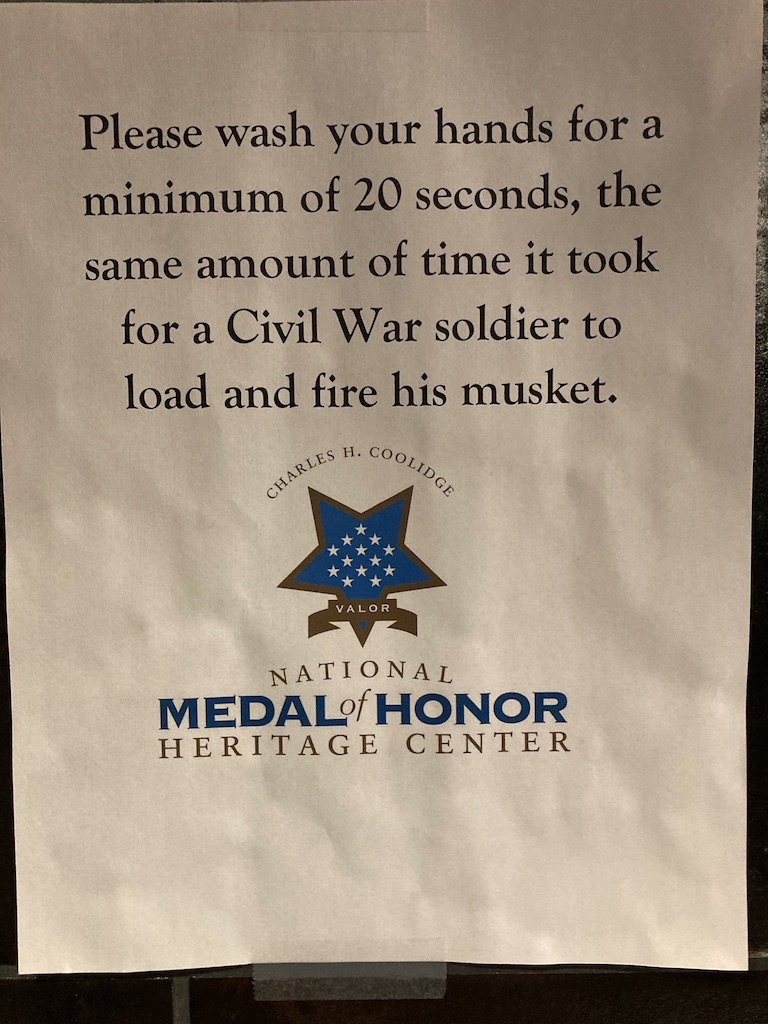 Museum Director performed 
a battle of 
Chattanooga reenactment 
for our group.
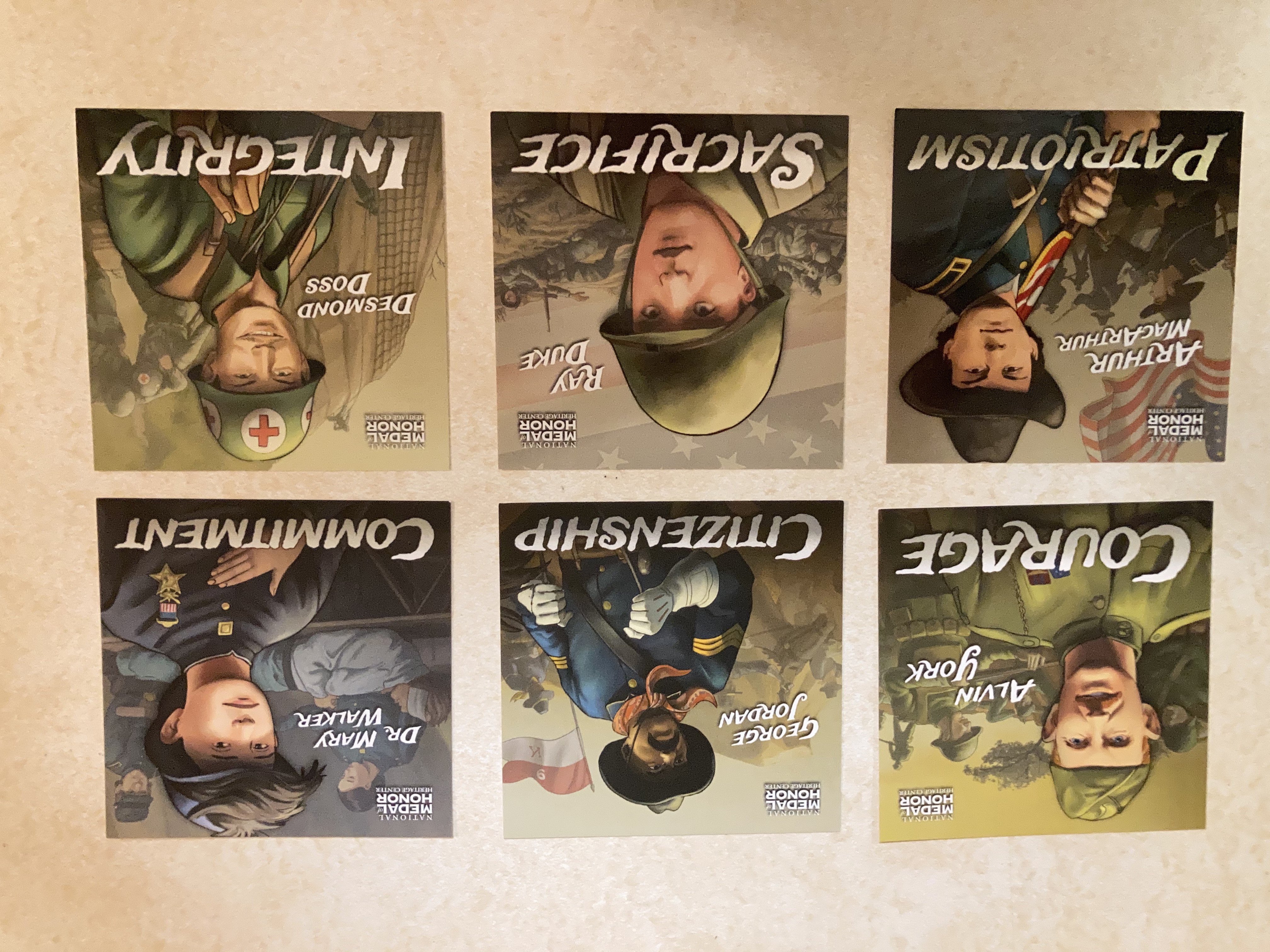 Character Traits 
of 
Medal of Honor 
 Recipients
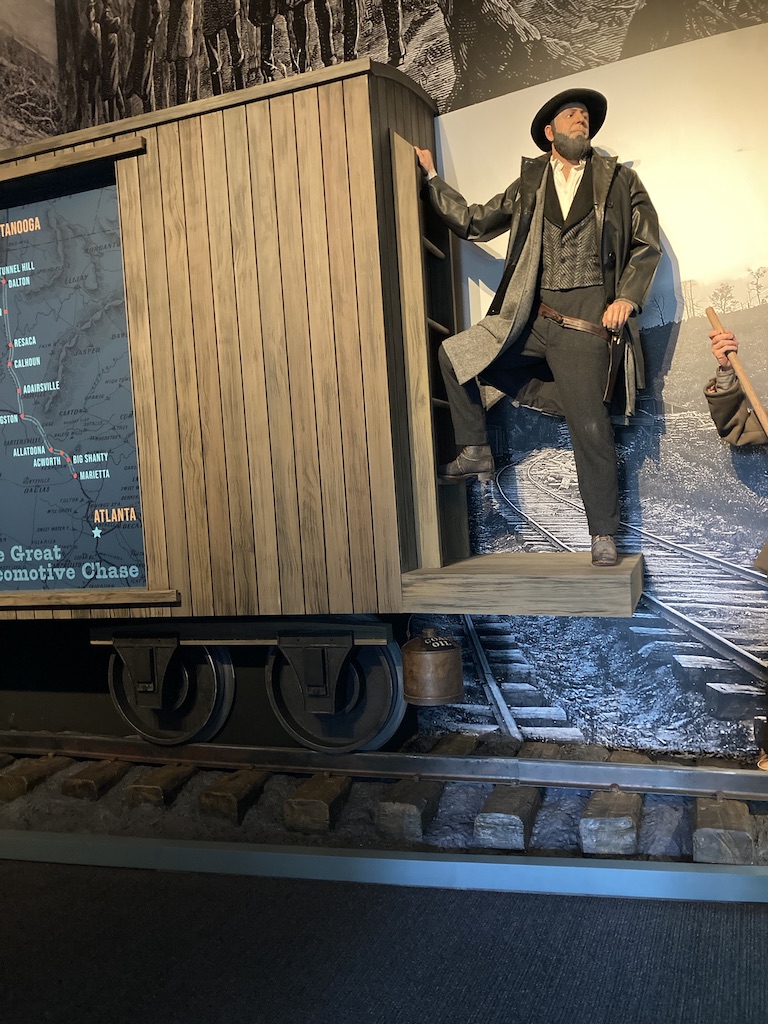 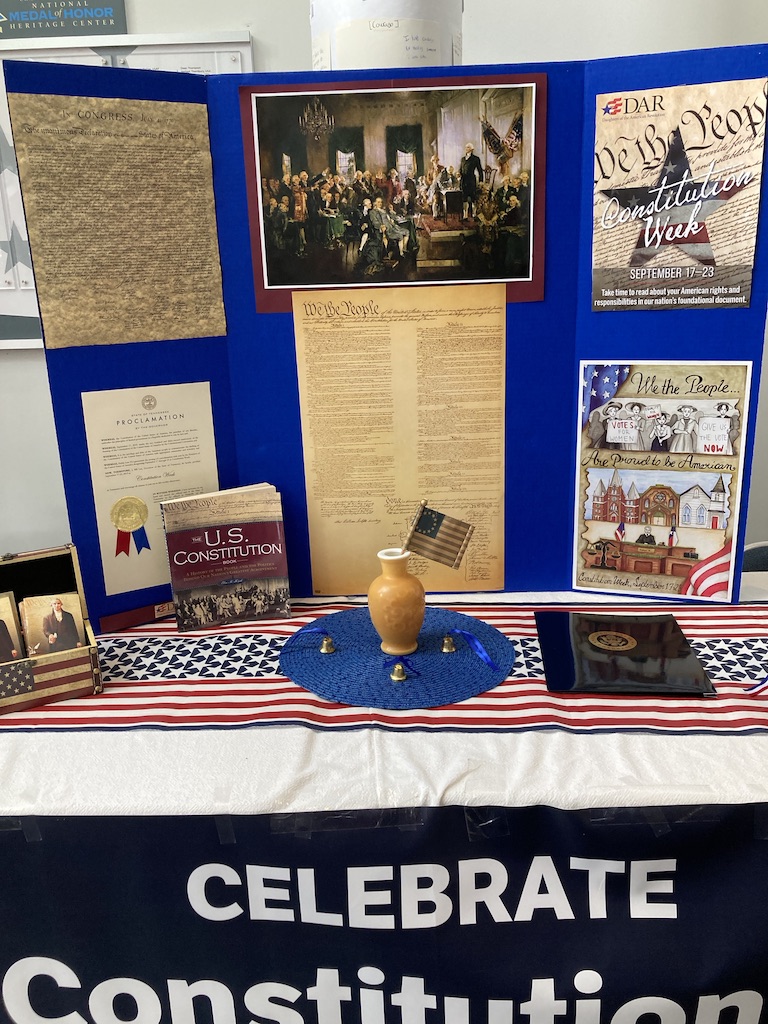 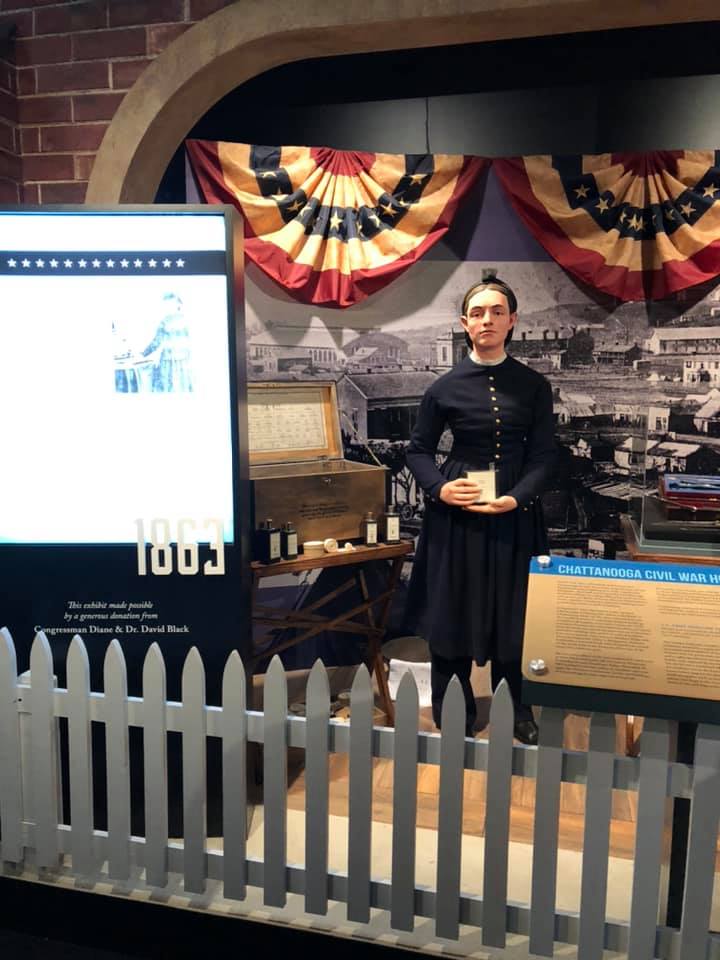 Displays
Berry College			 Mount Berry,GASeptember 23,2021
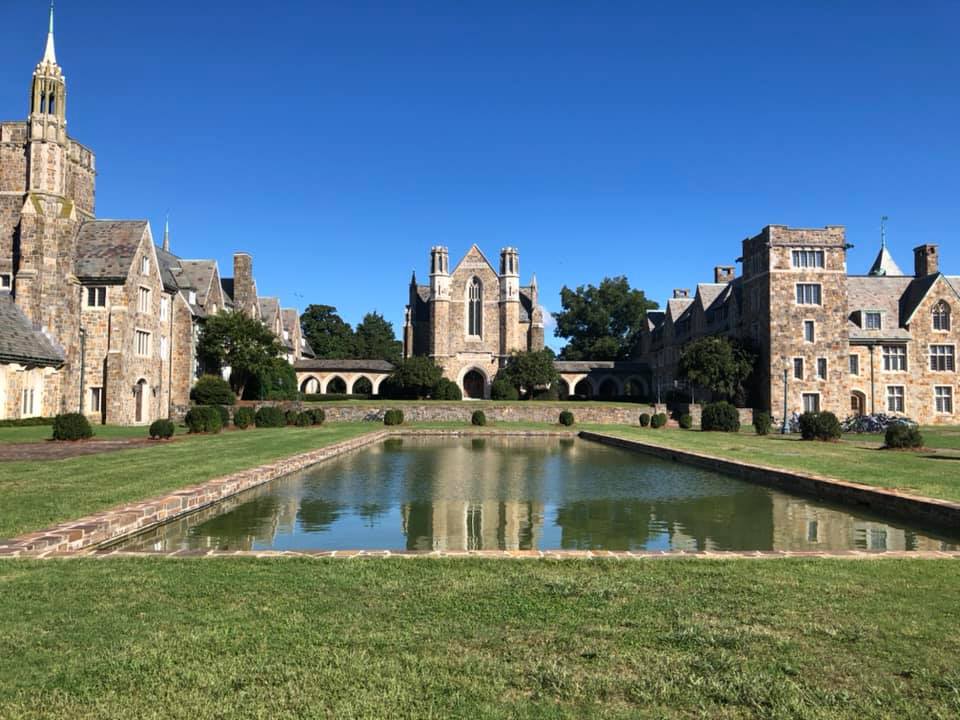 Worlds largest campus  27,000 Acres
2,100 Students
75 + majors and minors
99% of students are employed
NCAA Division III Sports 
Ford Buildings ,a gift from Henry Ford  in 1925
Martha Berry , a Georgia Daughter asked for support 
of an education of the head, heart and hands 
for mountain children in 1905
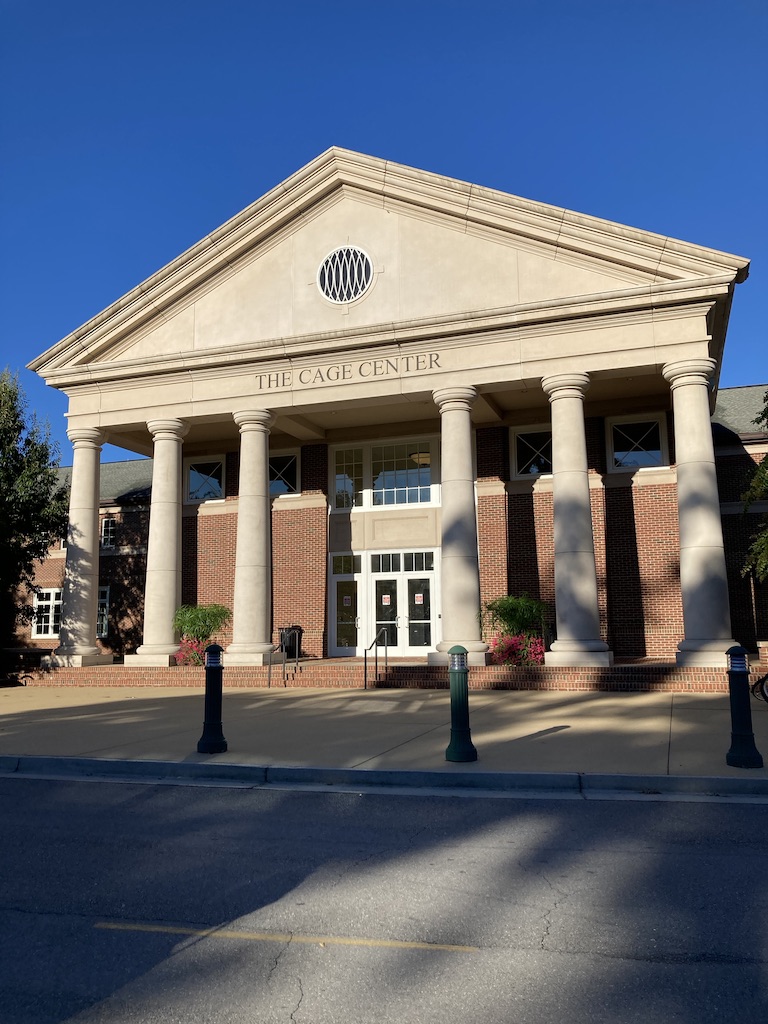 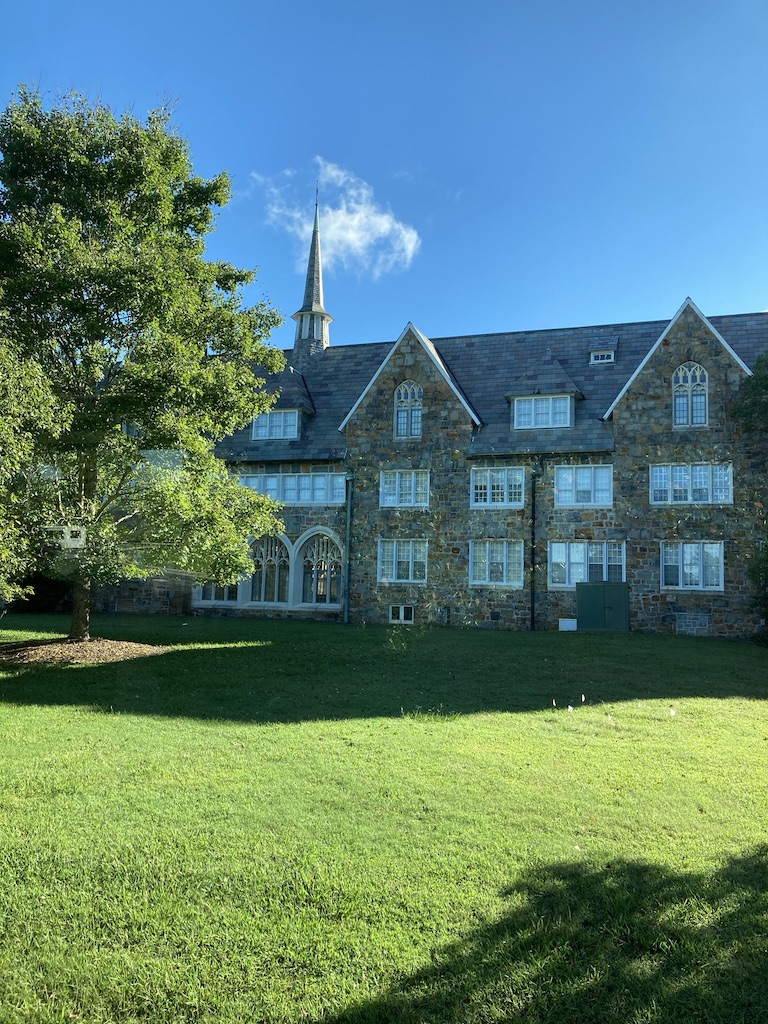 The Cage
Sports Complex
Alumni Hall
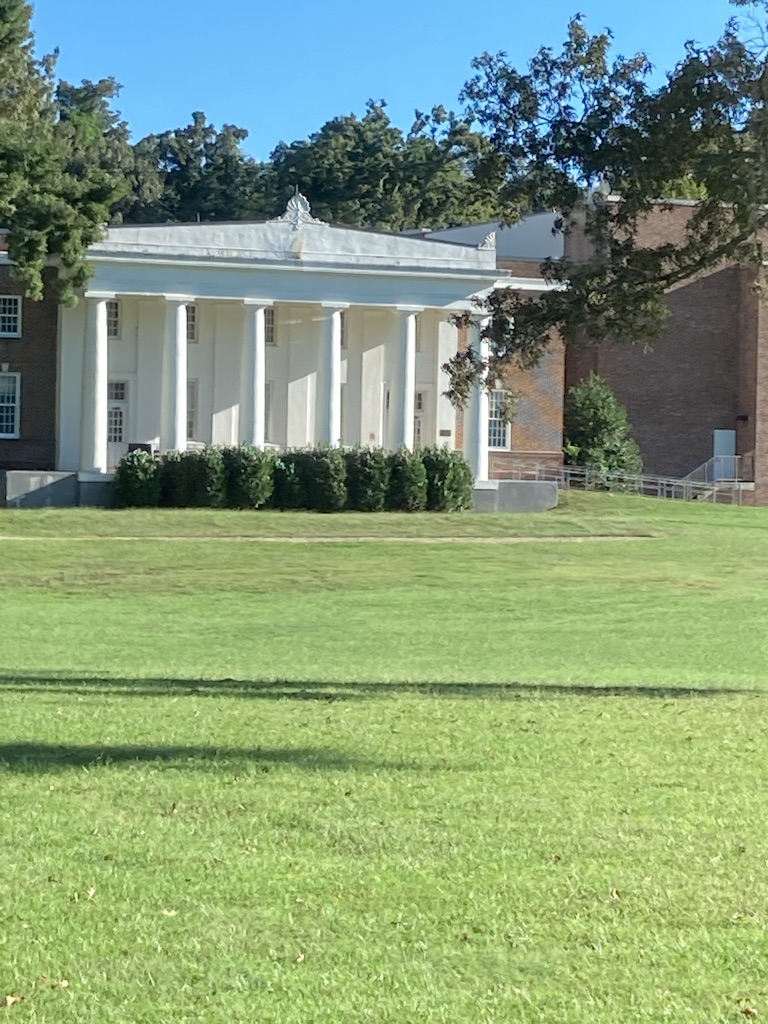 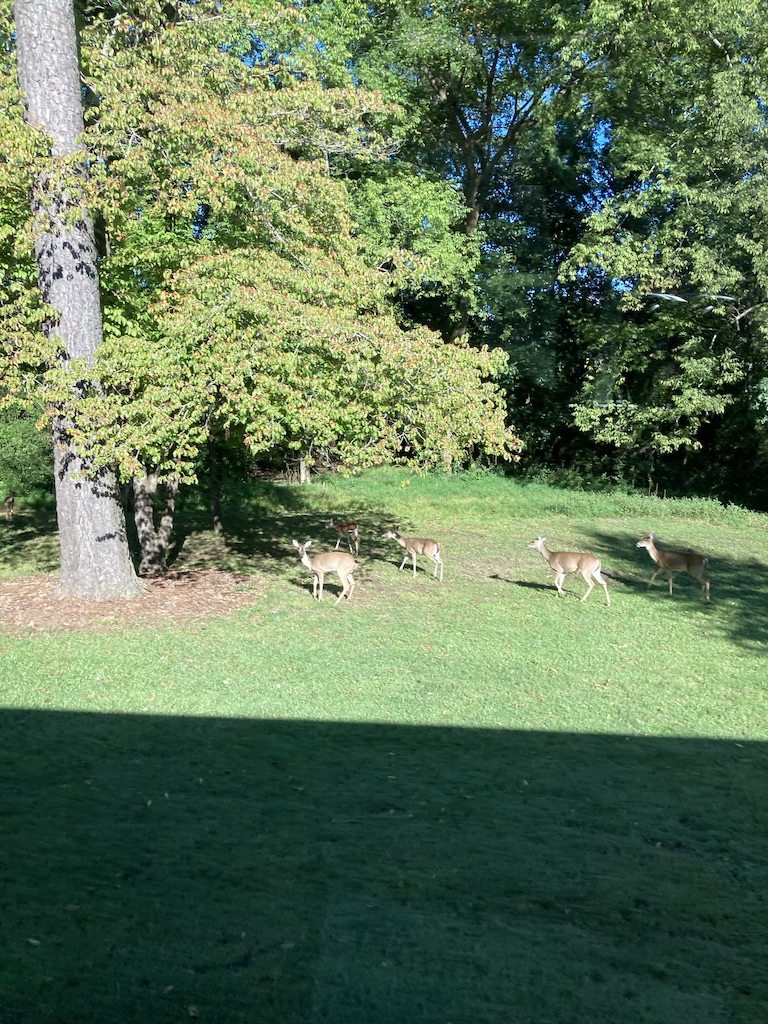 E.H. Young Theatre
Deer are on campus
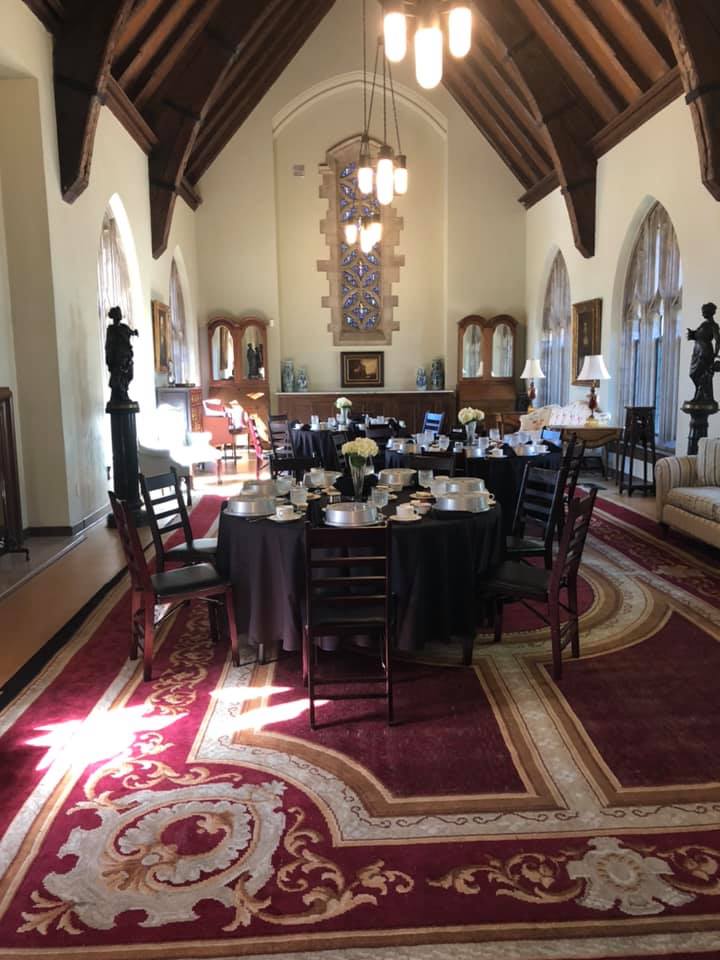 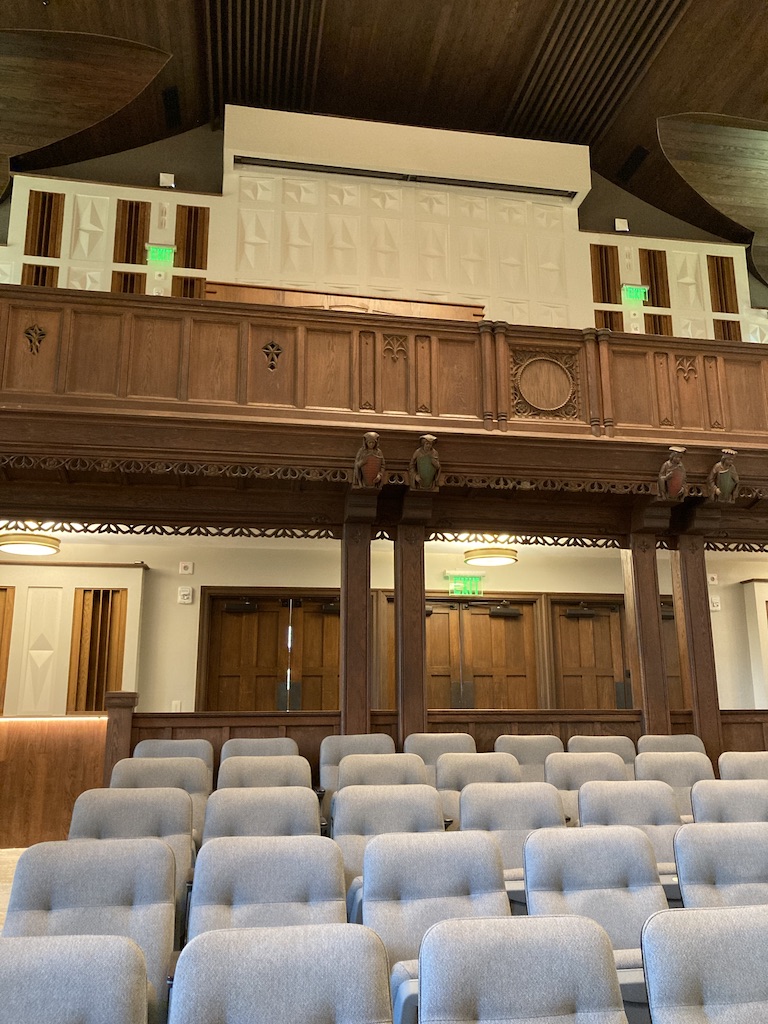 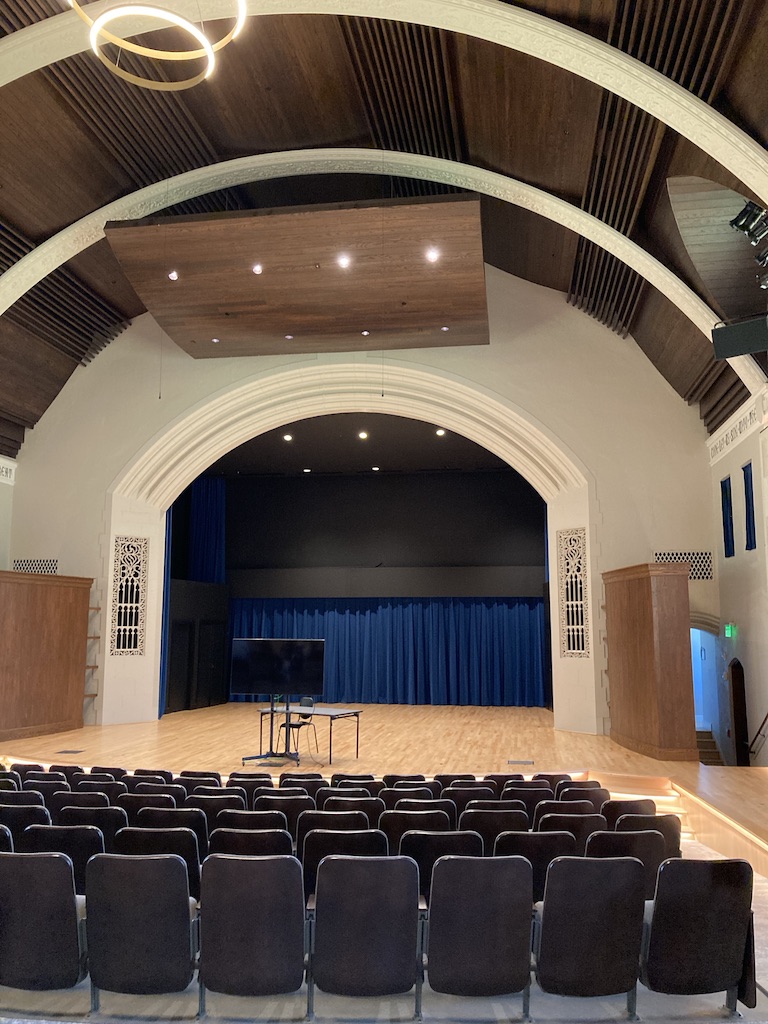 Bell Recital Hall
Set up for lunch 
with students 
In Alumni Hall
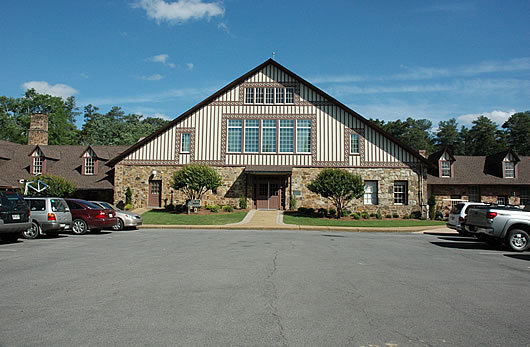 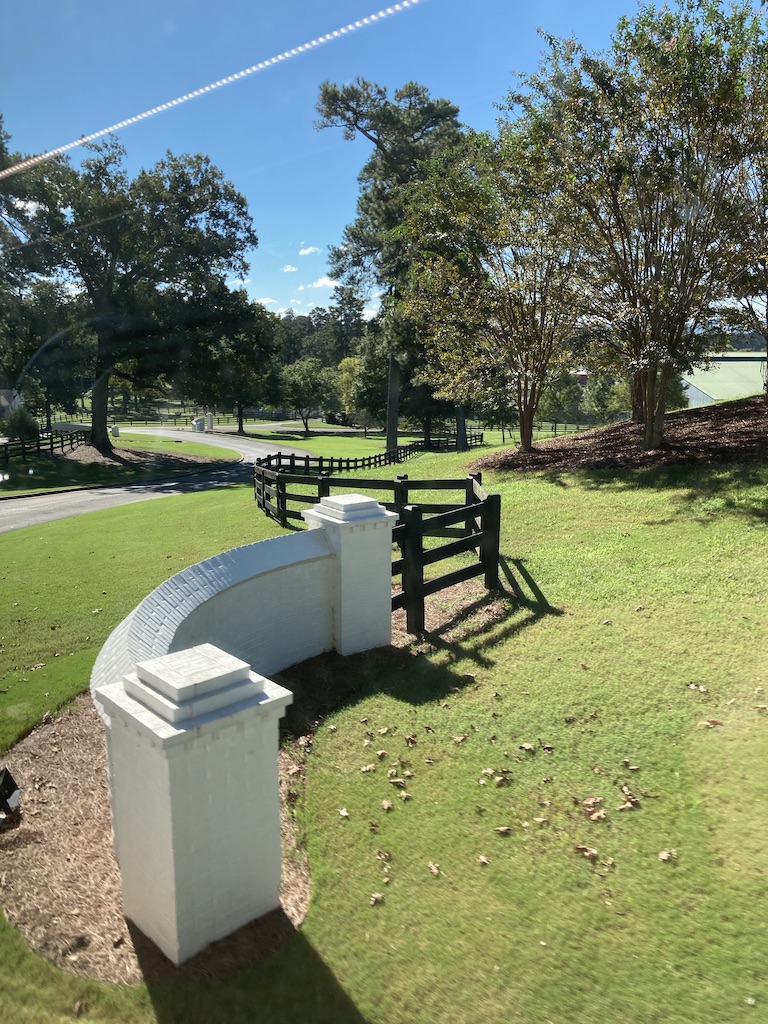 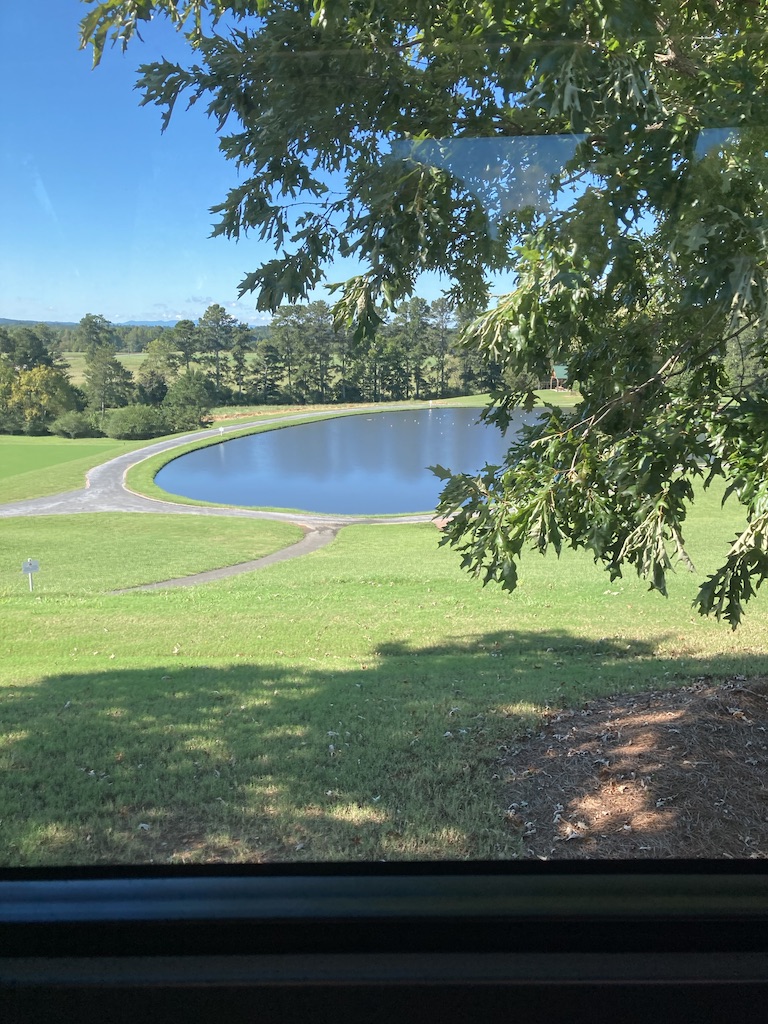 WinShape Foundation 
was founded in 1984
by Truett Cathy, Chick-fil-A. They partner with Berry College to provide educational opportunities for students.
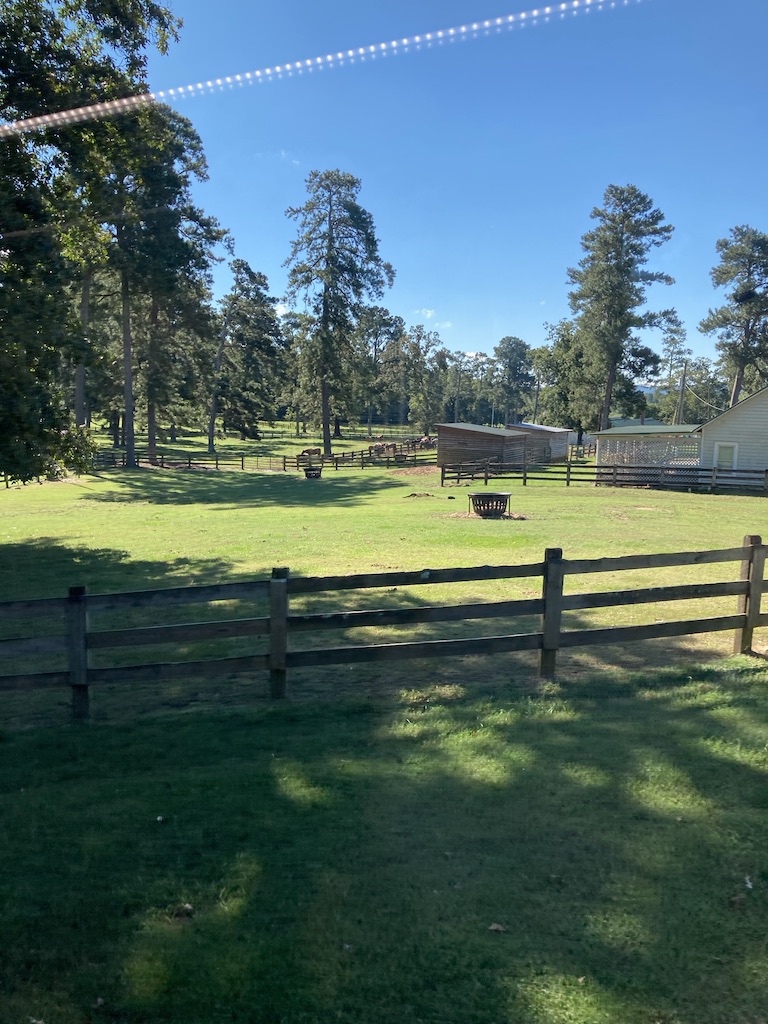 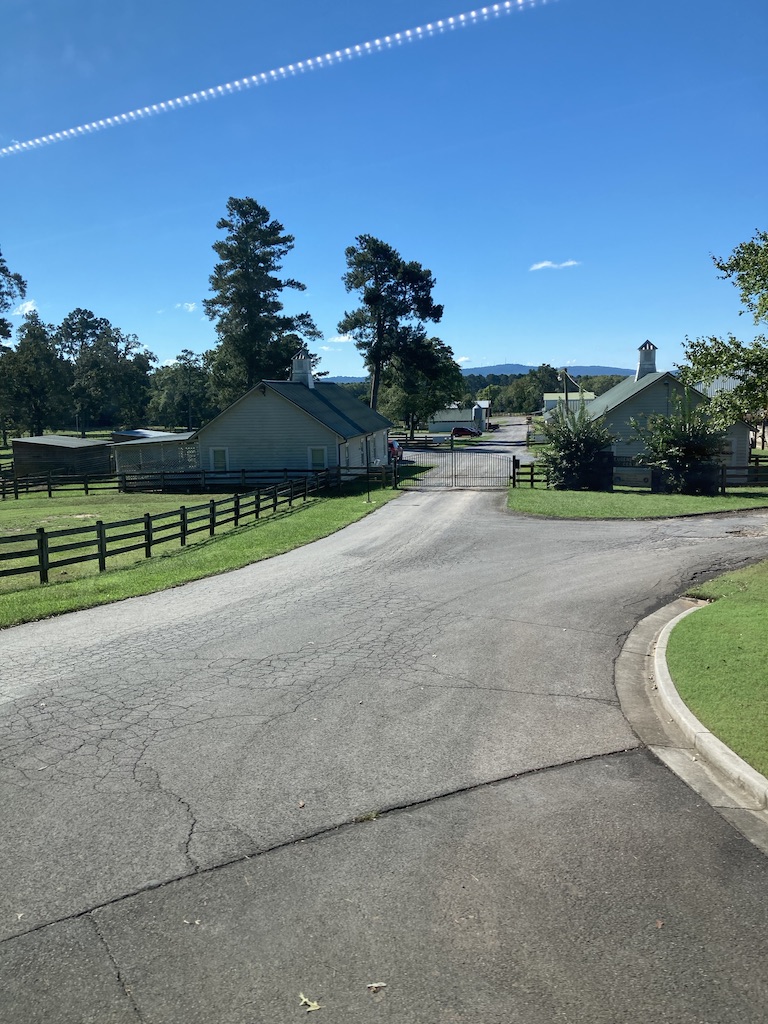 Equine Facility
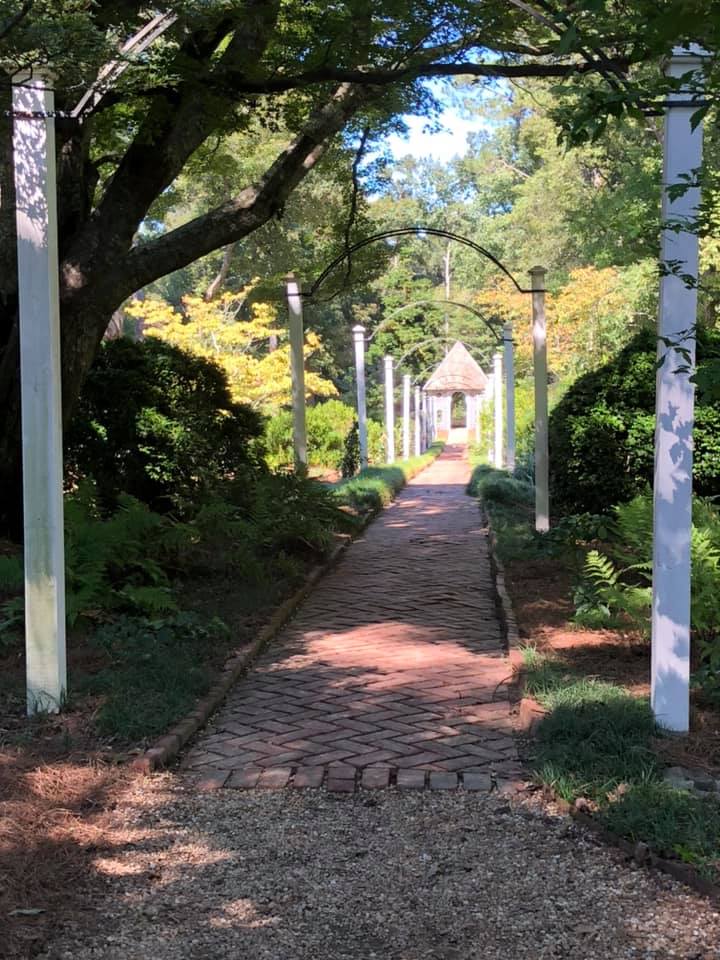 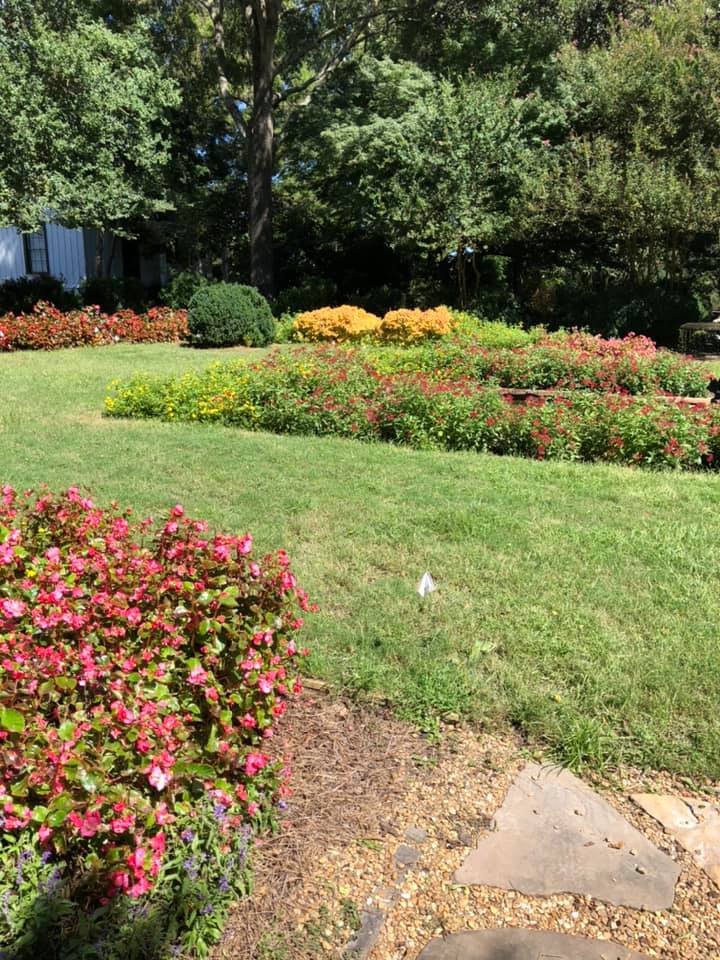 Oak Hill 
Martha Berry’s Home
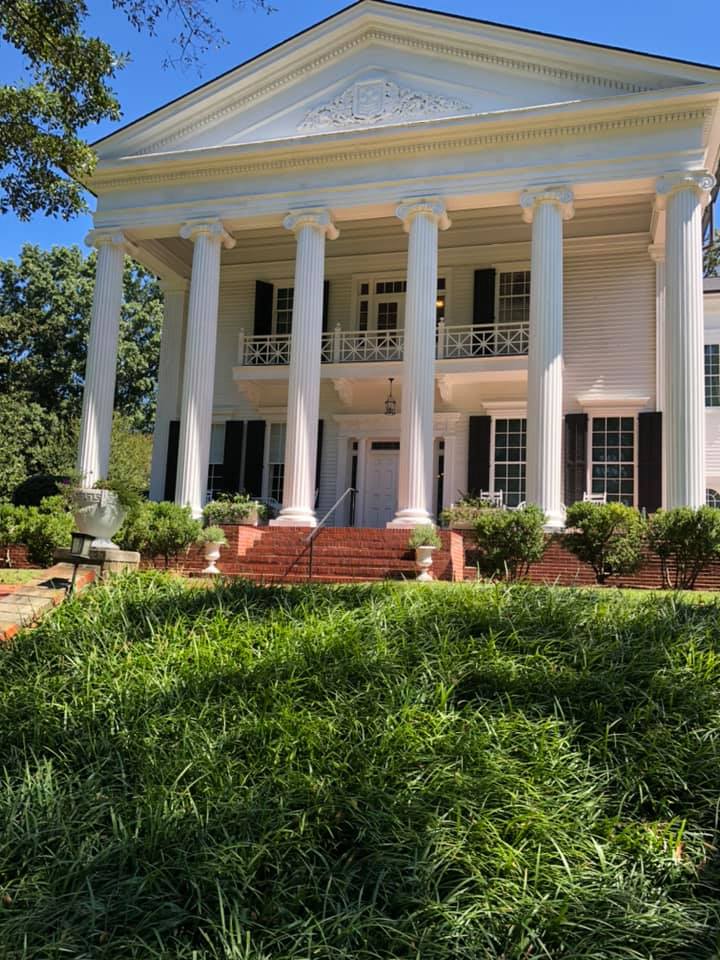 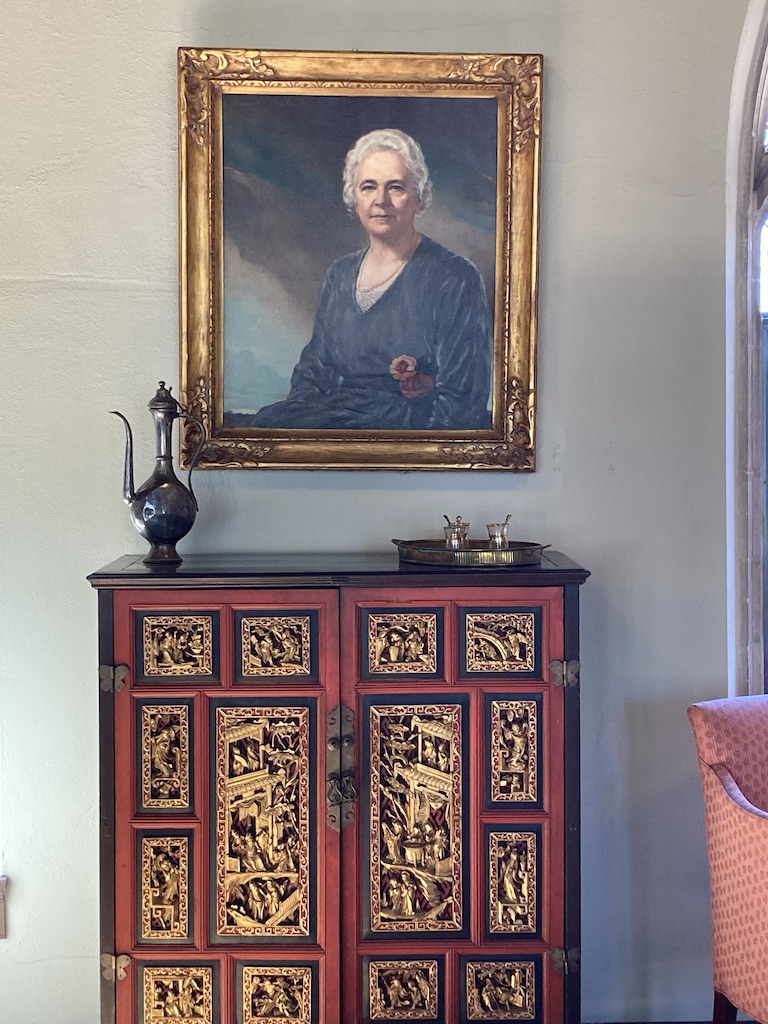 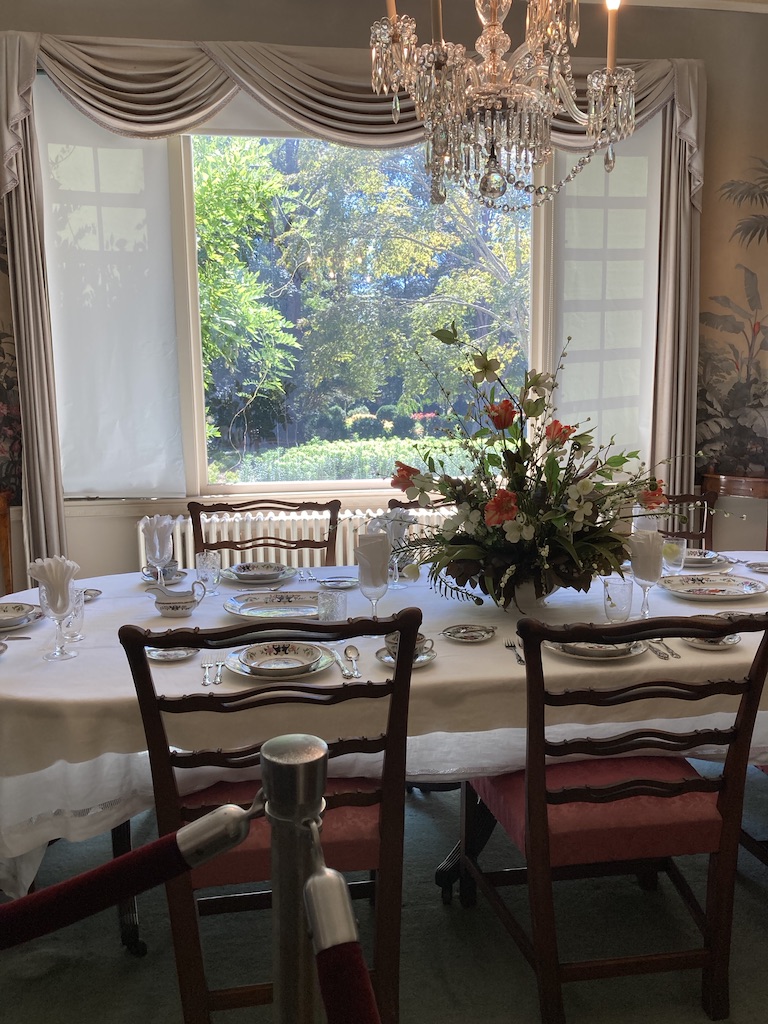 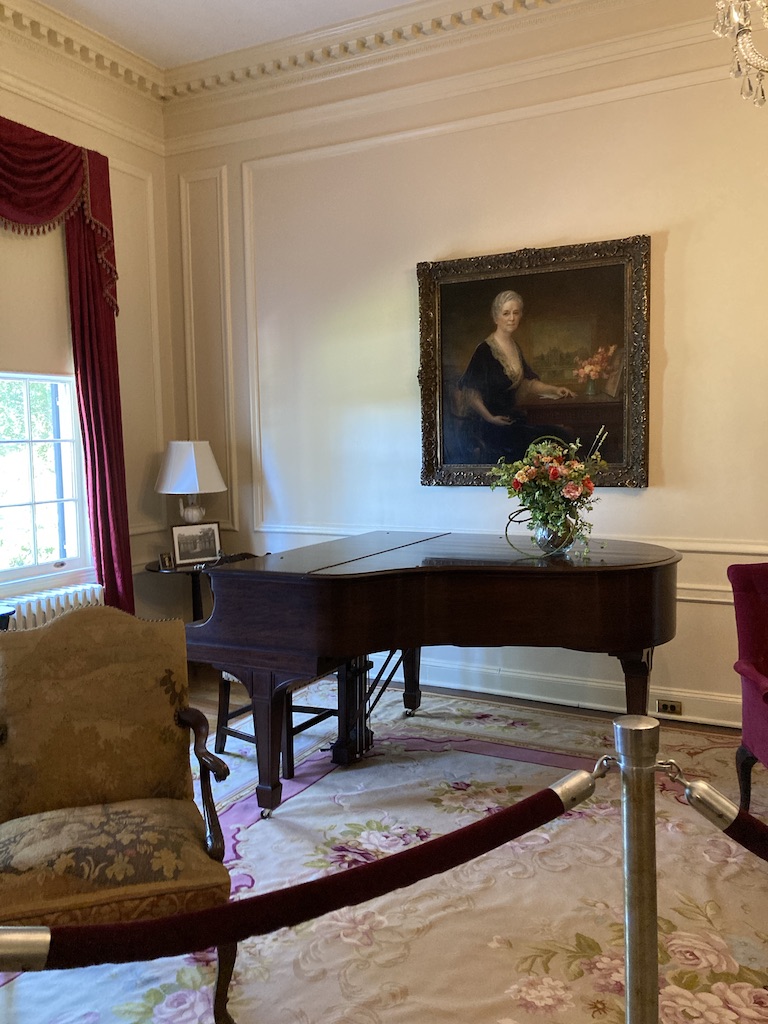 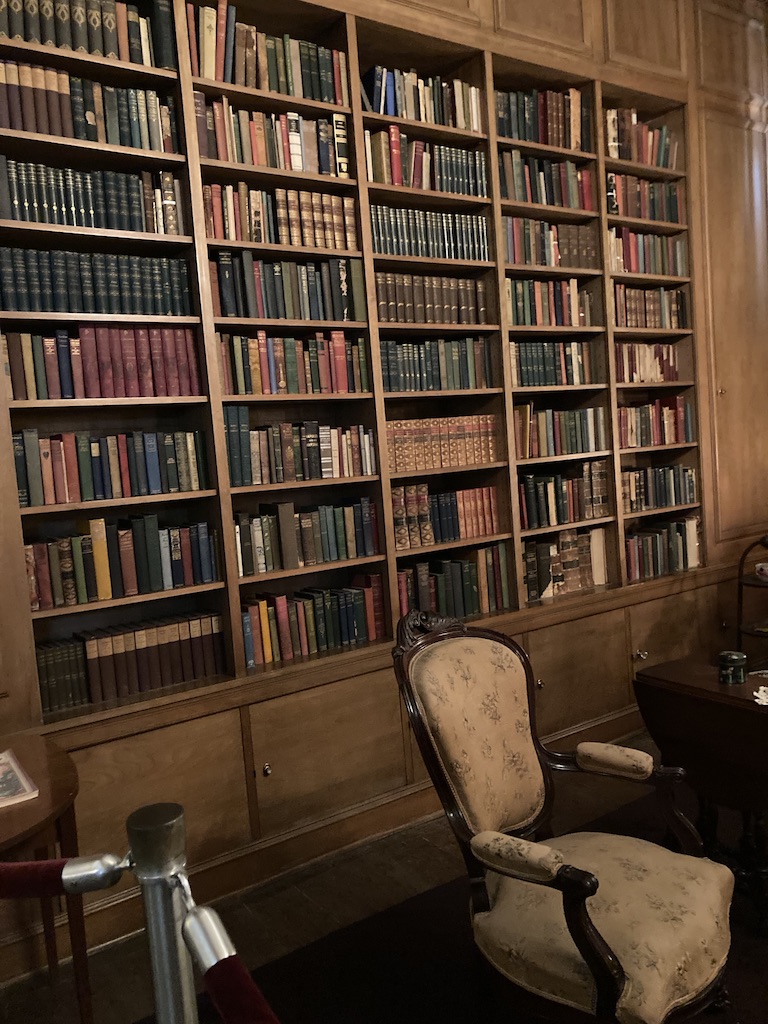 Kate Duncan Smith DAR School  Grant, ALSeptember 24,2021
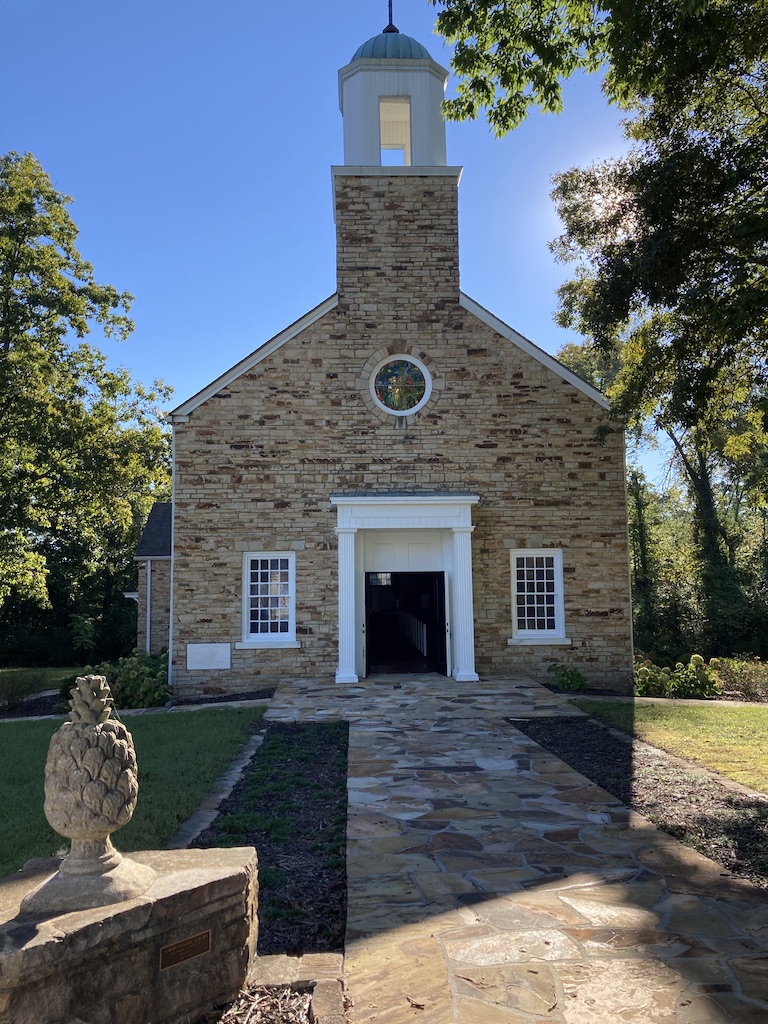 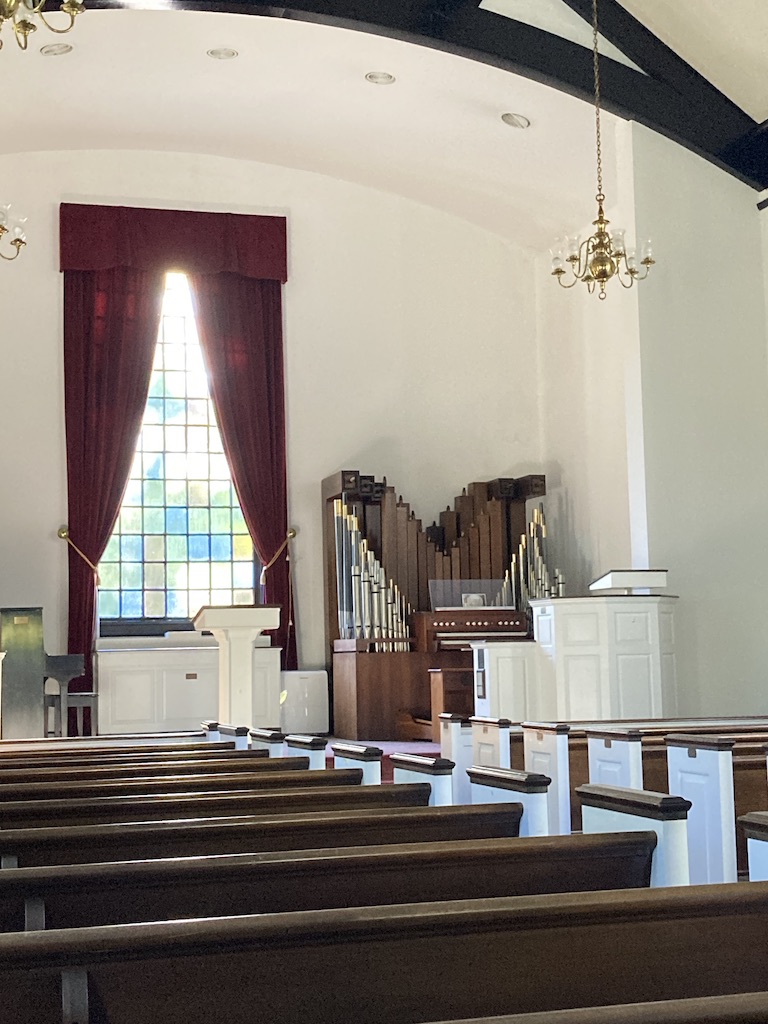 Opened by Alabama DAR 1924
National support started in 1928
Public school 
1,300 students 
Half of students live in poverty 
240 acres 
40 buildings including 11 faculty residences 
National Register of Historic Places
High School
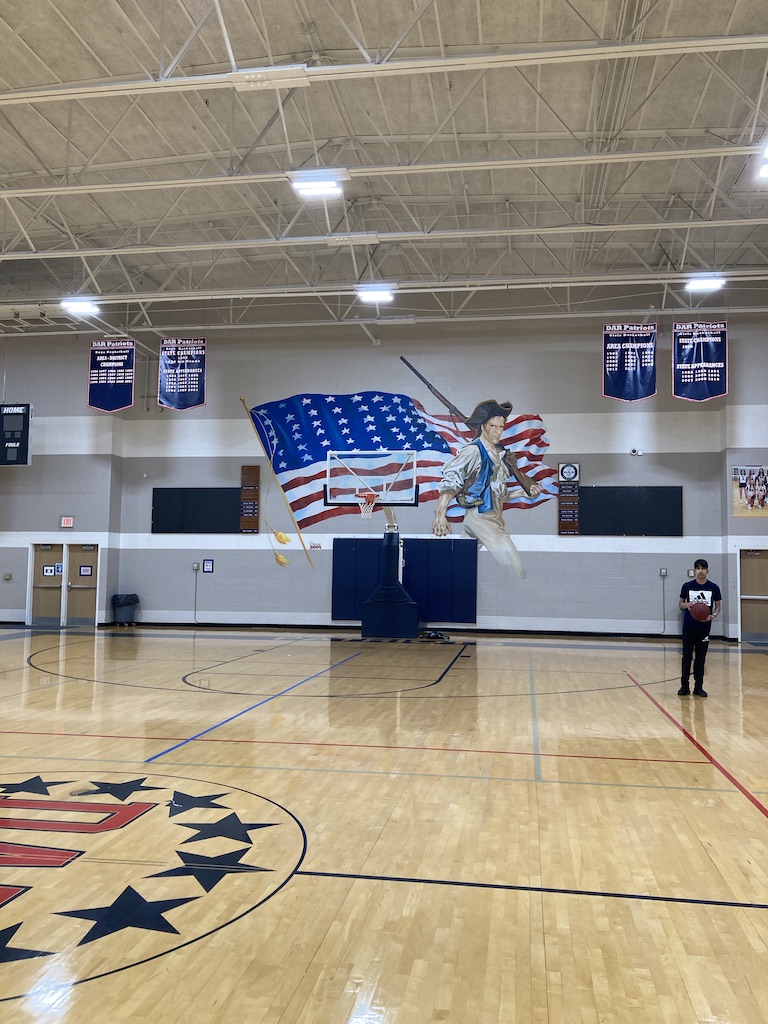 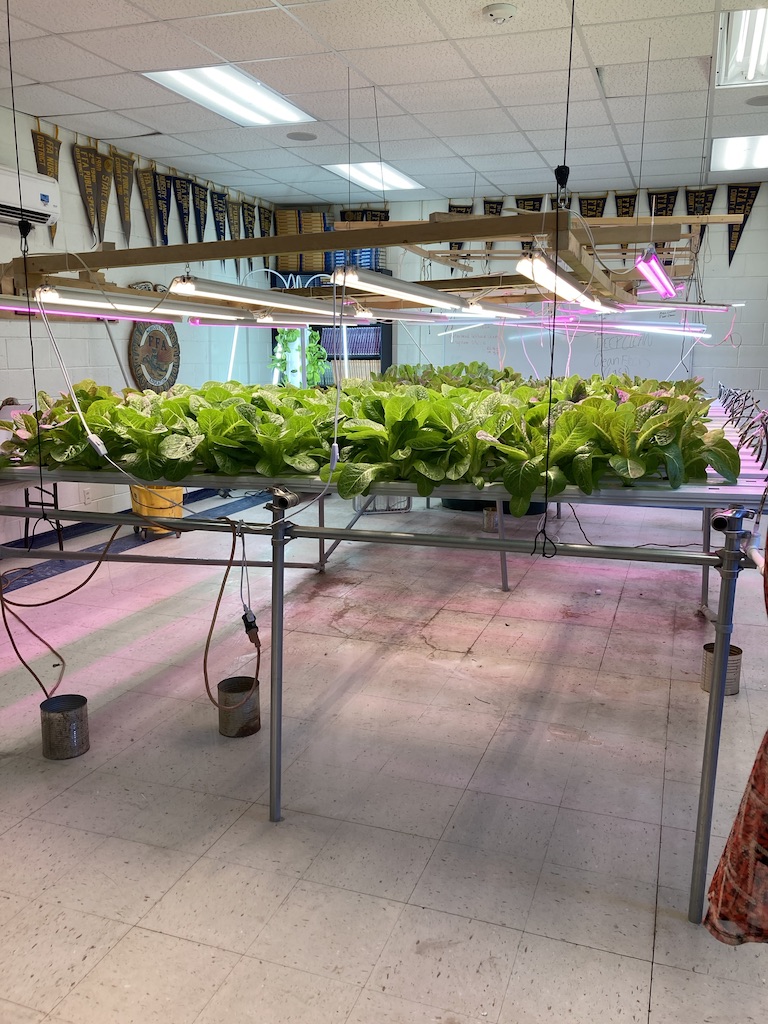 Gym- Patriots 
AG- Hydroponic lab
Art- Community Breast Cancer Fund raiser 
Backpack volunteers
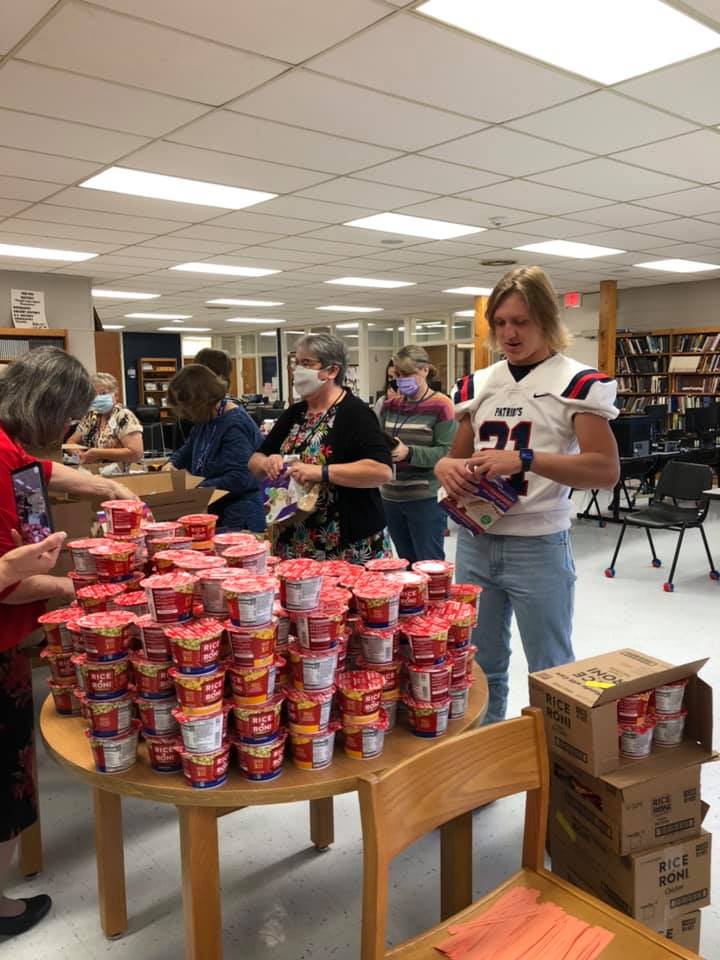 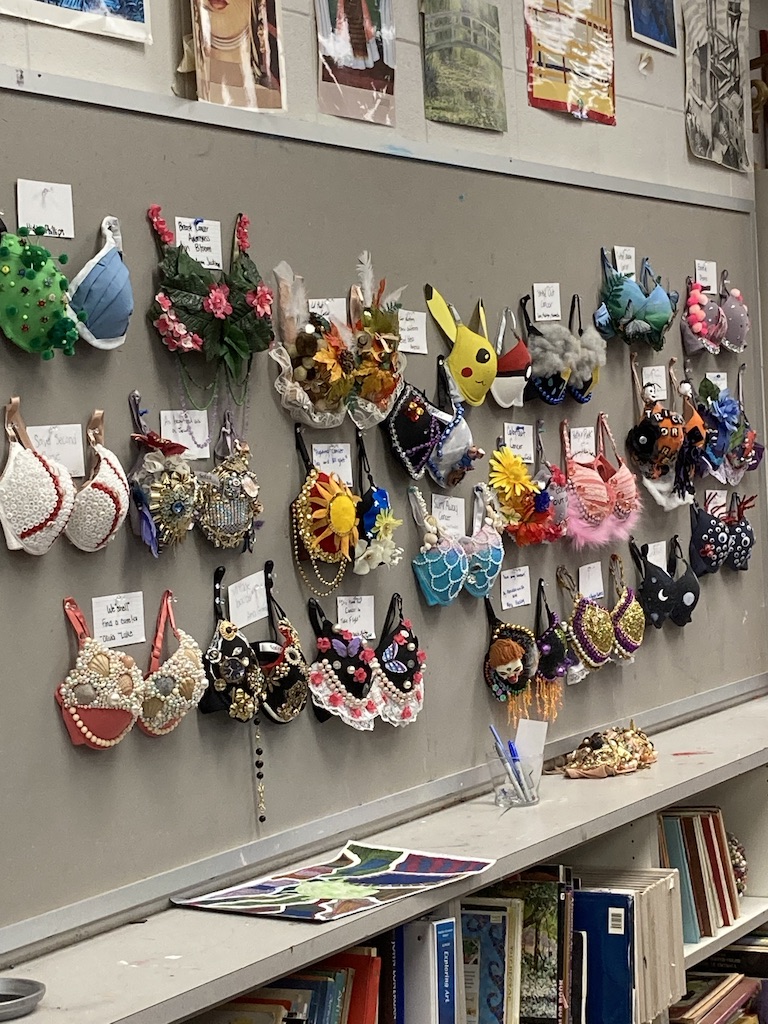 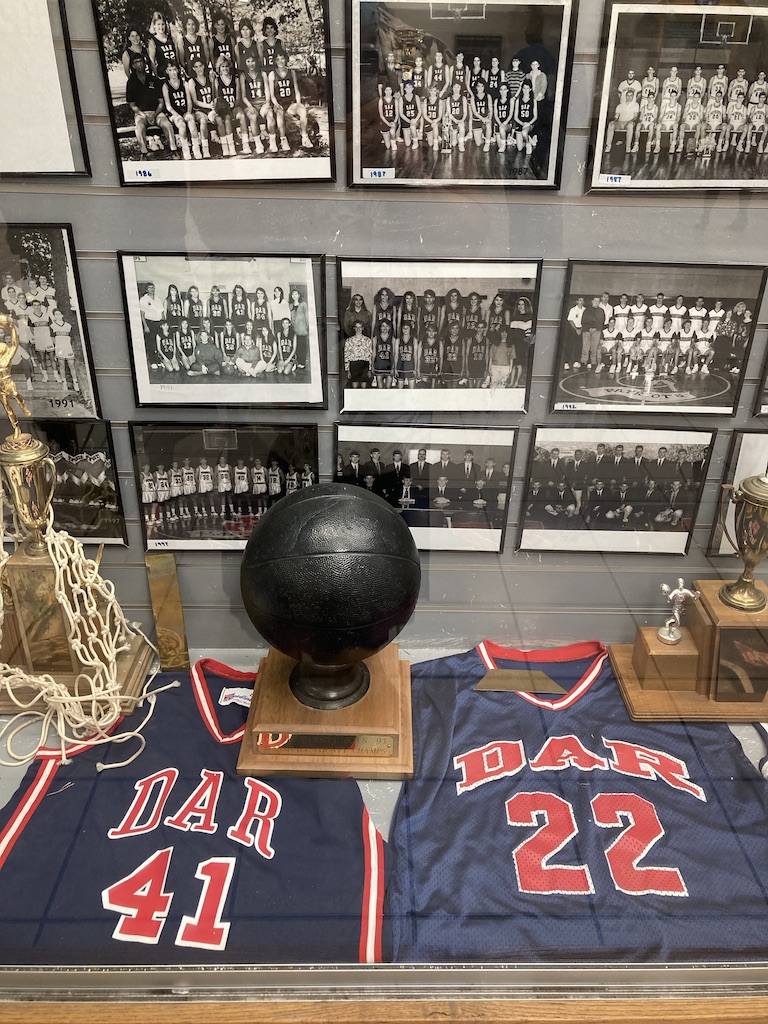 DAR  was everywhere !
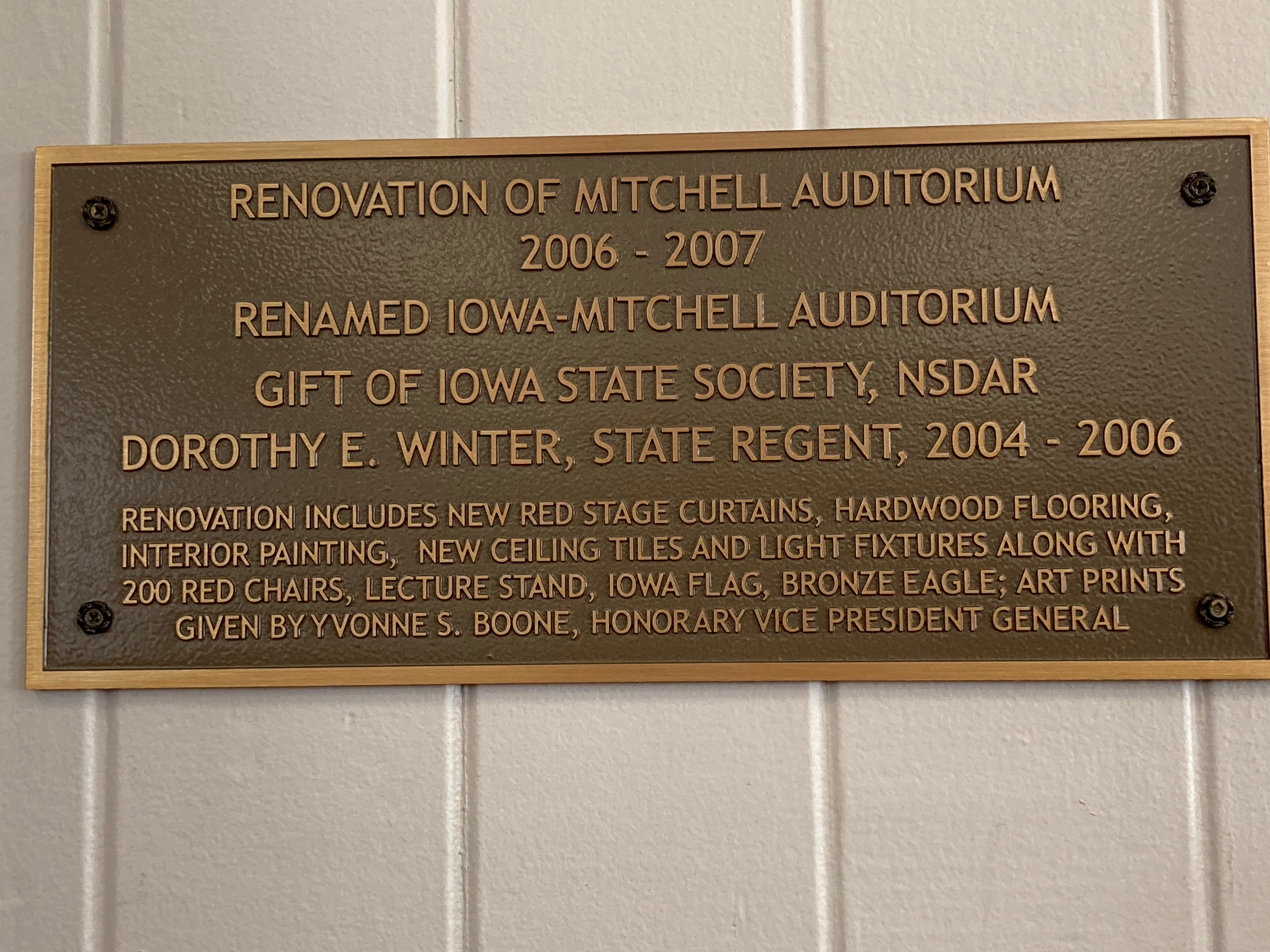 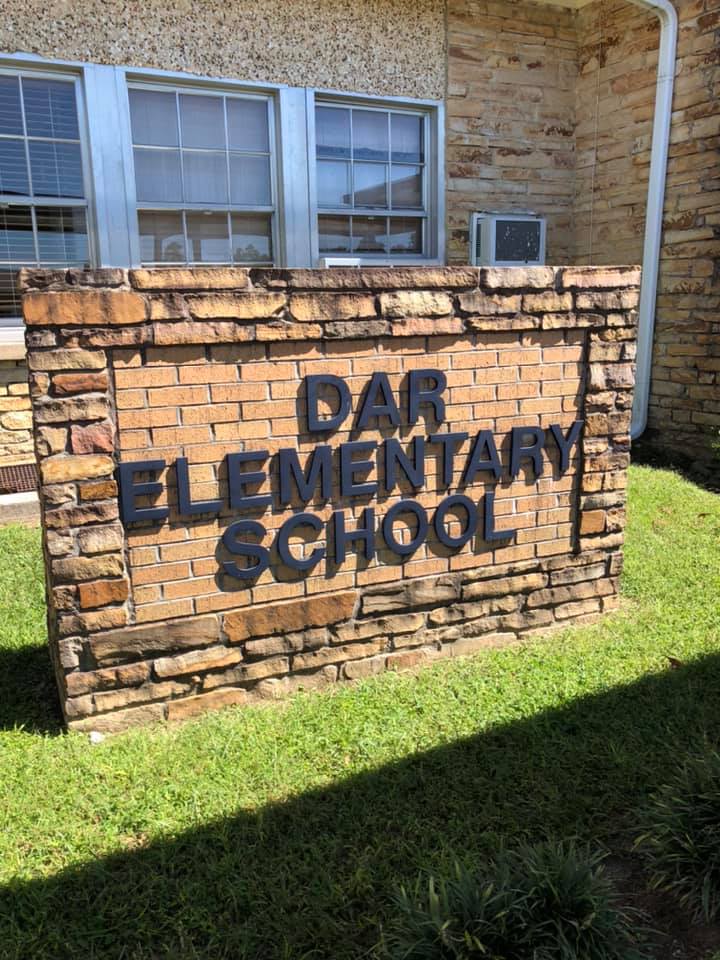 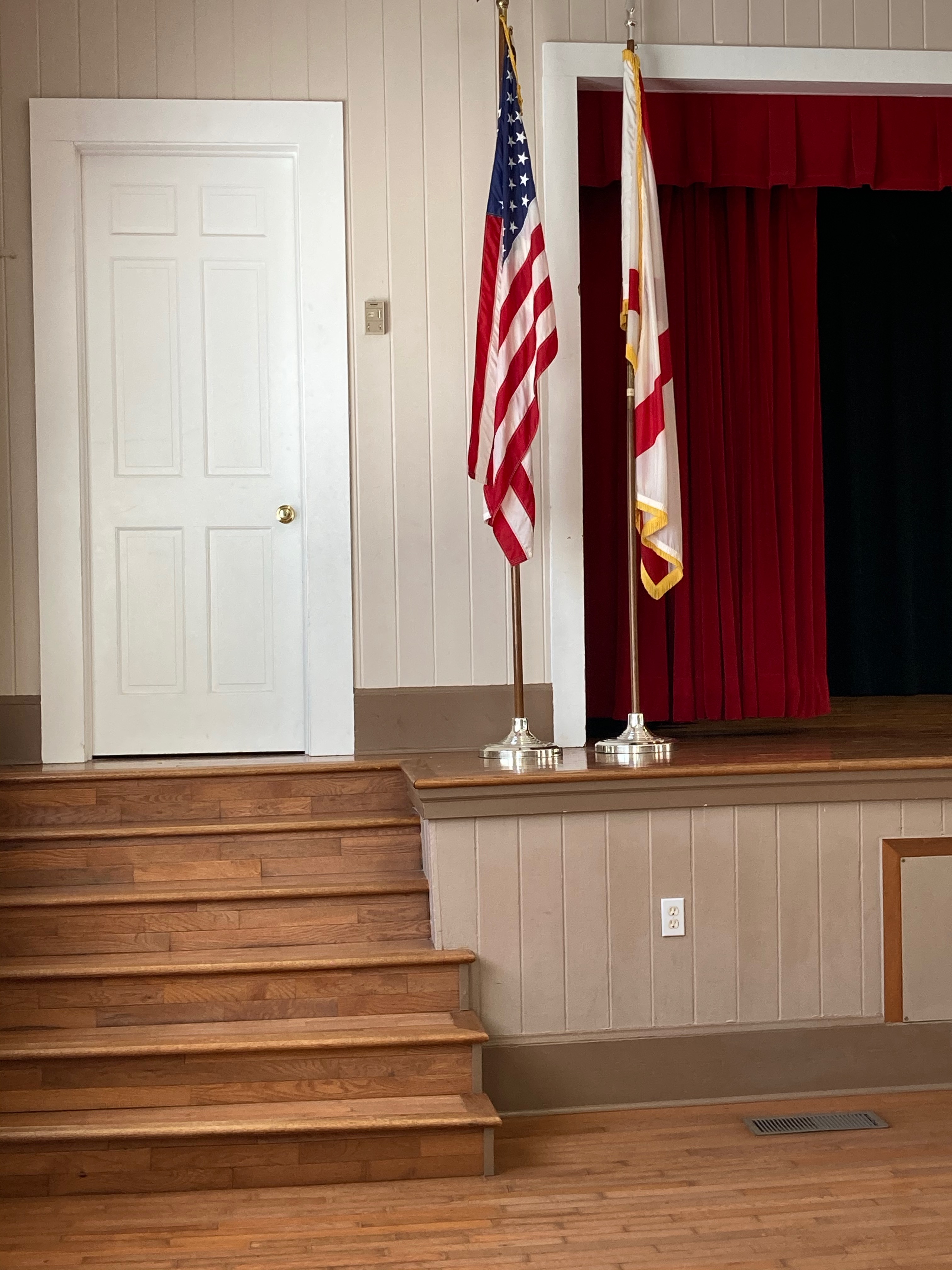 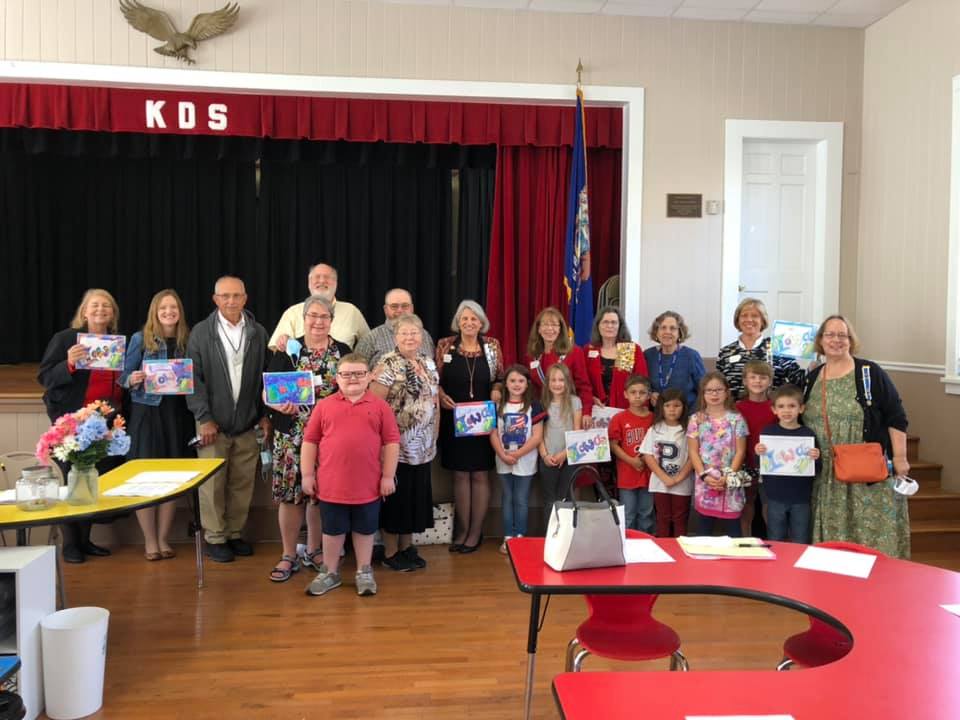 Students performed 
a song for us and shared their art work. This is the auditorium 
Iowa renovated in 2006
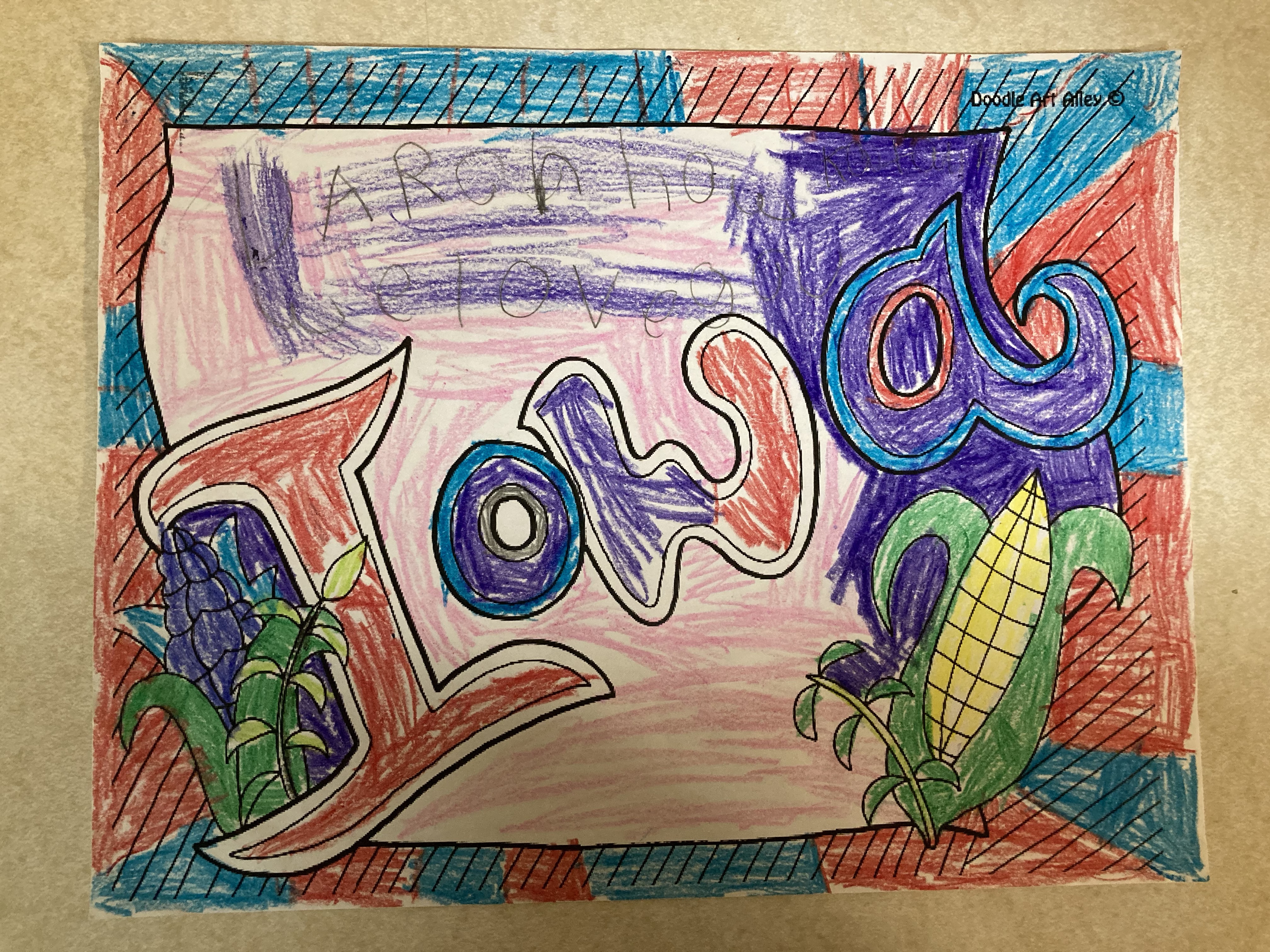 Student
Coloring
Page
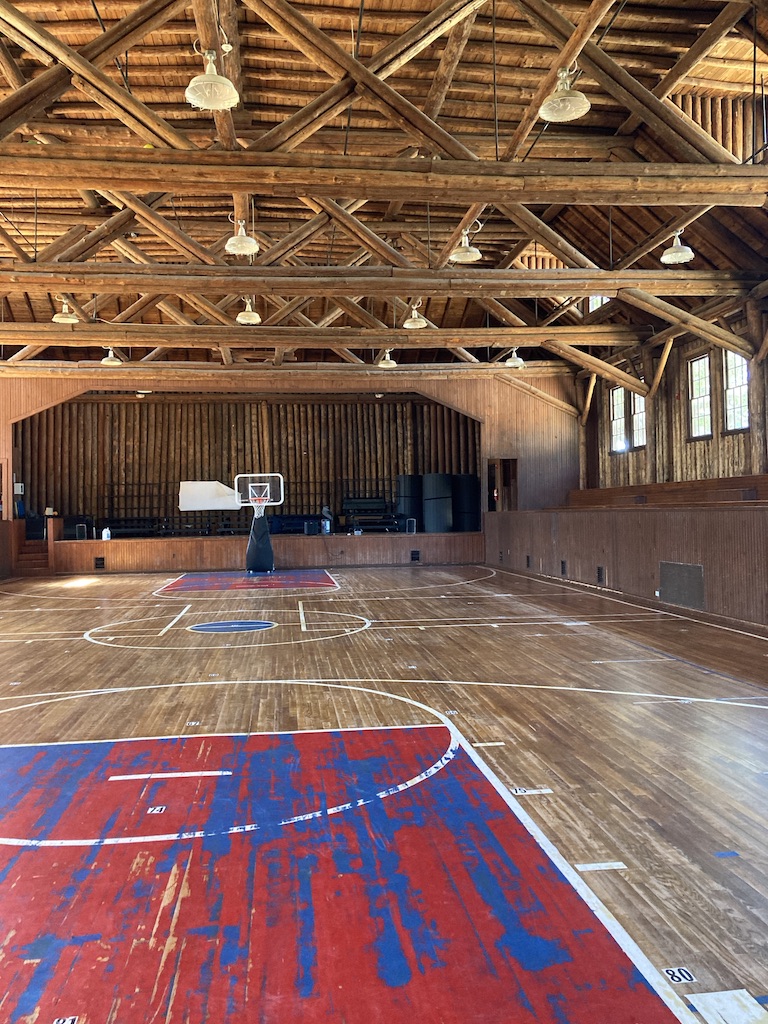 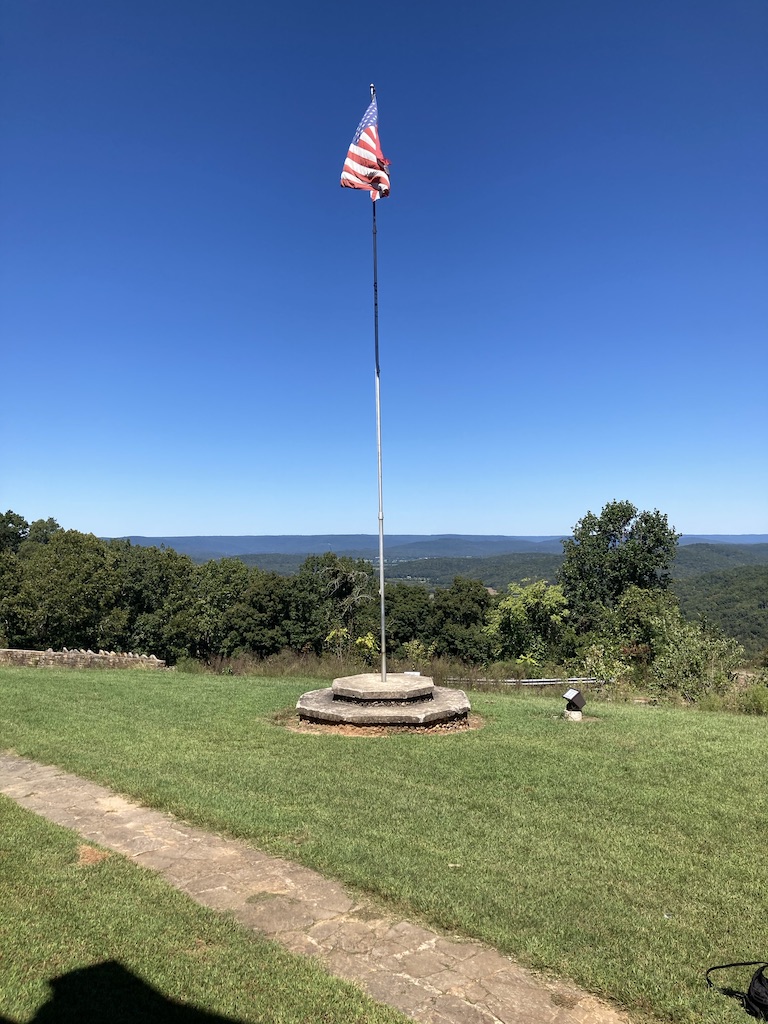 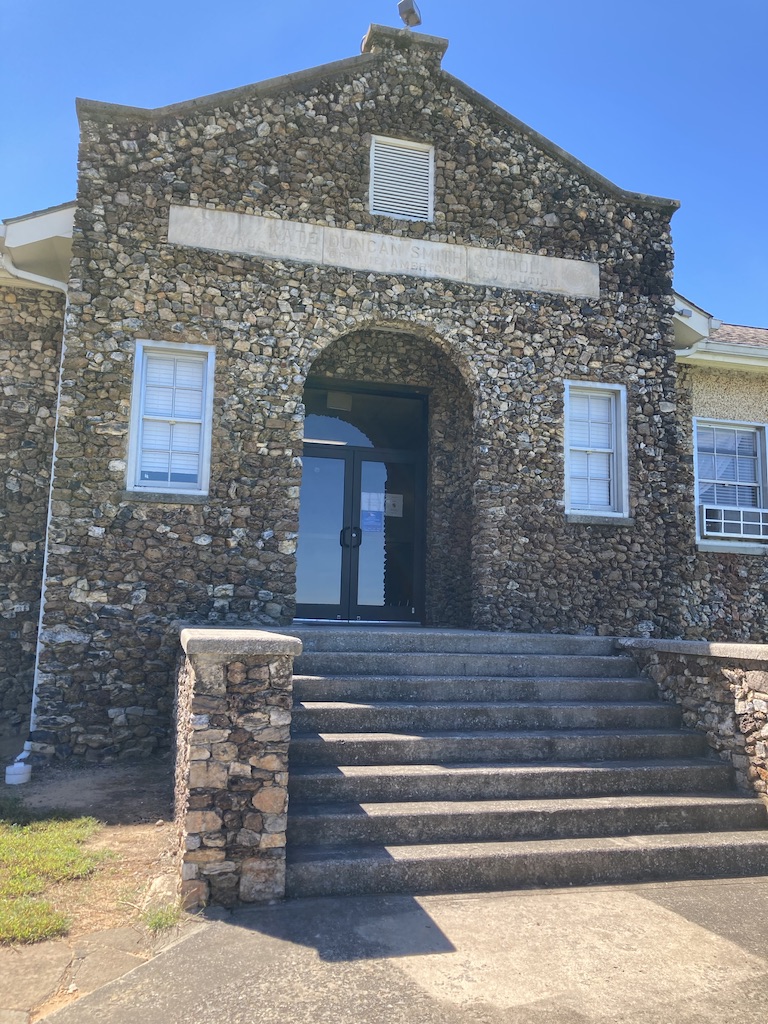 Becker Hall Gym
Original Entrance and 
the view from the steps
Grand Ole Opry         Nashville, TNSeptember 24,2021
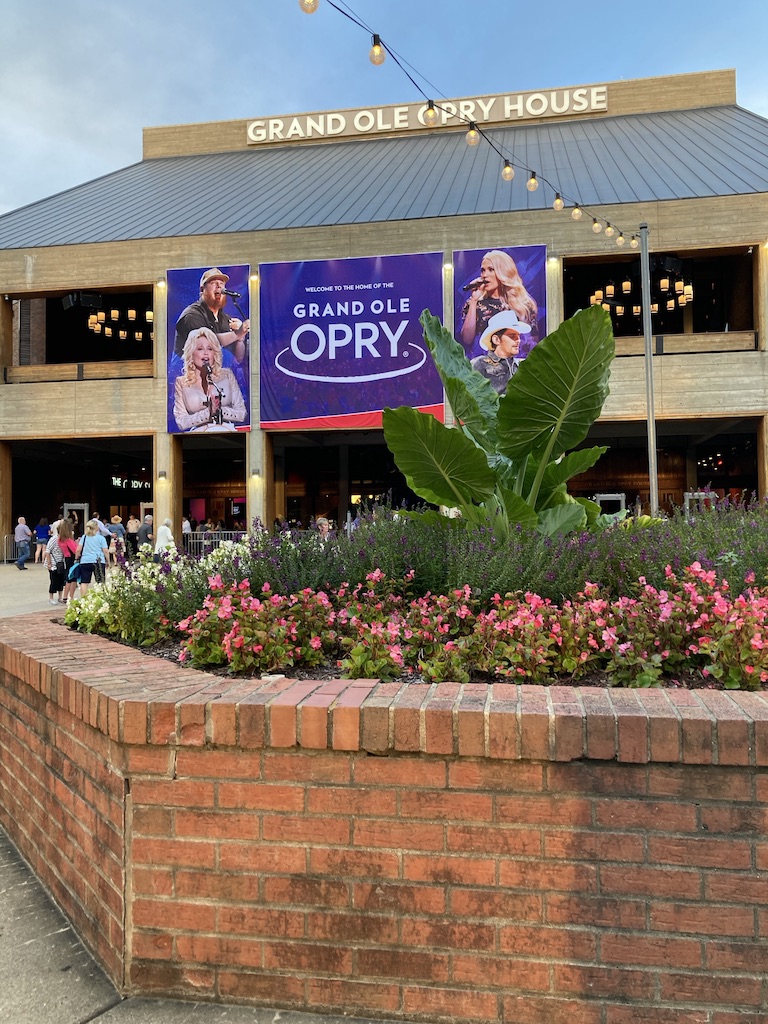 The Show That Made
Country Music Famous
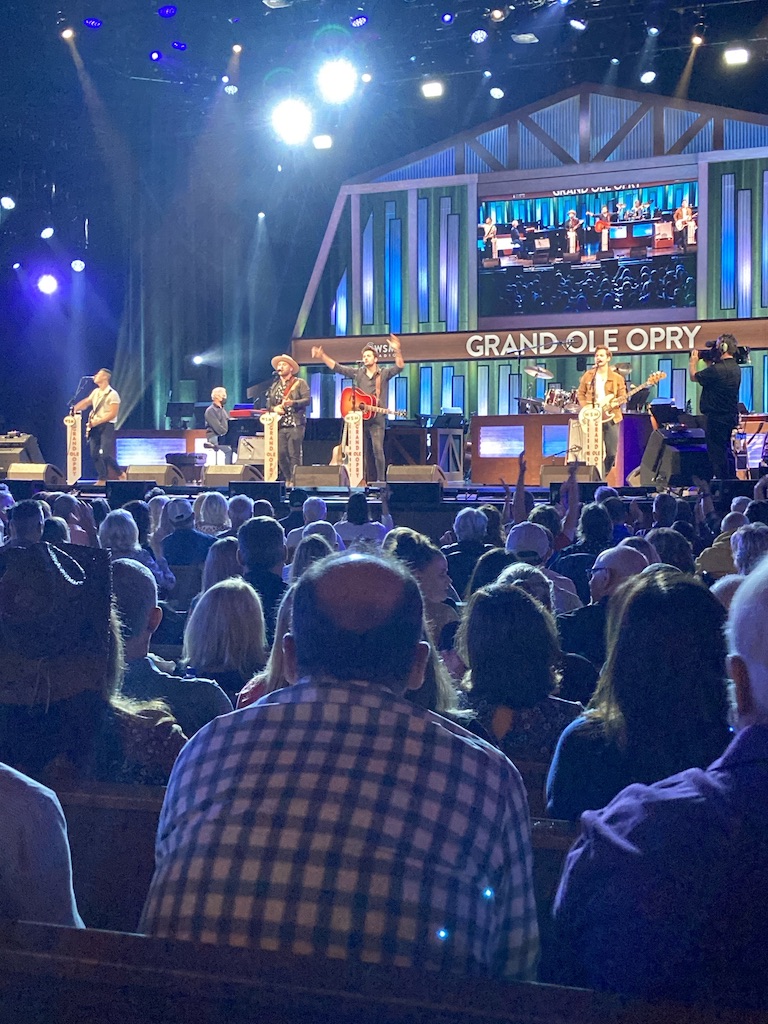 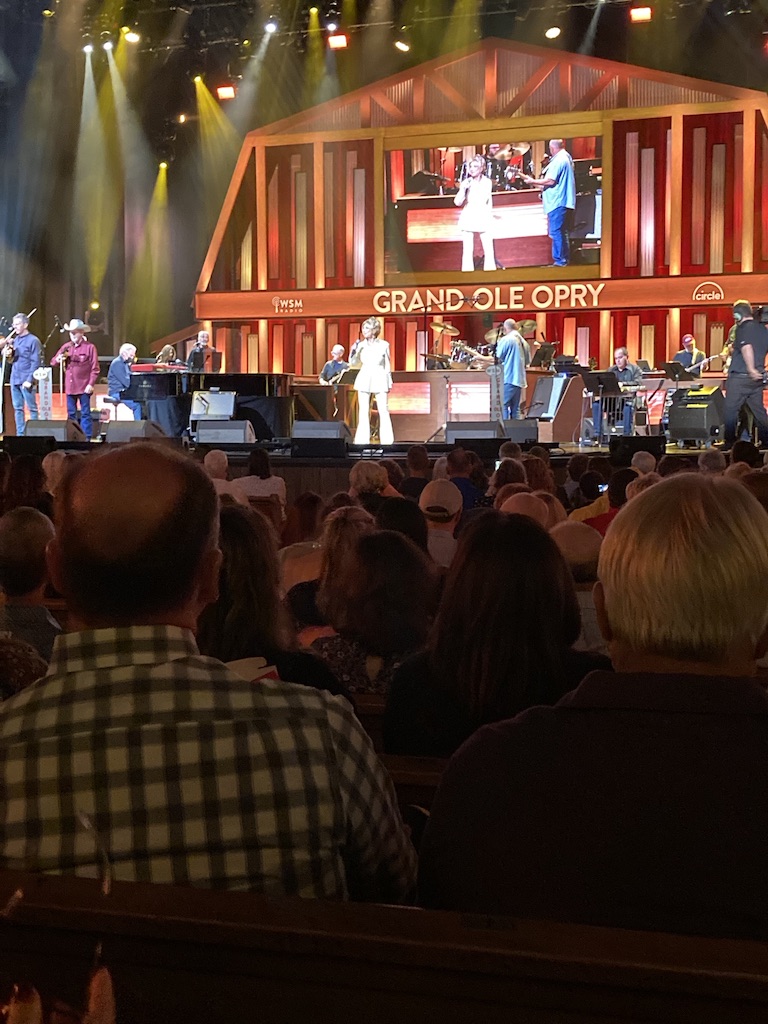 King Calaway
Jeannie Seely
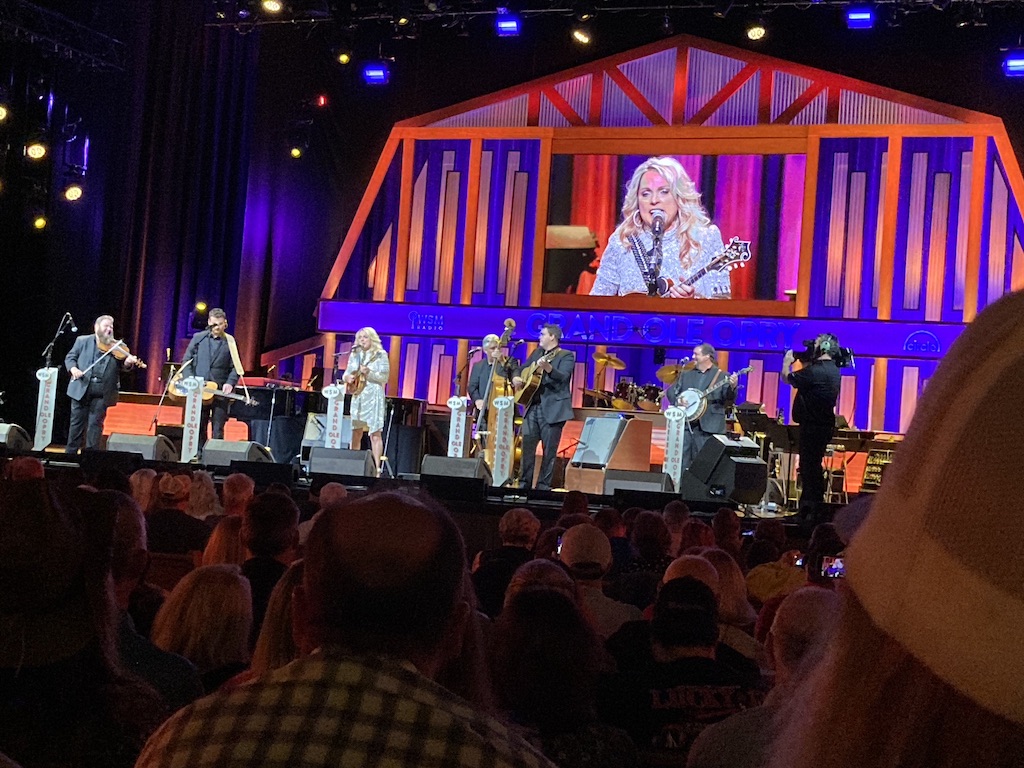 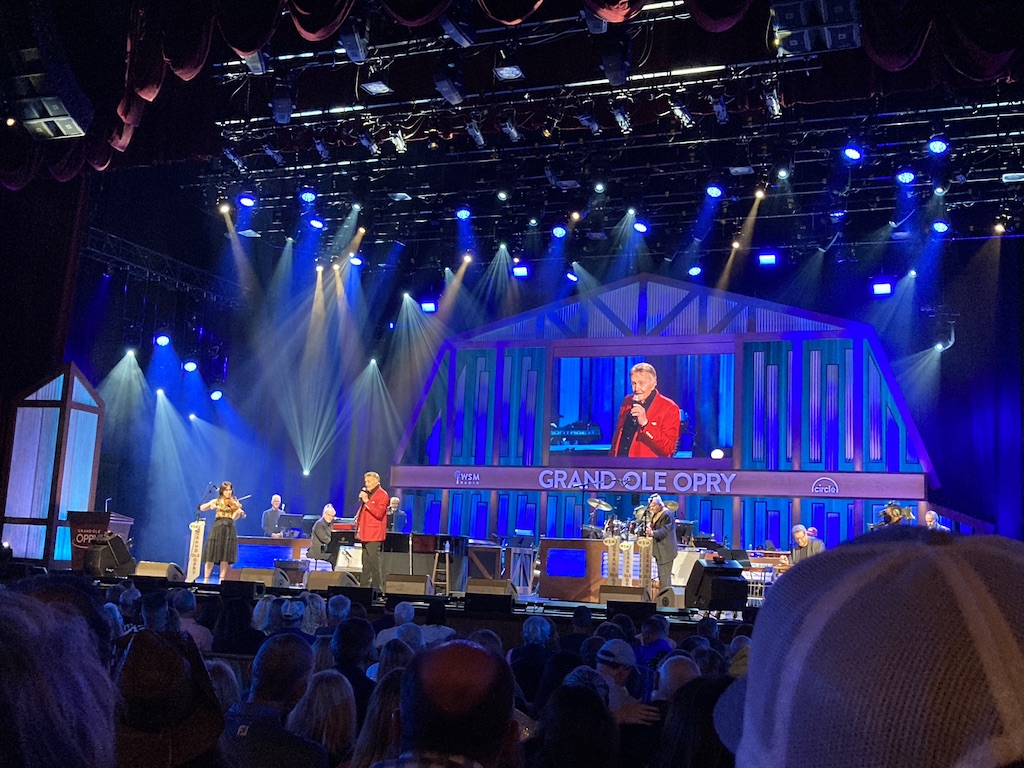 Bill Anderson
Rhonda Vincent
National Quilt Museum           Paducah, KYSeptember 25,2021
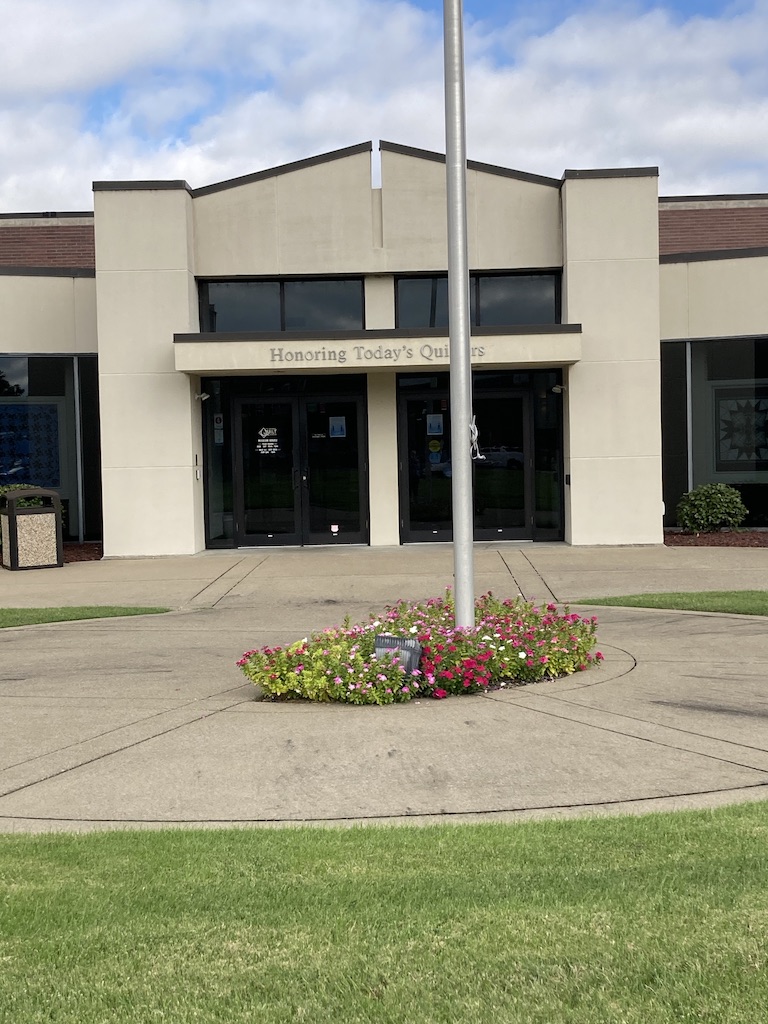 Quilts made from 1980 –present
650 plus quilts in the Museum Collection 
Exhibits change 8-10 times a year
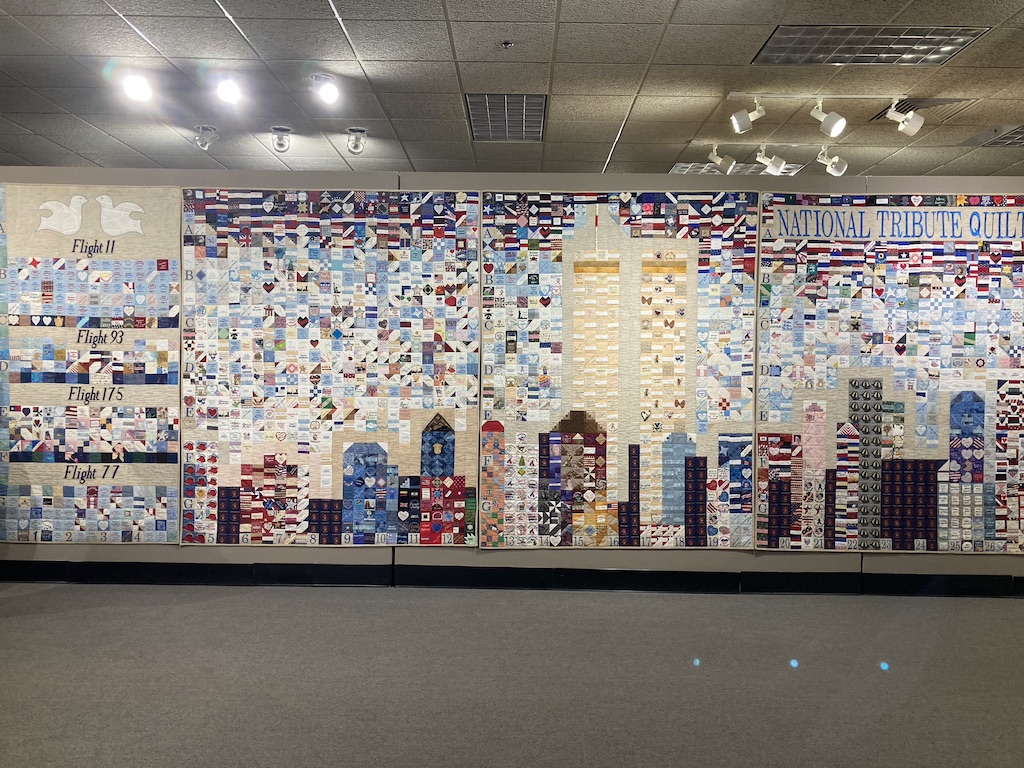 Never Forget: Quilts from the 9/11 Memorial Museum  Travelling Exhibit
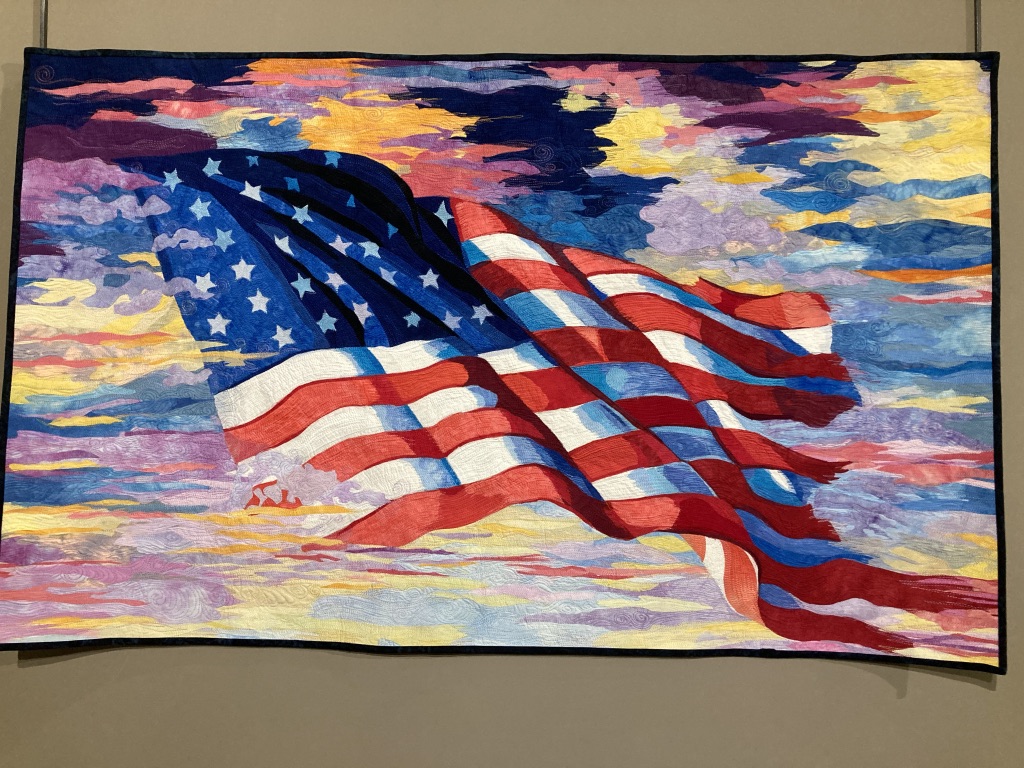 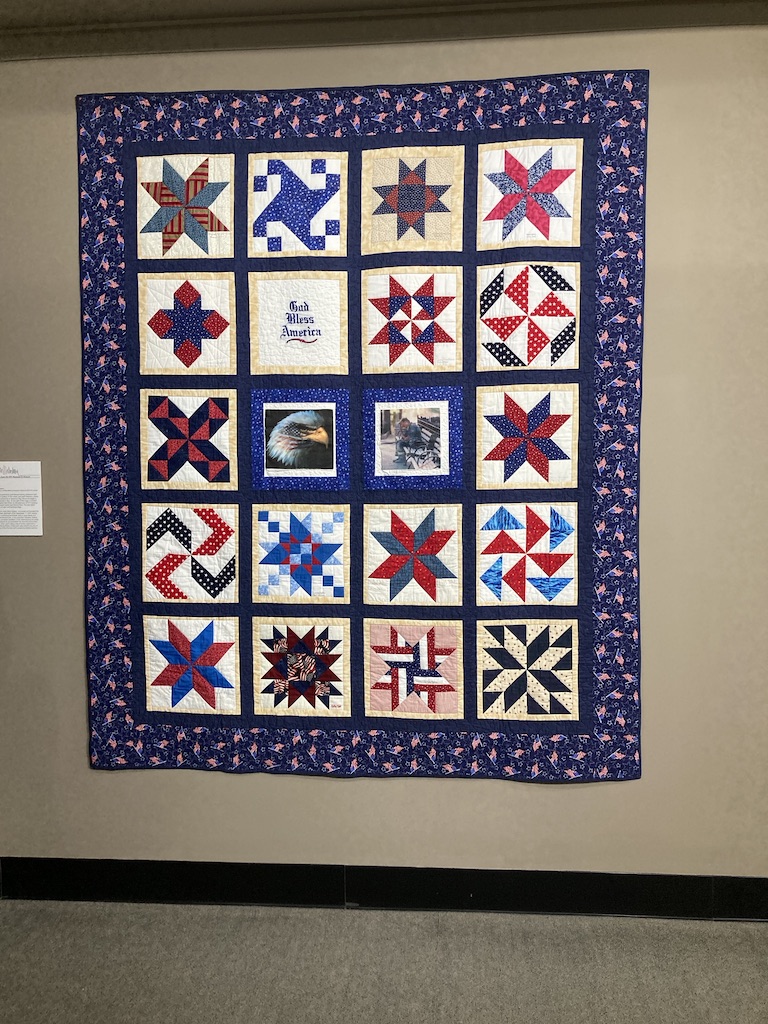 A Betty Nielsen quilt,from Varina Iowa was part of the exhibit
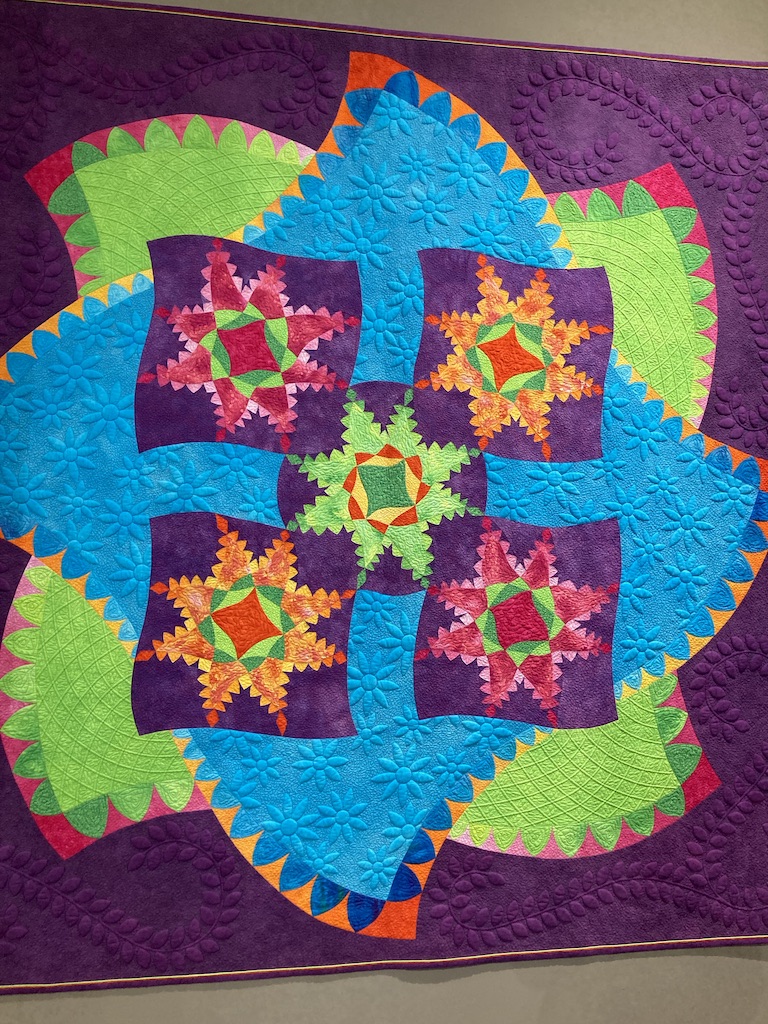 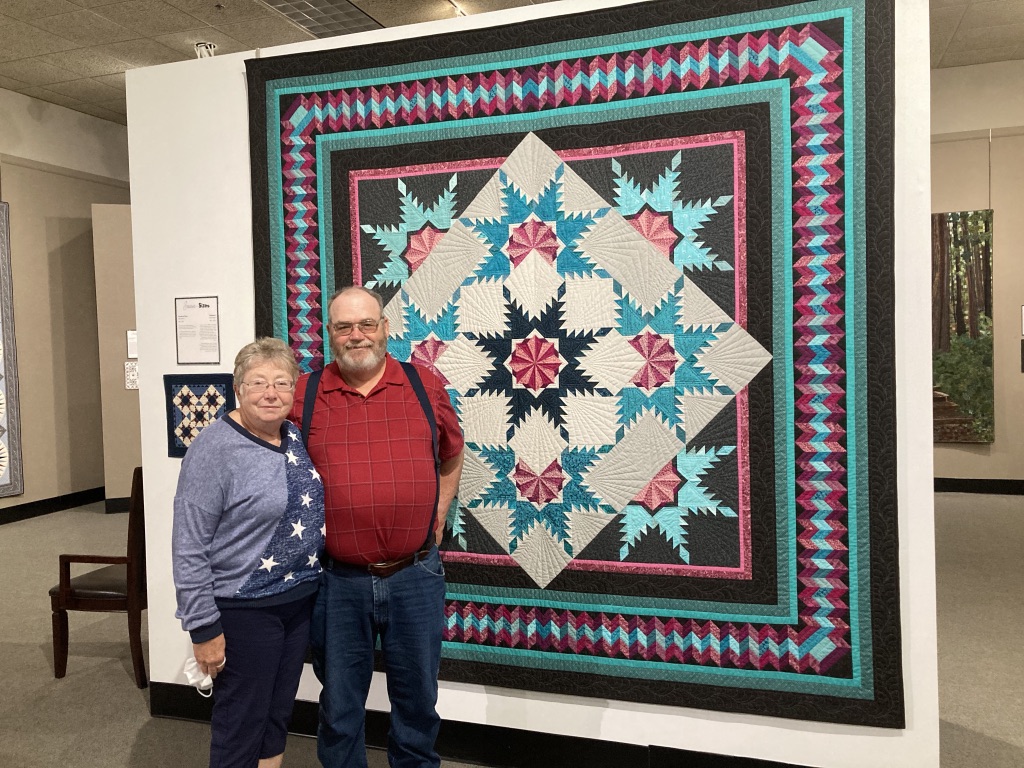 Texture,
Texture,
Texture
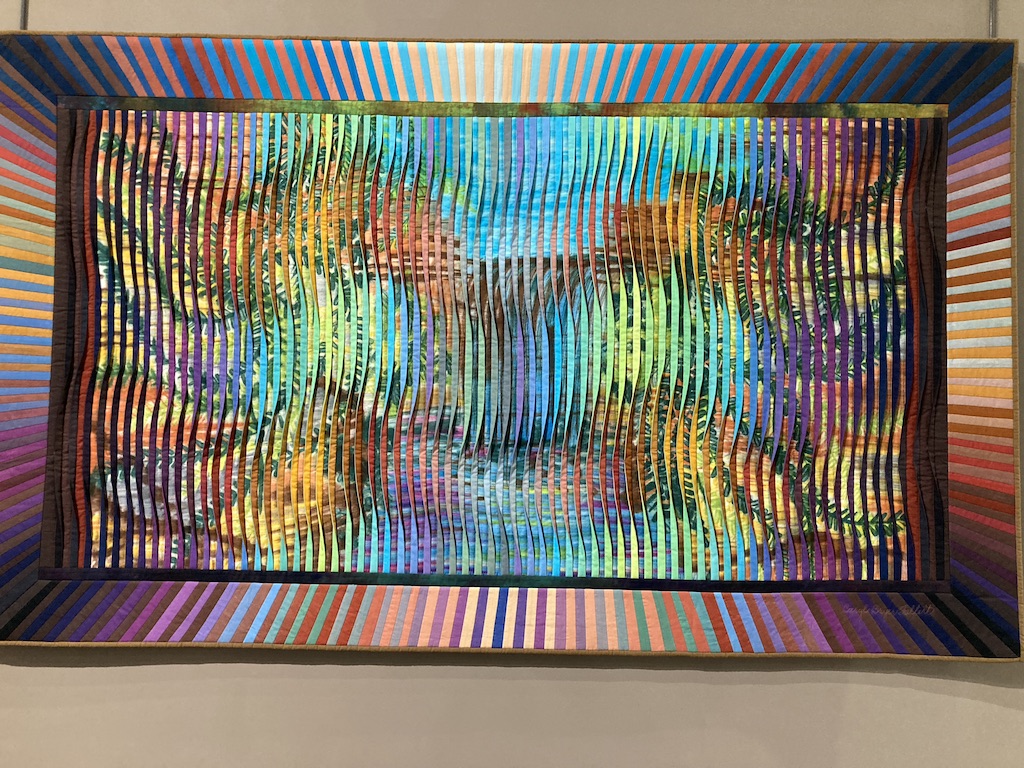 Jim’s Favorite
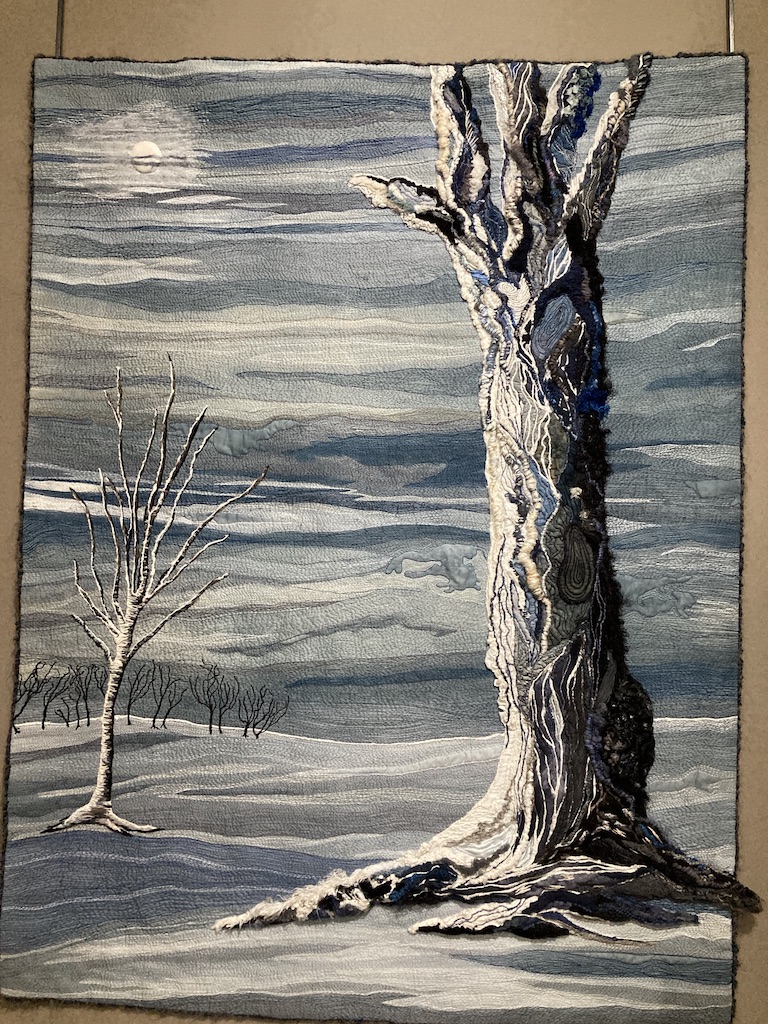 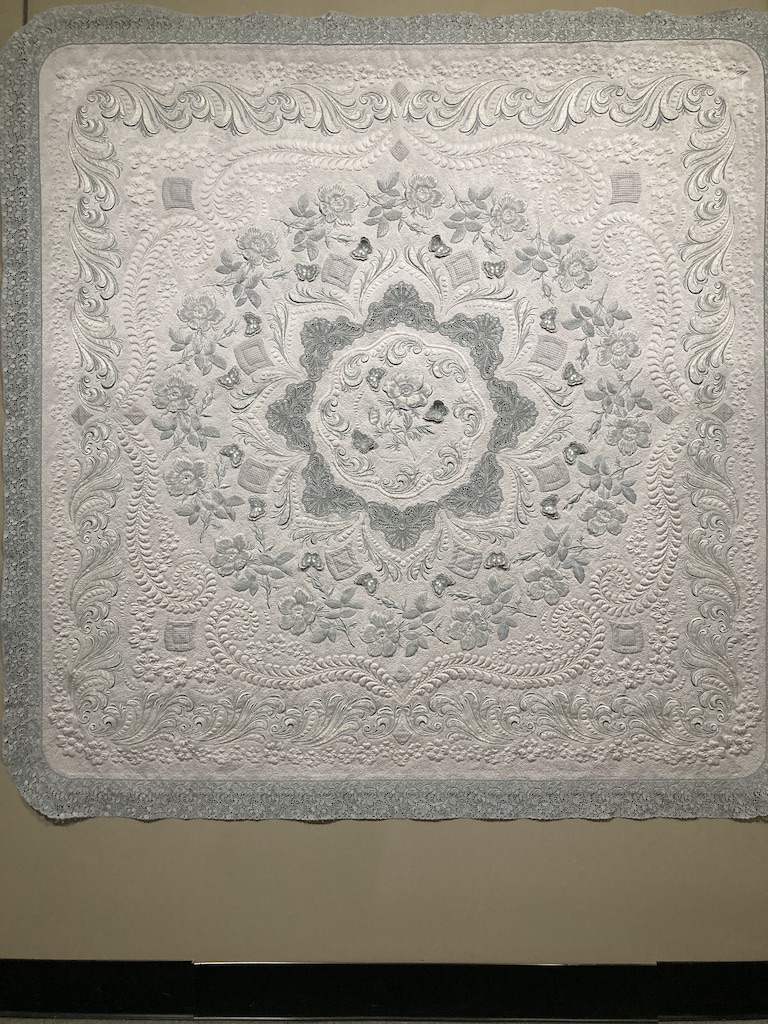 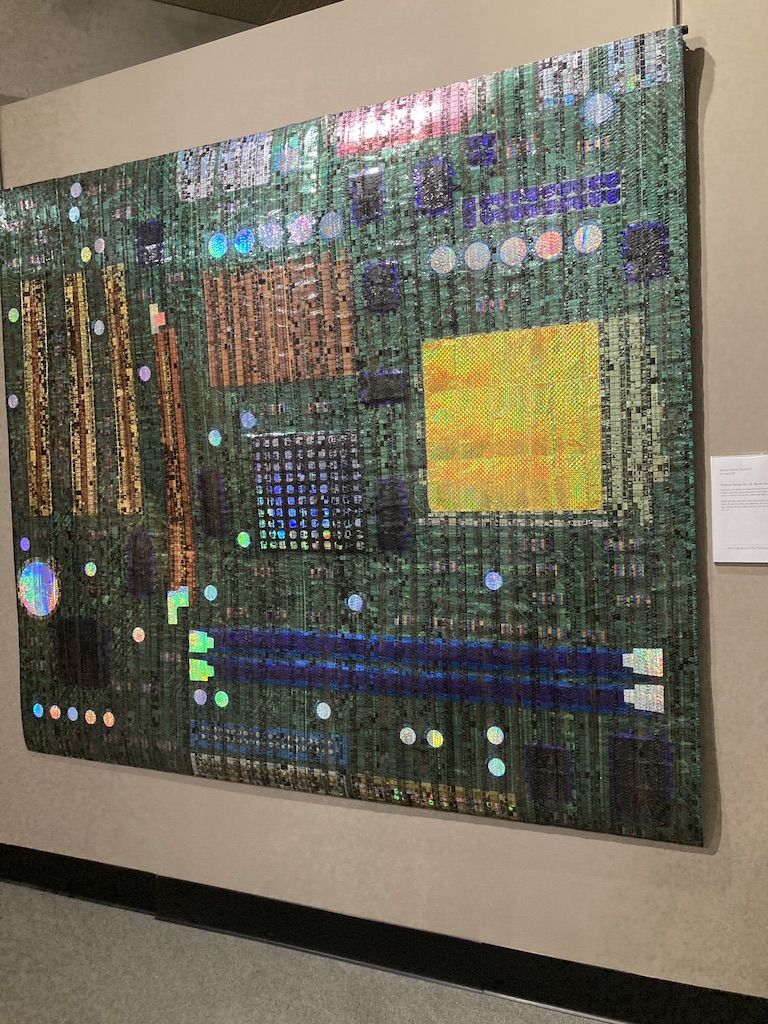 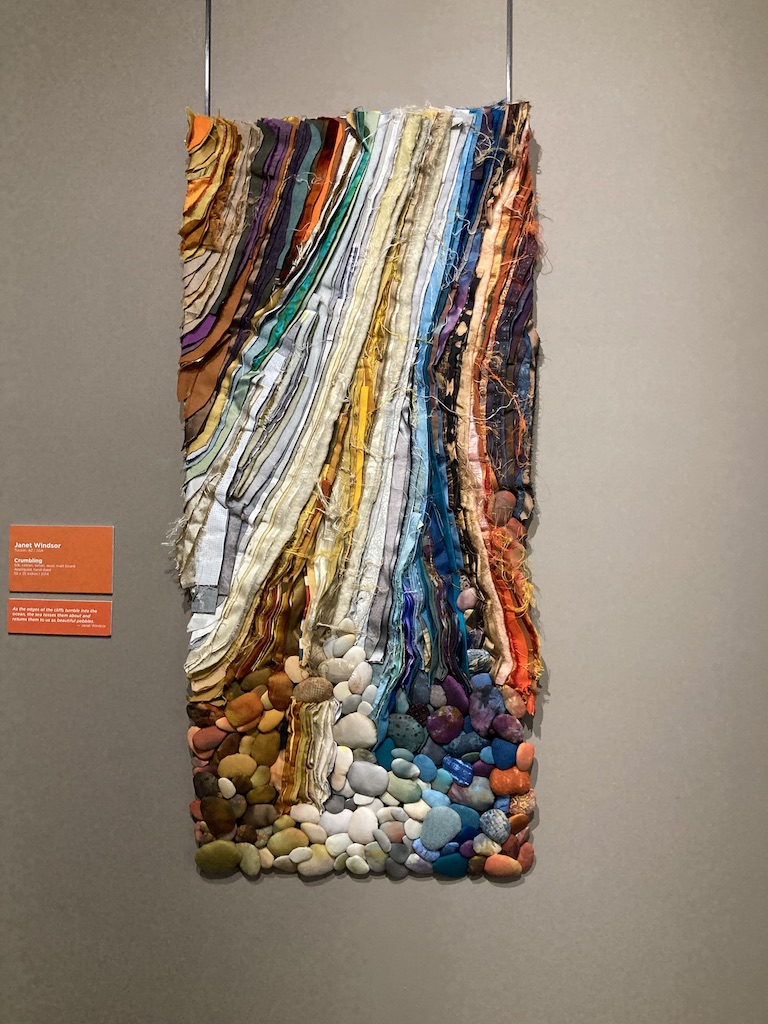 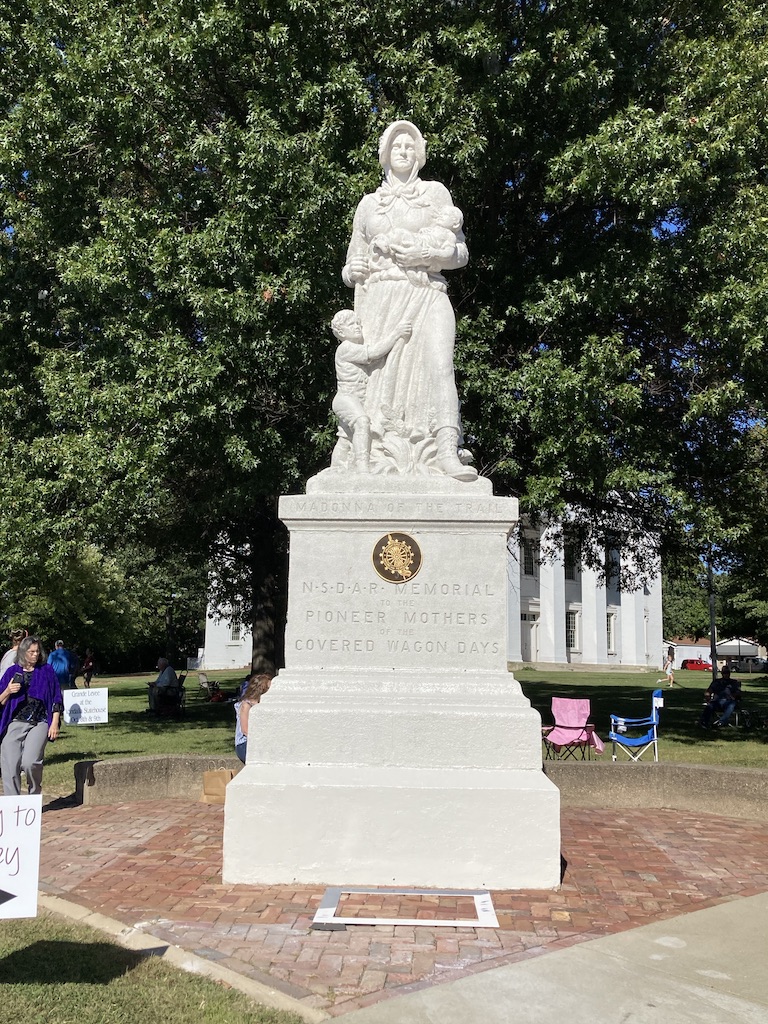 Madonna of the Trail MonumentVandalia, IL
"Madonna of the Trail is a series of 12 monuments dedicated to the spirit of pioneer women in the United States. They were installed in each of the 12 states along the National Old Trails Road (Route 40), which extended from Bethesda, Maryland, to Upland, California.
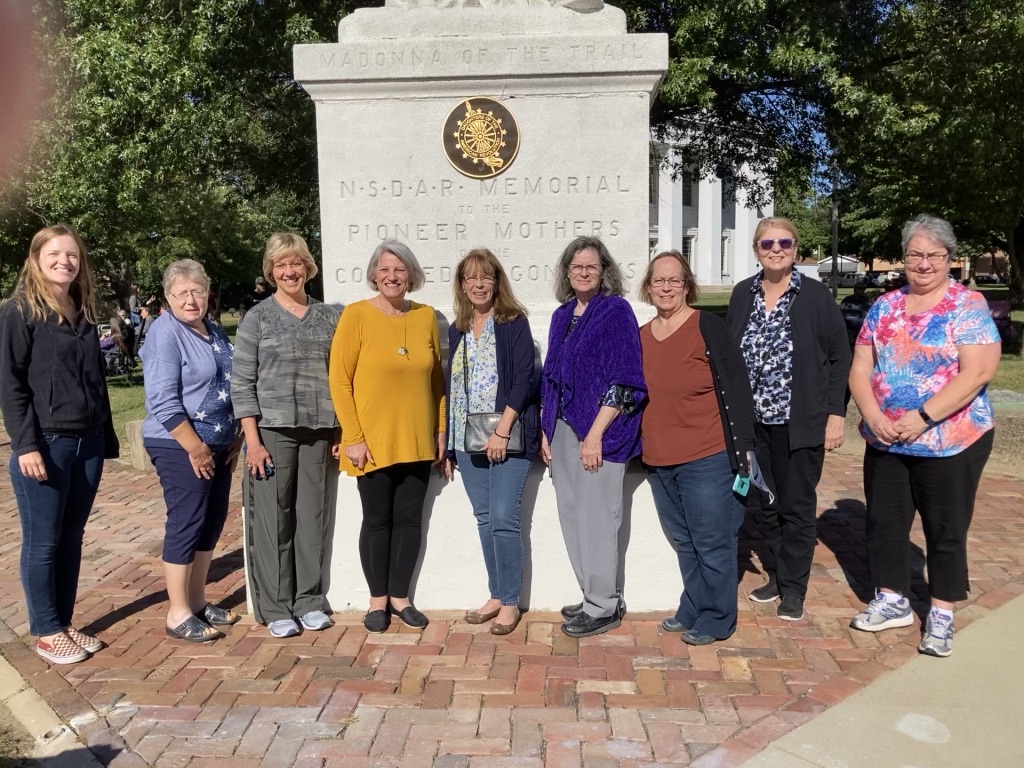 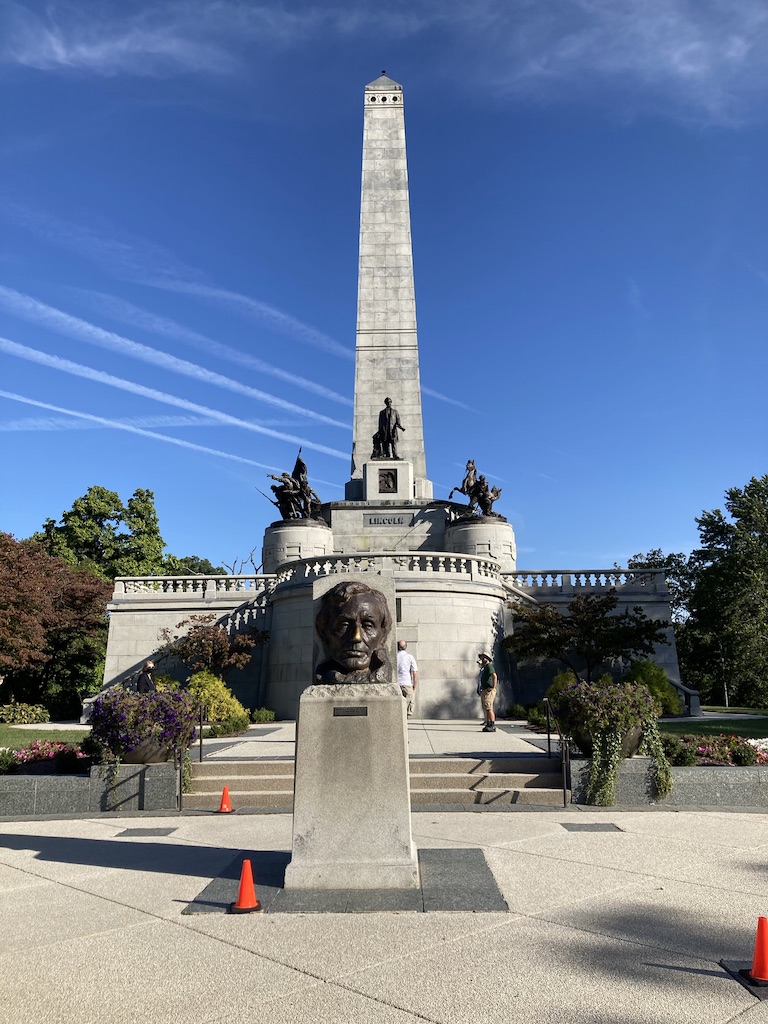 Abraham Lincoln’s  TombSpringfield, IL September 25,2021
After Lincoln's death on April 15, 1865, his Illinois friends immediately sought permission to bury him in Springfield. The committee which arranged his Springfield funeral also formed an association to build this tomb, which was dedicated in 1874.
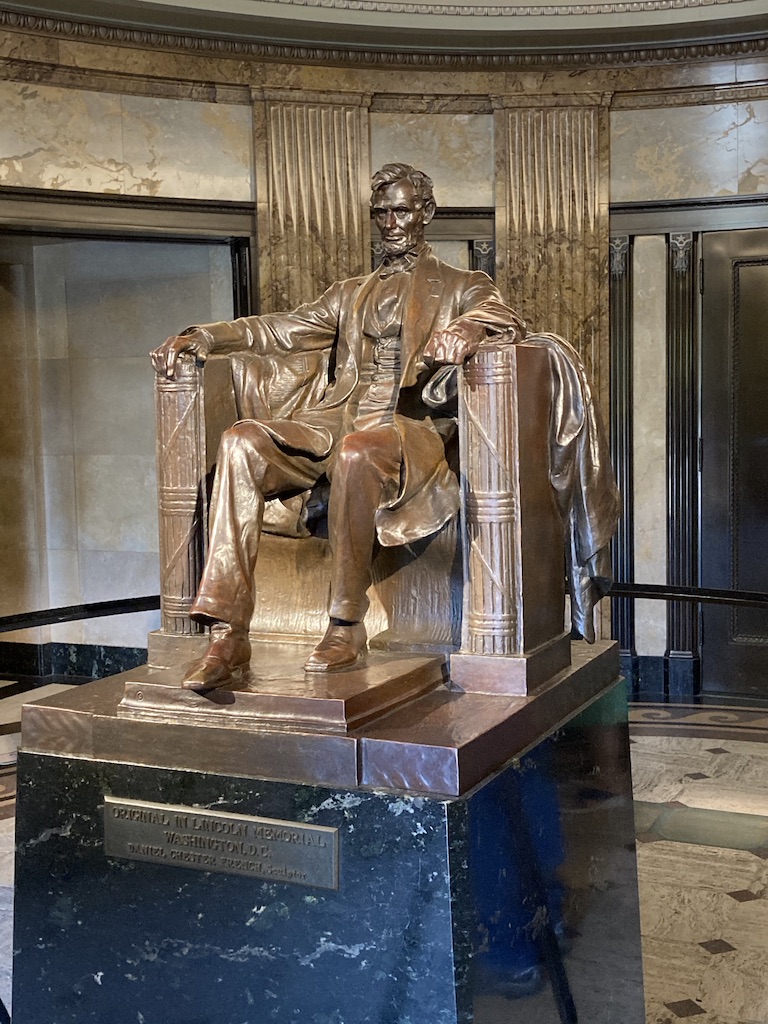 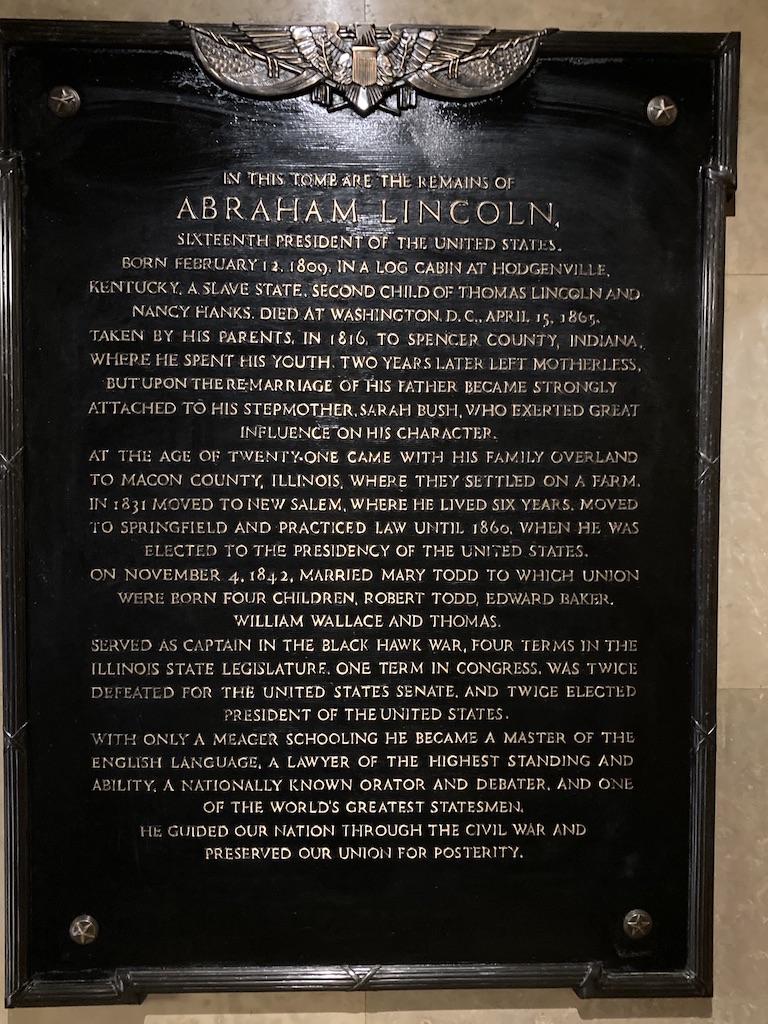 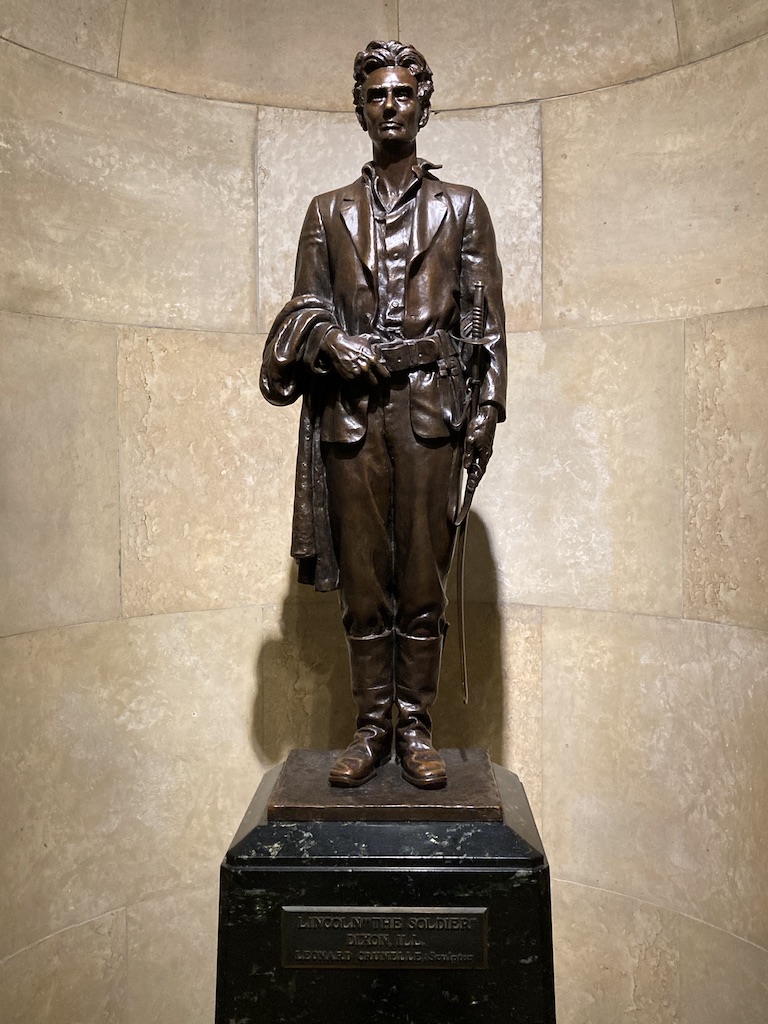 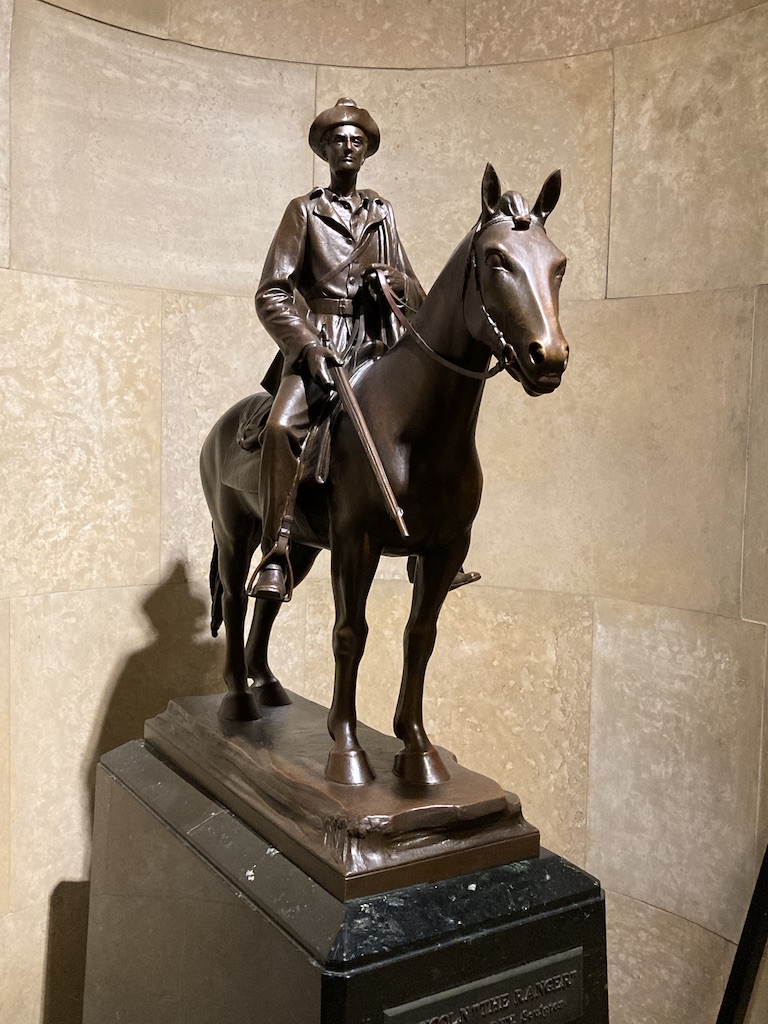 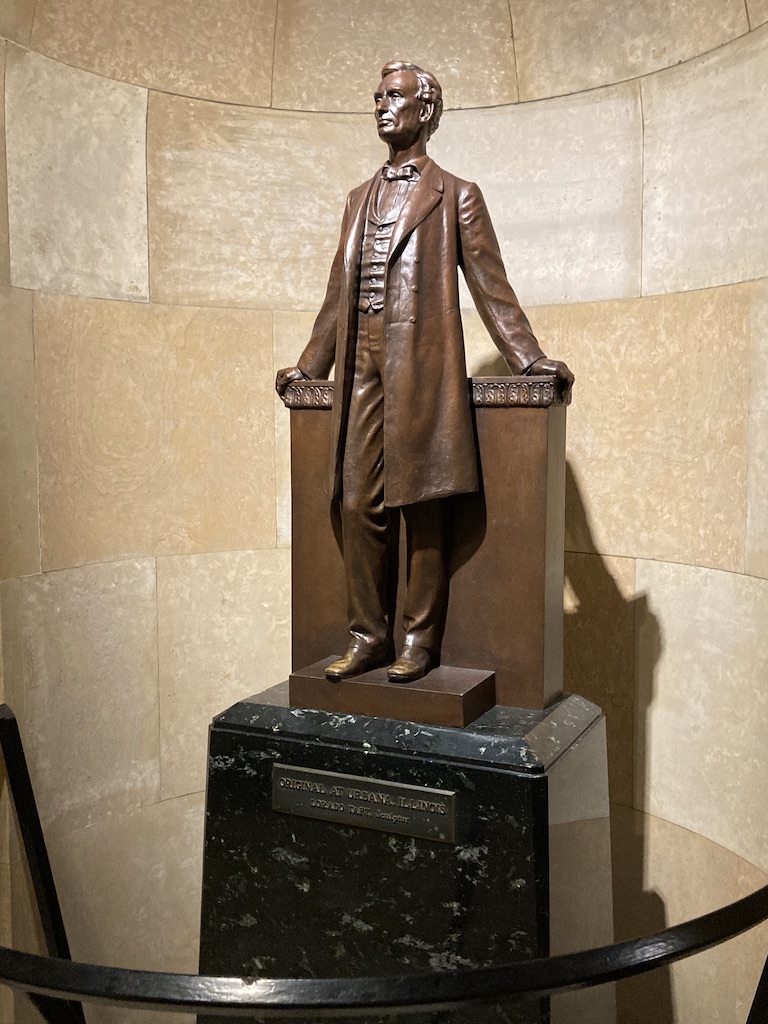 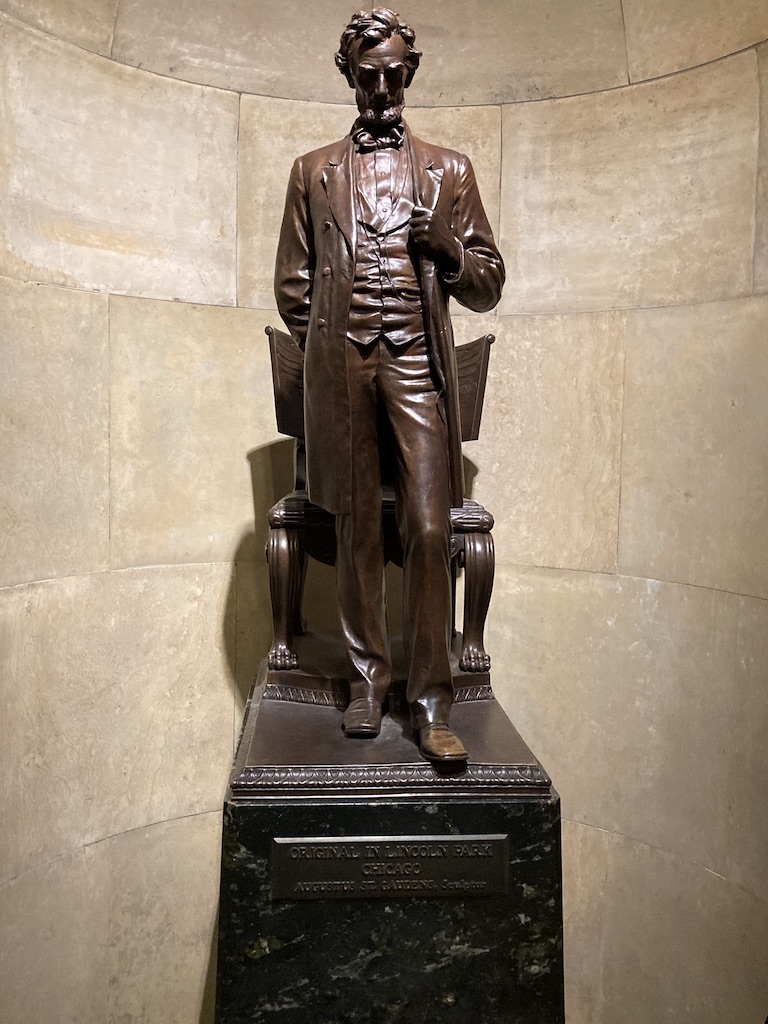 Lincoln the Soldier
Lincoln the Ranger
Lincoln the Lawyer
Standing Lincoln
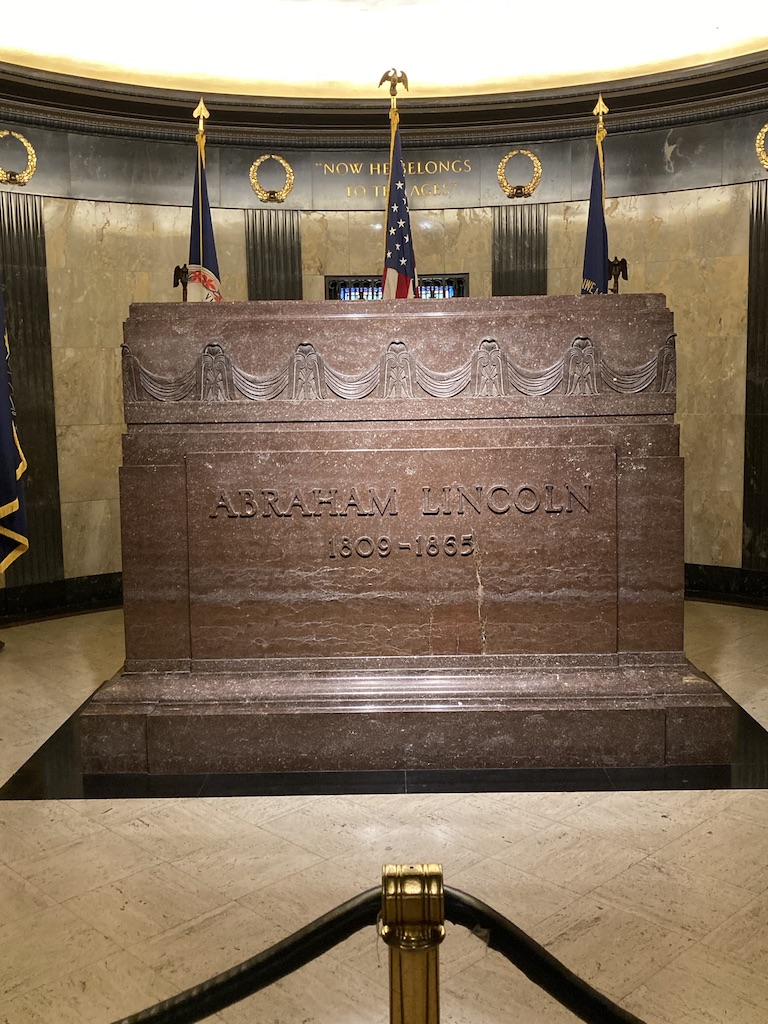 Abraham Lincoln Presidential Library and Museum Springfield, IL                       September 25,2021
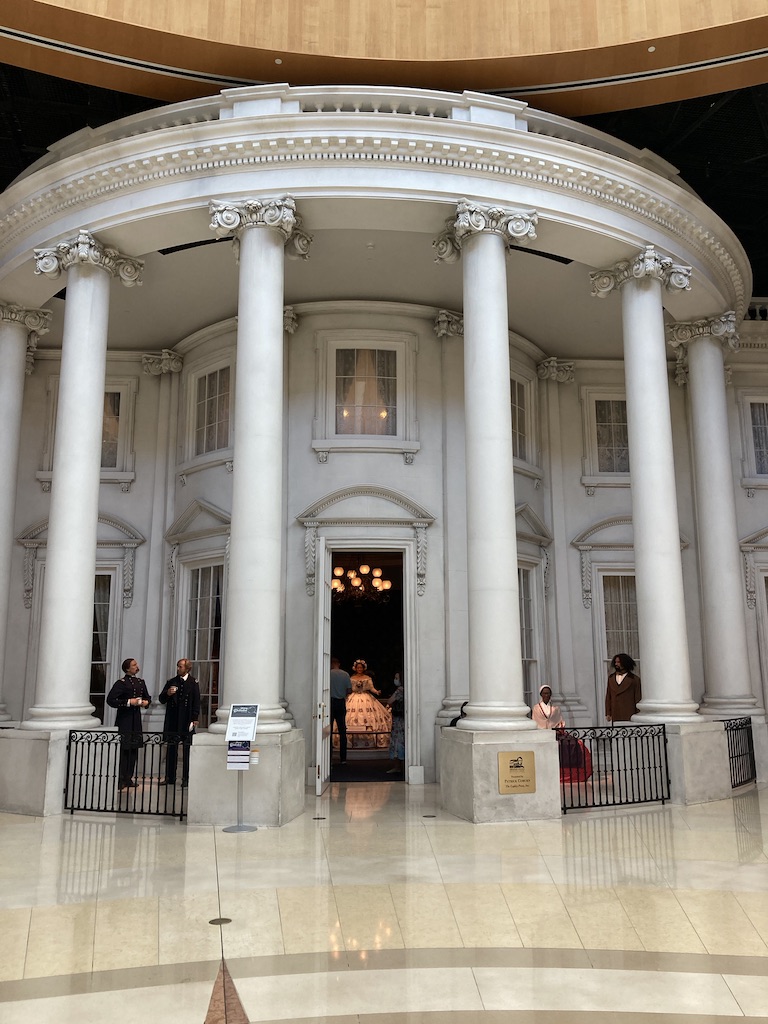 Interactive Displays 
Artifacts
Videos
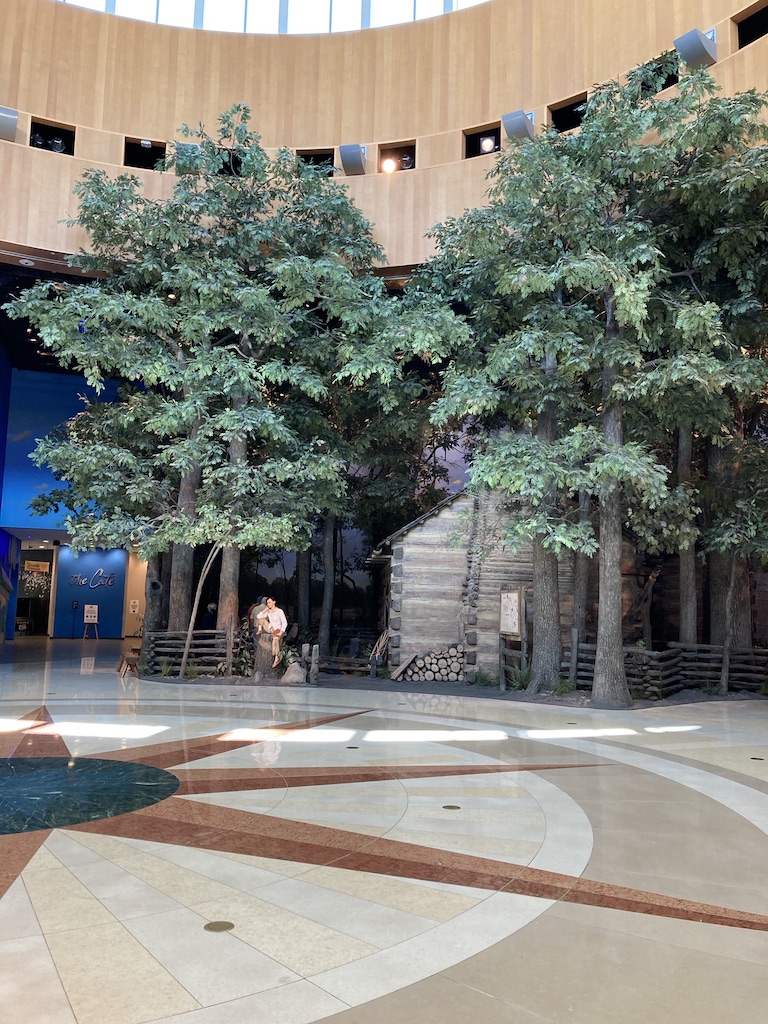 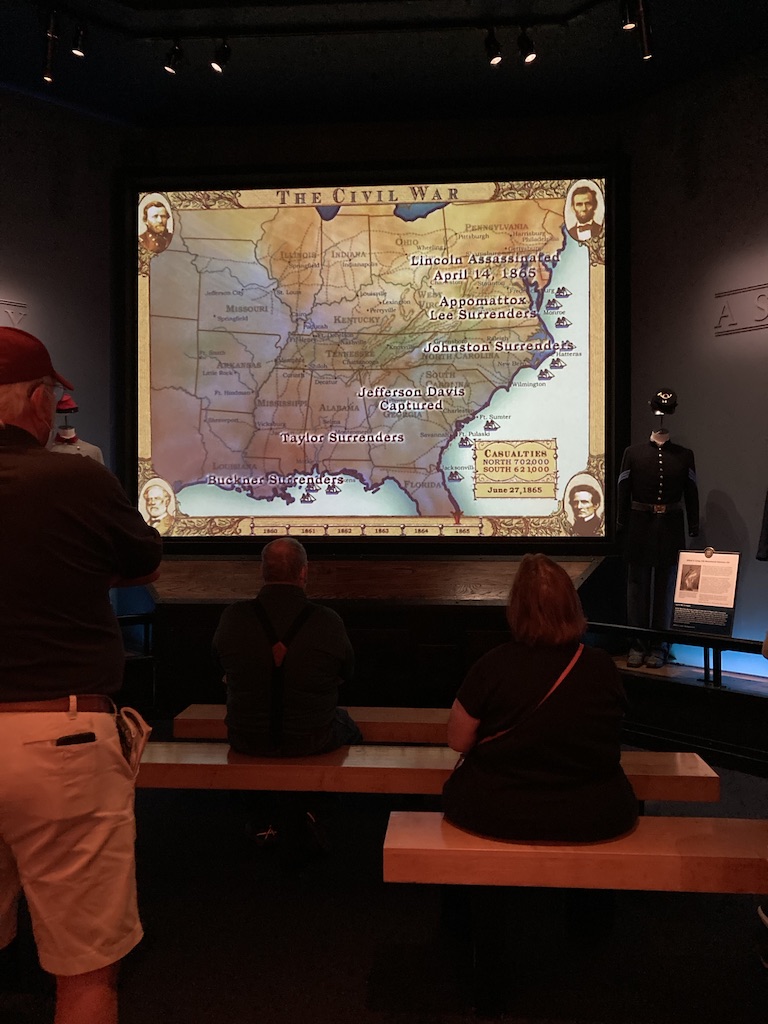 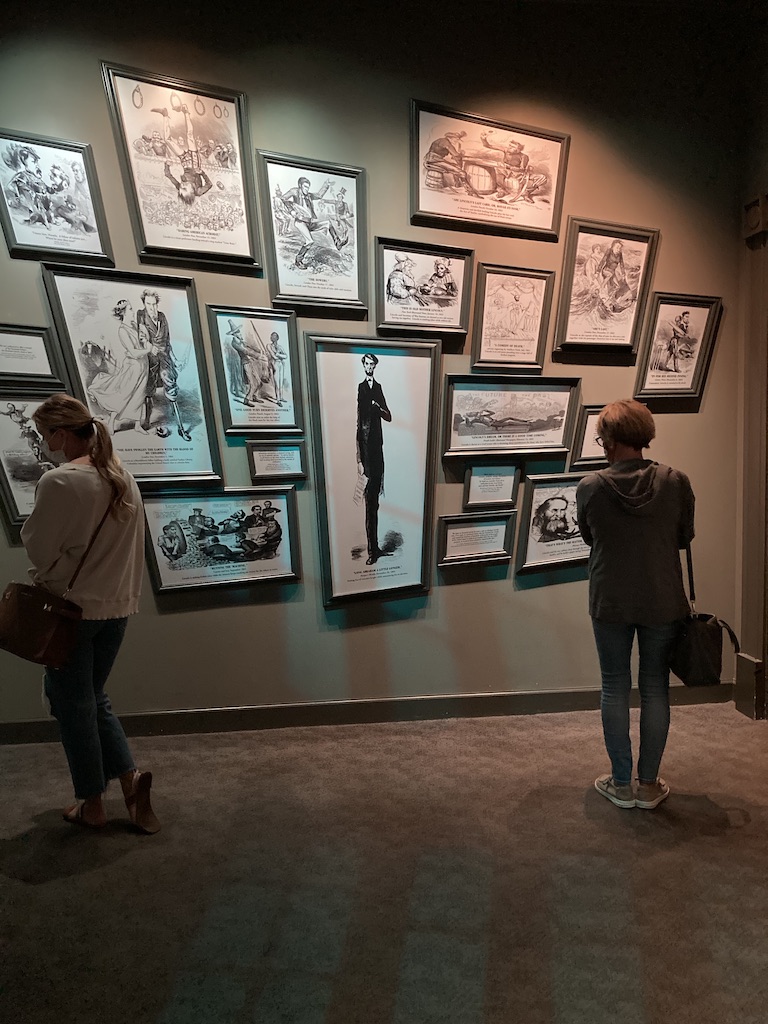 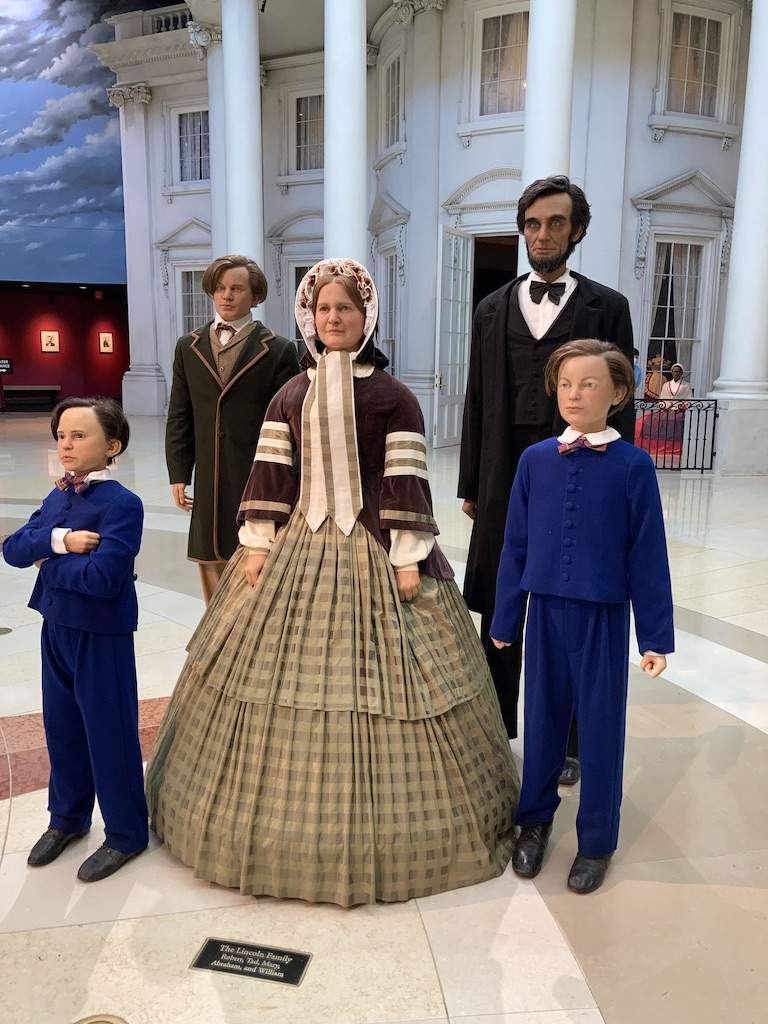 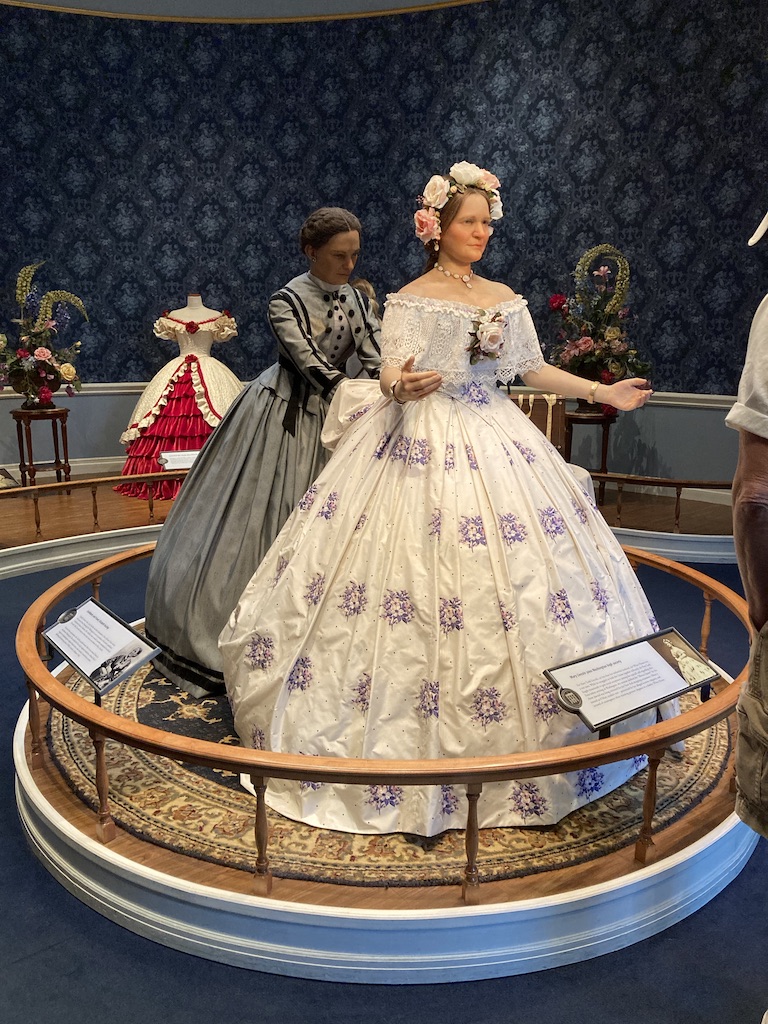 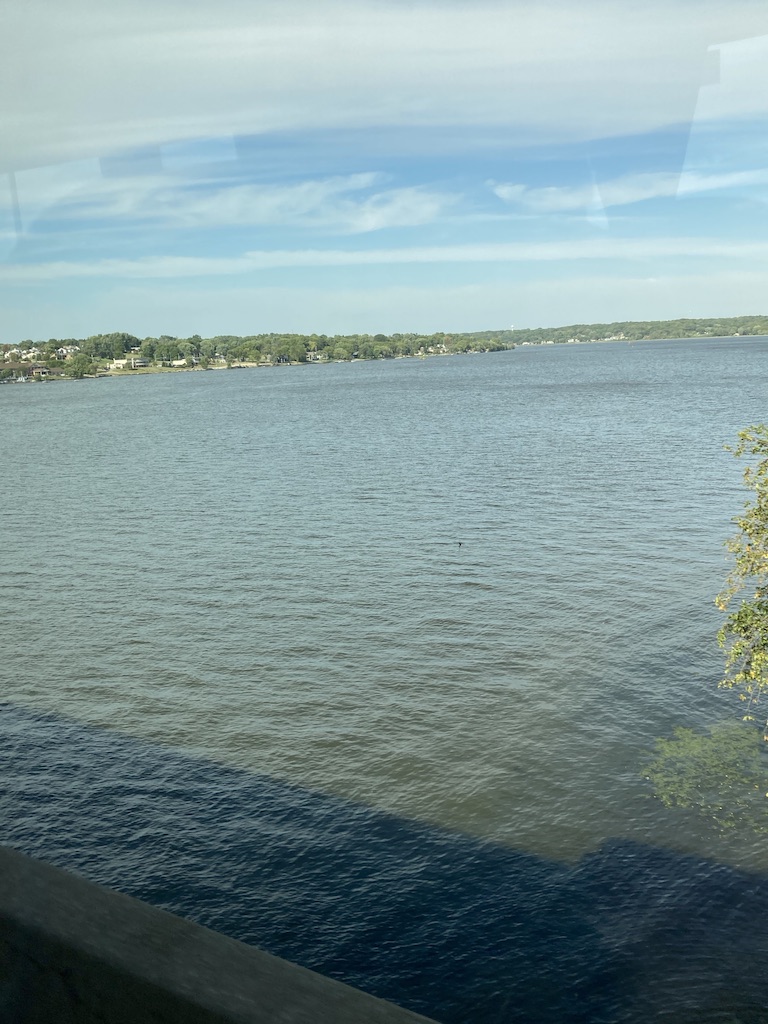 Crossing the Mississippi into IowaTHE END